Everyday life experiences
Separable verbs in the present tense: 1st and 3rd persons plural
Revisit several SSC
Y8 German 
Term 2.2- Week 2- Lesson 41
Author name(s):  Stephen Owen / Rachel Hawkes
Artwork: Steve Clarke

Date updated: 24 / 09 / 20
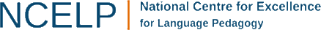 [Speaker Notes: Artwork by Steve Clarke. All additional pictures selected are available under a Creative Commons license, no attribution required.
Native teacher feedback provided by Stephanie Cross.

Learning outcomes (lesson 1):Consolidation of present tense separable verb 1st, 2nd , 3rd persons singular.
Introduction of present tense separable verb 1st, 3rd persons plural.Consolidate a range of SSC

Word frequency (1 is the most frequent word in German): 
8.2.2.1 (introduce) annehmen [523] anschauen [949] aufhören [995] aufstehen [966] aussehen [277] fangen [2044] rufen [531] schauen [510] Preis1 [334]
8.2.1.3 (revisit) es gab [49]  hatte [6] war [4] heiß [1195] kalt [887] nah [480] tief [442] voll [388] wenig [102] damals [286] früher [411] links [893] rechts [829]8.1.2.3 (revisit) gegangen [66] gefahren [215] fliegen [824] geflogen [824] Bahn [1415] Flugzeug [1776] Geschichte [262] Norden [1516] Onkel [1832] Osten [1208] Polen [2023] Süden [1771] Tante [1826] Schiff [1176] Westen [1010] polnisch [3237]
Source: Jones, R.L & Tschirner, E. (2019). A frequency dictionary of German: Core vocabulary for learners. London: Routledge.

The frequency rankings for words that occur in this PowerPoint which have been previously introduced in NCELP resources are given in the NCELP SOW and in the resources that first introduced and formally re-visited those words. 
For any other words that occur incidentally in this PowerPoint, frequency rankings will be provided in the notes field wherever possible.]
lesen / schreiben
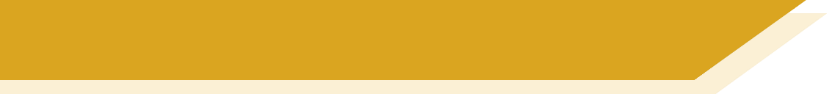 Phonetik
Schreib 1-18 und ein Wort mit jeder SSC.
hatte
rufen
links
Polen
heiß
kurzes [a]
Onkel
langes [u]
kurzes[i]
langes[o]
[ei]
gefahren
kurzes [o]
tief
Start
langes [a]
[ie]
Süden
Flugzeug
schauen
langes [ü]
Schiff
[eu]
wenig
[au]
[sch]
langes[e]
voll
aufstehen
aufhören
rechts
[w]
[st-]
[v]
Ziel
[ch]
langes [ö]
Westen
[Speaker Notes: Timing: 8 minutes, including feedbackAim: to consolidate knowledge of 18 different SSC within previously taught vocabulary, and additionally to recall further words with these SSC.Procedure:1. Write 1-18 and a word from the table with that SSC.
2. Ensure that students know that they should try to use all the words just once each.
3. Challenge them to add a 2nd word with the same SSC from their own vocabulary knowledge.
4. Elicit the answers from students, providing a further opportunity to produce the words orally.


Word frequency (1 is the most frequent word in German): 
8.2.2.1 (introduce)] aufhören [995] aufstehen [966] rufen [531] schauen [510] 8.2.1.3 (revisit) hatte [6] heiß [1195] tief [442] voll [388] wenig [102] links [893] rechts [829]8.1.2.3 (revisit) gefahren [215] Flugzeug [1776] Onkel [1832] Polen [2023] Süden [1771] Schiff [1176] Westen [1010] polnisch [3237]
Source:  Jones, R.L & Tschirner, E. (2019). A frequency dictionary of German: Core vocabulary for learners. London: Routledge.]
lesen / sprechen
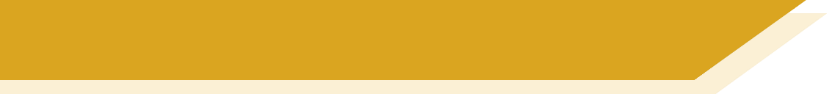 Phonetik
Sag diese deutschen Wörter.
die Adresse
20
wild
der Start
total
regional
ideal
August
Sekunden
April
die Basis
der Winter
0
die Definition
die Phase
LOS!
[Speaker Notes: Timing: 1 minuteAim: to practise pronouncing German cognates, applying known SSC.Procedure:1. Working individually, students have 20 seconds to pronounce all of the words.
2. Tell them that if they pronounce one in an English way they should go back to the start and do them all again.
3. Alternatively, they could work in pairs, conditions permitting.
4. Teacher to click to elicit the pronunciation of each word chorally from the class to check their SSC knowledge.
Word frequency (1 is the most frequent word in German): 
Start [1946] wild [1643] total [1021] Adresse [2739] ideal [1234] August [1929] regional [2011] Basis [1333] Winter [1206] April [1004] Phase [732] Definition [1056] Source:  Jones, R.L. & Tschirner, E. (2019). A frequency dictionary of German: core vocabulary for learners. Routledge]
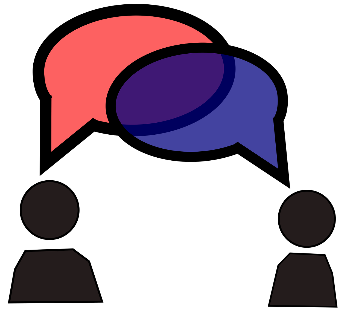 lesen / sprechen
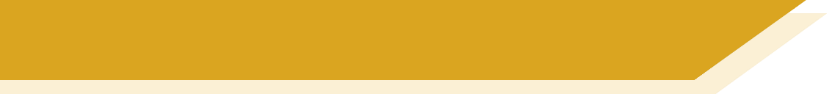 Vokabeln [1/4]
Person A
Ich bin … gefahren.
Person B
früher
Norden
nach Polen
Tante
mit dem Flugzeug
nach Osten
rechts
mit der Bahn
damals
Schiff
[Speaker Notes: Timing: 4 minutes (for next 4 slides)

Aim: to revisit vocabulary from 8.1.2.3 and 8.1.2.3 as per the cycle of revisiting in the SoW

Procedure:
1. Click to reveal the first text box.
2. Student A says this to their partner.
3. Click to reveal the options.
4. Student B then says all the possible answers that fit.
5. Click to reveal the answers.
6. After the next slide, partners will swap roles. (Each student has two turns at asking and two turns at answering). 
Word frequency (1 is the most frequent word in German): 
8.2.1.3 (revisit) damals [286] früher [411] rechts [829]8.1.2.3 (revisit) gefahren [215] Bahn [1415] Flugzeug [1776] Norden [1516] Osten [1208] Polen [2023] Tante [1826] Schiff [1176] 
Source:  Jones, R.L & Tschirner, E. (2019). A frequency dictionary of German: Core vocabulary for learners. London: Routledge.]
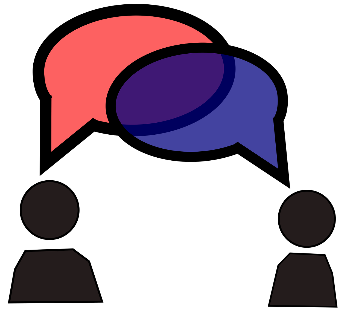 lesen / sprechen
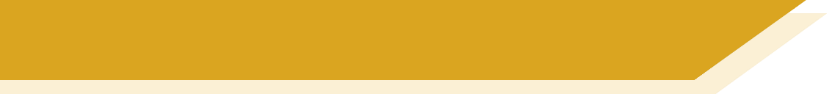 Vokabeln [2/4]
Person A
Ich muss früher …
Person B
rufen
fliegen
gegangen
kalt
aufstehen
polnisch reden
links
nach Süden fahren
geflogen
schauen
[Speaker Notes: Timing: 4 minutes (for next 4 slides)

Aim: to revisit vocabulary from 8.1.2.3 and 8.1.2.3 as per the cycle of revisiting in the SoW

Procedure:
1. Click to reveal the first text box.
2. Student A says this to their partner.
3. Click to reveal the options.
4. Student B then says all the possible answers that fit.
5. Click to reveal the answers.
6. Partners now swap roles. (Each student has two turns at asking and two turns at answering). 
Word frequency (1 is the most frequent word in German): 
8.2.2.1 (introduce) aufstehen [966] rufen [531] schauen [510] 
8.2.1.3 (revisit) kalt [887] links [893] 
8.1.2.3 (revisit) gegangen [66] fliegen [824] geflogen [824] Süden [1771] polnisch [3237]
Source:  Jones, R.L & Tschirner, E. (2019). A frequency dictionary of German: Core vocabulary for learners. London: Routledge.]
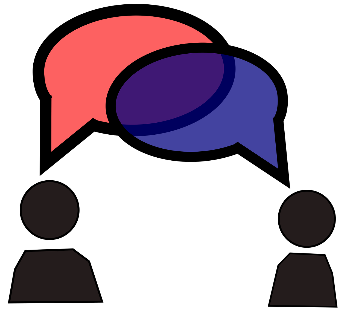 lesen / sprechen
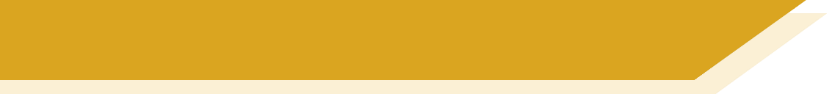 Vokabeln [3/4]
Person B
Das Wasser war mir…
Person A
zu kalt
heiß
Geschichte
nah
zu wenig
Westen
zu tief
angenehm
voll
geflogen
[Speaker Notes: Timing: 4 minutes (for next 4 slides)

Aim: to revisit vocabulary from 8.1.2.3 and 8.1.2.3 as per the cycle of revisiting in the SoW

Procedure:
1. Click to reveal the first text box.
2. Student B says this to their partner.
3. Click to reveal the options.
4. Student A then says all the possible answers that fit.
5. Click to reveal the answers.
(Each student has two turns at asking and two turns at answering). 
Word frequency (1 is the most frequent word in German): 
8.2.1.3 (revisit) war [4] heiß [1195] kalt [887] nah [480] tief [442] voll [388] wenig [102] 
8.1.2.3 (revisit) geflogen [824] Geschichte [262] Westen [1010] 
Source:  Jones, R.L & Tschirner, E. (2019). A frequency dictionary of German: Core vocabulary for learners. London: Routledge.]
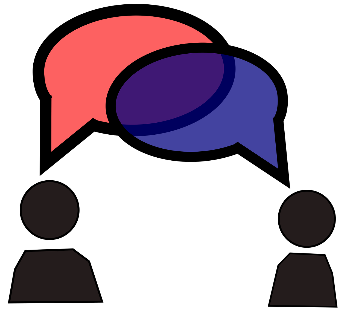 lesen / sprechen
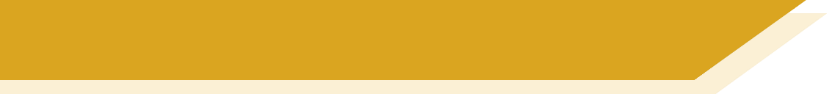 Vokabeln [4/4]
Person B
Die Geschichte hatte…
Person A
fangen
einen Onkel
wenige Details
ein Ende
früher
eine Mitte
eine Tante
voll
ein Schiff
[Speaker Notes: Timing: 4 minutes (for next 4 slides)

Aim: to revisit vocabulary from 8.1.2.3 and 8.1.2.3 as per the cycle of revisiting in the SoW

Procedure:
1. Click to reveal the first text box.
2. Student B says this to their partner.
3. Click to reveal the options.
4. Student A then says all the possible answers that fit.
5. Click to reveal the answers.
(Each student has two turns at asking and two turns at answering). 
Word frequency (1 is the most frequent word in German): 
8.2.2.1 (introduce) fangen [2044] 
8.2.1.3 (revisit) hatte [6]] voll [388] wenig [102] früher [411]8.1.2.3 (revisit) Geschichte [262] Onkel [1832] Tante [1826] Schiff [1176] 
Source:  Jones, R.L & Tschirner, E. (2019). A frequency dictionary of German: Core vocabulary for learners. London: Routledge.]
Hör zu. Schreib den richtigen Buchstaben – A, B, C …
hören
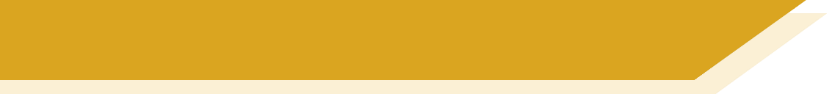 Vokabeln
D
1
A
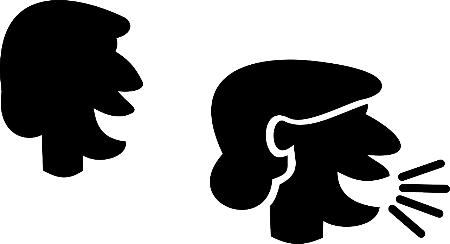 B
C
B
D
E
2
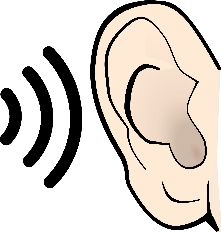 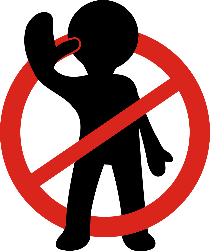 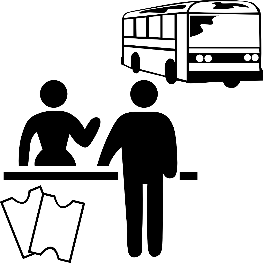 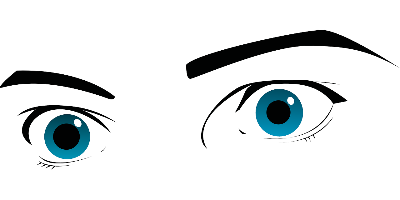 E
3
G
4
C
[to hear]
[to see]
[to stop]
[to take]
[to call]
5
A
6
G
F
J
J
H
I
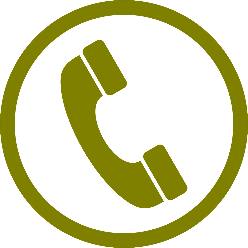 7
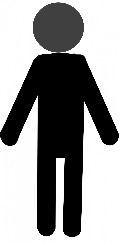 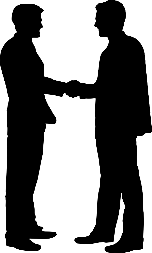 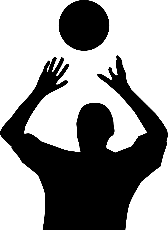 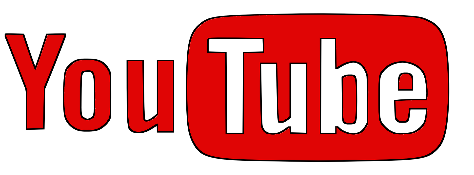 N
8
K
9
[to accept]
[to stand]
[to phone]
[to watch]
F
[to catch]
10
M
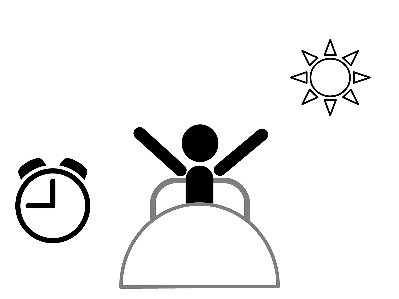 11
K
N
L
M
H
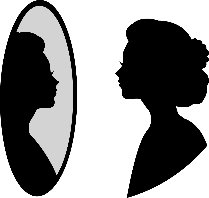 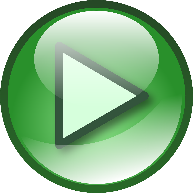 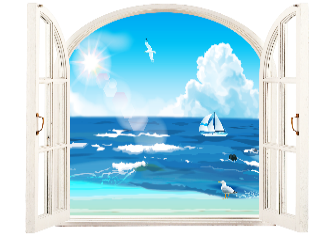 12
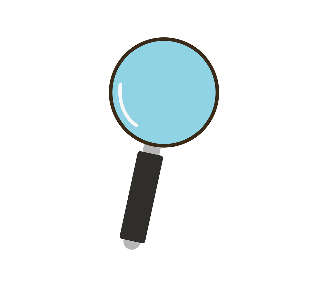 L
13
I
[to look, appear]
[to get up]
14
[to start]
[to look]
[Speaker Notes: Timing: 3 minutes

Aim: aural recognition of key verbs from this week’s vocabulary set, and their connection with verbs that have the same stem, but no separable prefix.

Procedure:
1. Click on the numbers to play each vocabulary item
2. Students match the audio to the correct picture by writing the letter.
3. Elicit the answers/alphabet practice by asking ‘Nummer 1 – welcher Buchstabe ist das?’ Students respond with the German letter name.

Transcript:
1. sehen2. hören3. aufhören4. anrufen5. rufen6. nehmen7. stehen8. aufstehen9. anfangen10. anschauen11. schauen12. annehmen13. aussehen14. fangenWord frequency (1 is the most frequent word in German): 8.2.2.1 (introduce) annehmen [523] anschauen [949] aufhören [995] aufstehen [966] aussehen [277] fangen [2044] rufen [531] schauen [510]previously taught: nehmen [142] hören [146] anfangen [497] stehen [85] sehen [79]Source:  Jones, R.L. & Tschirner, E. (2019). A frequency dictionary of German: core vocabulary for learners. Routledge]
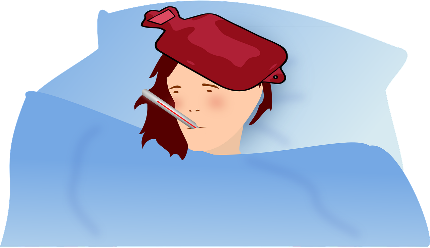 aussehen
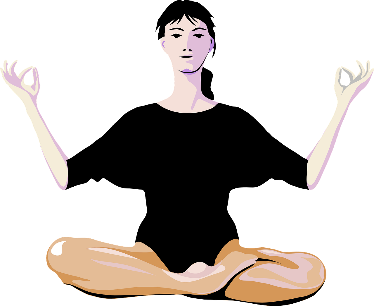 [to appear, look]
sieht…aus
[appears, looks]
[Speaker Notes: Timing: 3 minutes for sequence of six slides

Aim: to introduce the verb aussehen more explicitly. Sehen is one of the 25 most frequently used verbs in German. This sequence practises the use of the separable prefix aus with sehen. Both long form (infinitive, 3rd person plural) and short form (3rd person singular) are introduced in order to familiarise students with various forms of the same verb. 

Procedure
 Bring up the word aussehen on its own, say it, students repeat it, and remind them of the phonics. Draw attention to long [e].
 Try to elicit the meaning from the students. Students have had explicit teaching that the present tense in German communicates two different present tense meanings in English. This reinforces that learning. Emphasise the two meanings for the long form, reminding students that German only has one form and does not have a direct equivalent of the grammar for ‘is + ing’, the continuous form (as covered in previous weeks).
 Bring up the picture, and, if using gestures, a possible gesture would be [to mime posing for a camera].
 Then bring up the English translations.  Emphasise the two meanings for the infinitive.
 Bring up the short form sieht aus, say it, students repeat it. Draw attention to change from long [e] to [ie].
 Try to elicit the meaning from the students. Emphasise the two meanings for the short form.  

Word frequency (1 is the most frequent word in German): 
8.2.2.1 (introduce) aussehen [277]Source:  Jones, R.L & Tschirner, E. (2019). A frequency dictionary of German: Core vocabulary for learners. London: Routledge.]
aussehen
[to appear, look]
sieht…aus
[appears, looks]
[Speaker Notes: Cycle through the long and short form again.

Word frequency (1 is the most frequent word in German): 
8.2.2.1 (introduce) aussehen [277]Source:  Jones, R.L & Tschirner, E. (2019). A frequency dictionary of German: Core vocabulary for learners. London: Routledge.]
sieht…aus
[appears, looks]
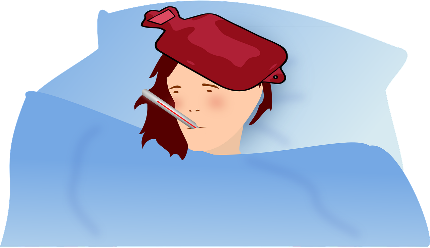 Sie sieht krank aus.
[She appears/looks ill.]
[Speaker Notes: Introduce the short form in a sentence. 

Word frequency (1 is the most frequent word in German): 
8.2.2.1 (introduce) aussehen [277]Source:  Jones, R.L & Tschirner, E. (2019). A frequency dictionary of German: Core vocabulary for learners. London: Routledge.]
aussehen
[to appear, look]
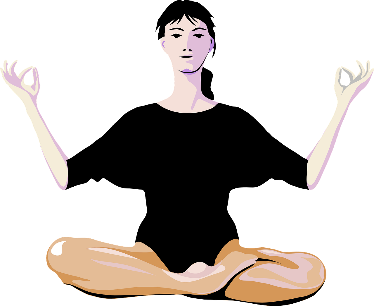 Sie will gesund aussehen.
[She wants to appear/look healthy.]
[Speaker Notes: Introduce the long form in a sentence. 

Word frequency (1 is the most frequent word in German): 
8.2.2.1 (introduce) aussehen [277]Source:  Jones, R.L & Tschirner, E. (2019). A frequency dictionary of German: Core vocabulary for learners. London: Routledge.]
sieht…aus
[appears/looks]
sieht
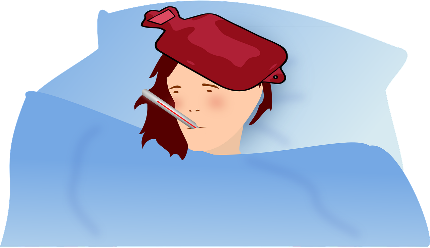 Sie ____ krank ___.
aus
[She appears/looks ill.]
[Speaker Notes: Cycle through the short form in context again.

Word frequency (1 is the most frequent word in German): 
8.2.2.1 (introduce) aussehen [277]Source:  Jones, R.L & Tschirner, E. (2019). A frequency dictionary of German: Core vocabulary for learners. London: Routledge.]
aussehen
[to appear, look]
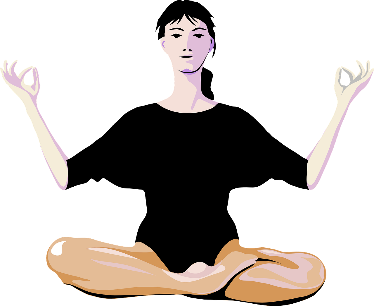 Sie will gesund __________.
aussehen
[She wants to appear/look healthy.]
[Speaker Notes: Cycle through the long form in context again.

Word frequency (1 is the most frequent word in German): 
8.2.2.1 (introduce) aussehen [277]Source:  Jones, R.L & Tschirner, E. (2019). A frequency dictionary of German: Core vocabulary for learners. London: Routledge.]
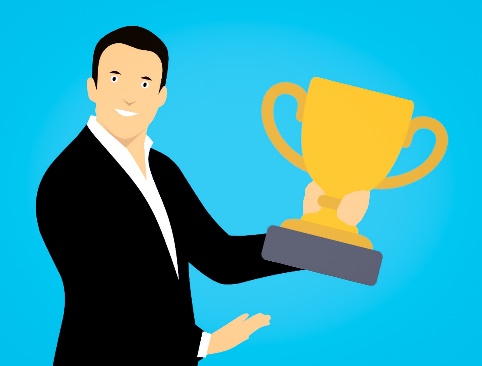 annehmen
[to accept]
nimmt…an
[accepts]
[Speaker Notes: Timing: 3 minutes for sequence of six slides

Aim: to introduce the verb annehmen more explicitly. Nehmen is one of the 25 most frequently used verbs in German. This sequence practises the use of the separable prefix an with nehmen. Both long form (infinitive, 3rd person plural) and short form (3rd person singular) are introduced in order to familiarise students with various forms of the same verb. 

Procedure
 Bring up the word annehmen on its own, say it, students repeat it, and remind them of the phonics. Draw attention to long [e].
 Try to elicit the meaning from the students. Students have had explicit teaching that the present tense in German communicates two different present tense meanings in English. This reinforces that learning. Emphasise the two meanings for the long form, reminding students that German only has one form and does not have a direct equivalent of the grammar for ‘is + ing’, the continuous form (as covered in previous weeks).
 Bring up the picture, and, if using gestures, a possible gesture would be [to mime accepting a prize in the hands].
 Then bring up the English translations.  Emphasise the two meanings for the infinitive.
 Bring up the short form nimmt an, say it, students repeat it. Draw attention to change from long [e] to [i].
 Try to elicit the meaning from the students. Emphasise the two meanings for the short form.  

Word frequency (1 is the most frequent word in German): 
8.2.2.1 (introduce) annehmen [523] 
Source:  Jones, R.L & Tschirner, E. (2019). A frequency dictionary of German: Core vocabulary for learners. London: Routledge.]
annehmen
[to accept]
nimmt…an
[accepts]
[Speaker Notes: Cycle through the long and short form again.

Word frequency (1 is the most frequent word in German): 
8.2.2.1 (introduce) annehmen [523] 
Source:  Jones, R.L & Tschirner, E. (2019). A frequency dictionary of German: Core vocabulary for learners. London: Routledge.]
nimmt…an
[accepts]
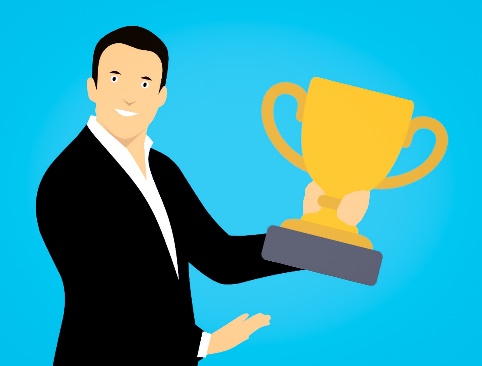 Er nimmt den Preis an.
[He accepts the prize.]
[Speaker Notes: Introduce the short form in a sentence. 

Word frequency (1 is the most frequent word in German): 
8.2.2.1 (introduce) annehmen [523] Preis [334]Source:  Jones, R.L & Tschirner, E. (2019). A frequency dictionary of German: Core vocabulary for learners. London: Routledge.]
annehmen
[to accept]
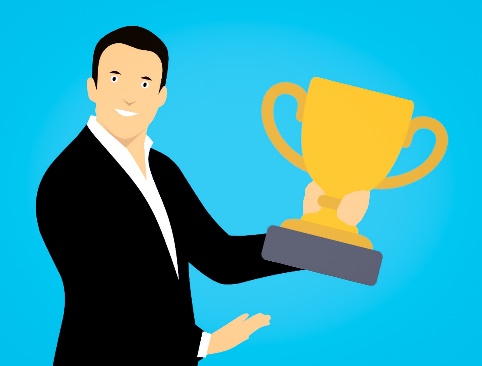 Er will den Preis annehmen.
[He wants to accept the prize.]
[Speaker Notes: Introduce the long form in a sentence. 

Word frequency (1 is the most frequent word in German): 
8.2.2.1 (introduce) annehmen [523] Preis [334]Source:  Jones, R.L & Tschirner, E. (2019). A frequency dictionary of German: Core vocabulary for learners. London: Routledge.]
nimmt…an
[appears/looks]
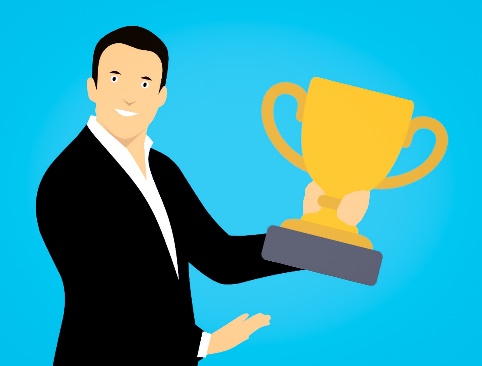 an
nimmt
Er ______ den Preis ___.
[He accepts the prize.]
[Speaker Notes: Cycle through the short form in context again.

Word frequency (1 is the most frequent word in German): 
8.2.2.1 (introduce) annehmen [523] Preis [334]Source:  Jones, R.L & Tschirner, E. (2019). A frequency dictionary of German: Core vocabulary for learners. London: Routledge.]
annehmen
[to accept]
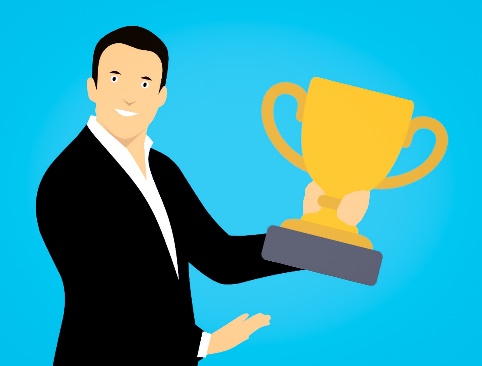 Er will den Preis ___________.
annehmen
[He wants to accept the prize.]
[Speaker Notes: Cycle through the long form in context again.

Word frequency (1 is the most frequent word in German): 
8.2.2.1 (introduce) annehmen [523] Preis [334]Source:  Jones, R.L & Tschirner, E. (2019). A frequency dictionary of German: Core vocabulary for learners. London: Routledge.]
The particle often changes the meaning of the verb, a little or a lot!
Grammatik
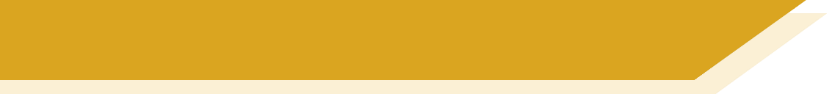 Separable verbs
Remember that separable verbs are made up of two parts: a particle and the main verb:
auf
stehen
hören
aus
sehen
auf
to see
to stand
to appear / look
to stop
to stand up / get up
to hear
What are the singular verb endings in the present tense?
Remember: in the present tense the particle moves to the end of the clause.
stehe
früh
Ich
I get / am getting up early.
auf.
auf.
stehst
früh
Du
You get / are getting up early.
auf.
steht
früh
Er/sie/es
S/he it gets / is getting up early.
[Speaker Notes: Timing: 3 minutesAim: To remind students what separable verbs are and how they work in the present tense.Procedure:1. Cycle through the information on the slide using the animation sequence.Word frequency (1 is the most frequent word in German): 
aufstehen [653] aufhören[1828] aussehen [1421]Source:  Jones, R.L. & Tschirner, E. (2006). A frequency dictionary of German: core vocabulary for learners. Routledge]
lesen
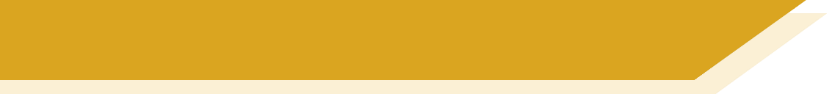 Wolfgang ist ein Superstar
Wolfgang träumt… Lies die Sätze. Schreib an, auf oder – am Ende.
4
5
Am nächsten Tag ruft man mich  an  .
Ich singe mein neues Lied.
___.
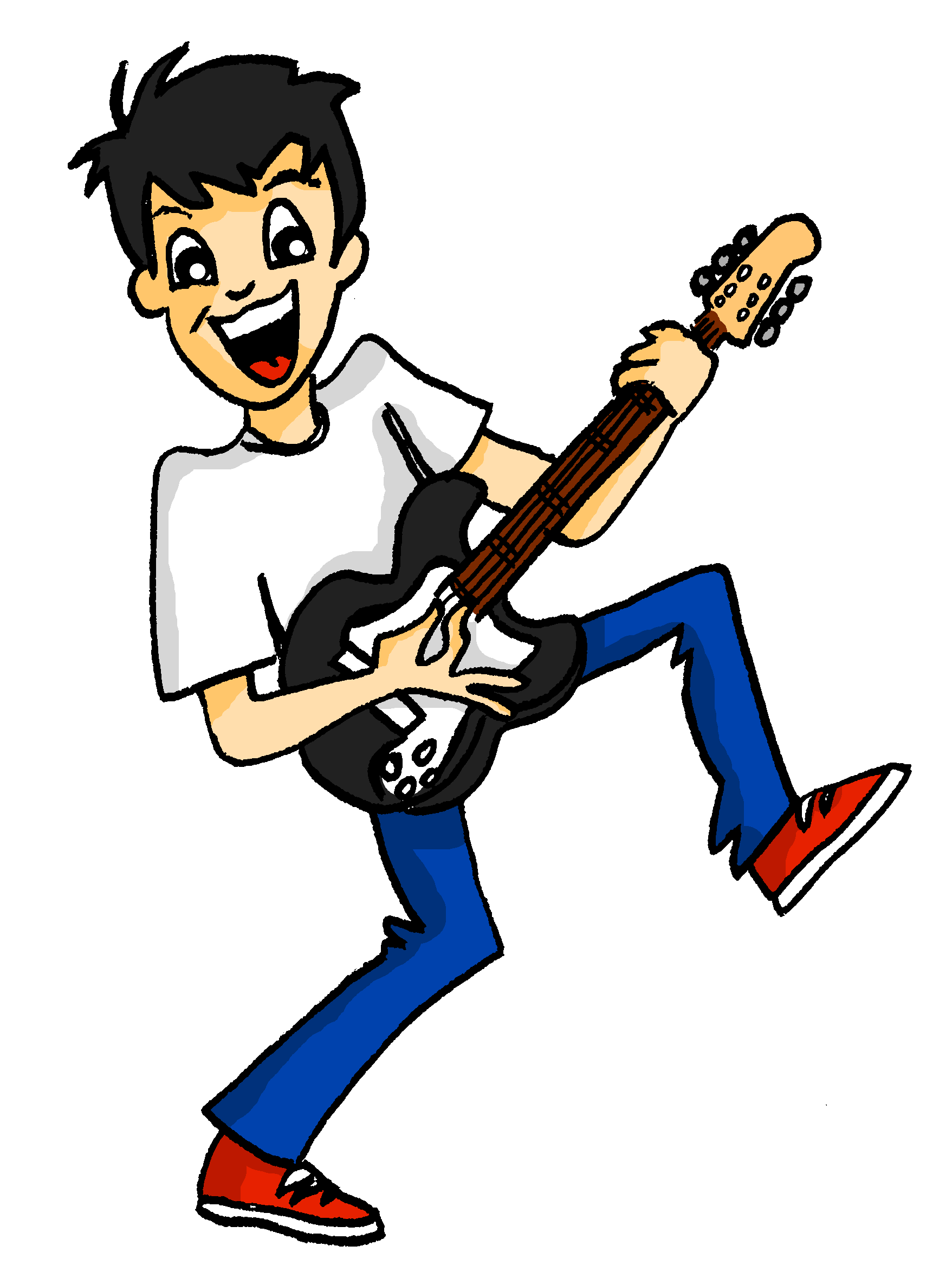 ___
6
Ich gewinne den IMA Musikpreis !
3
Meine Show fängt um drei Uhr  an  .
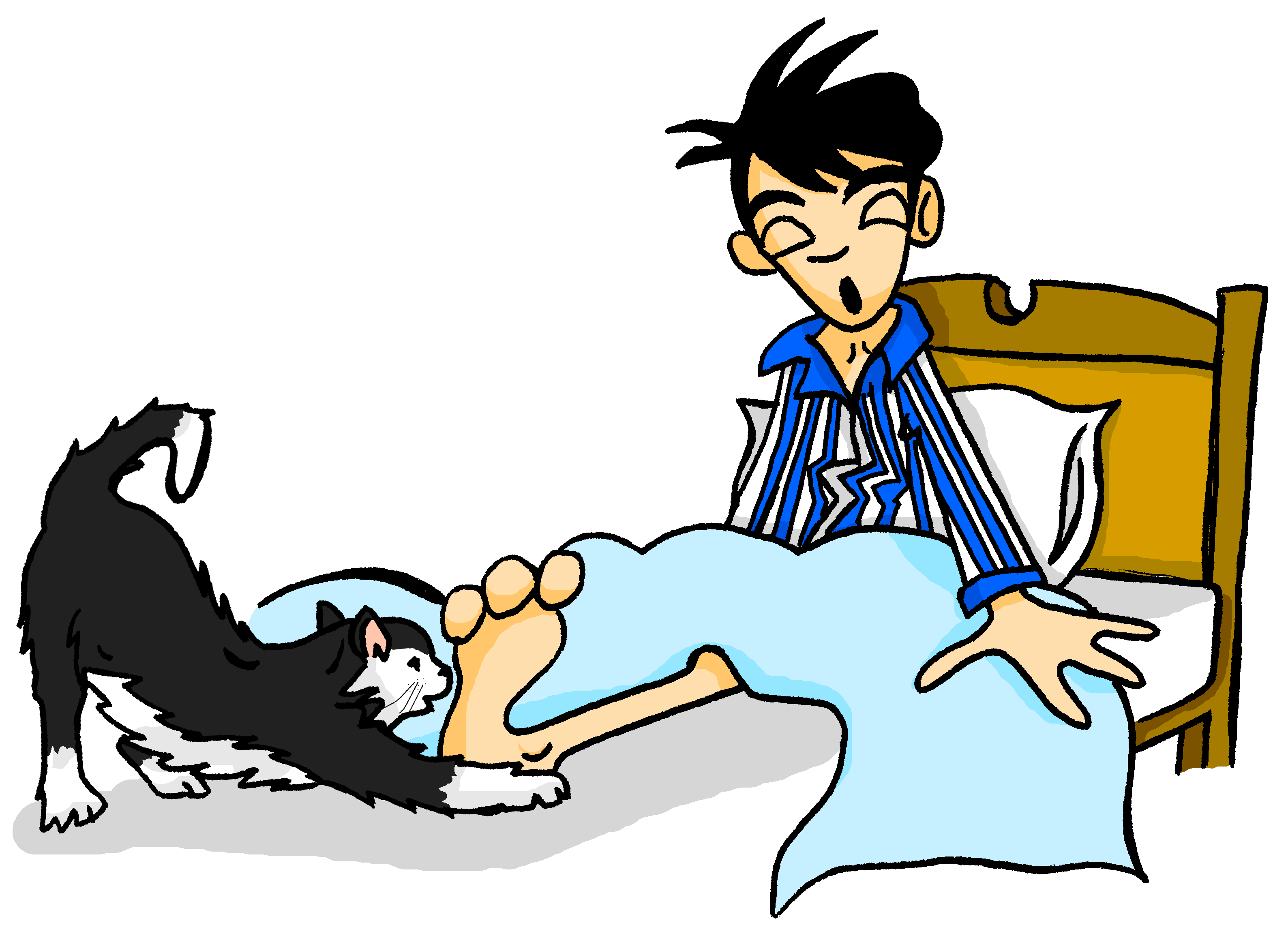 ___ !
___
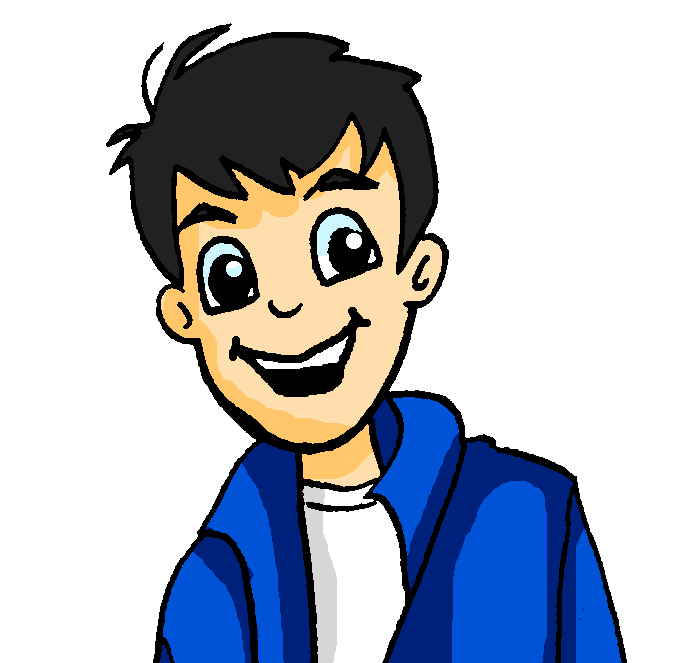 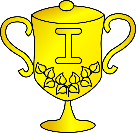 7
2
Ich nehme den Preis  an .
___
Ich schaue die Leute  an  .
___
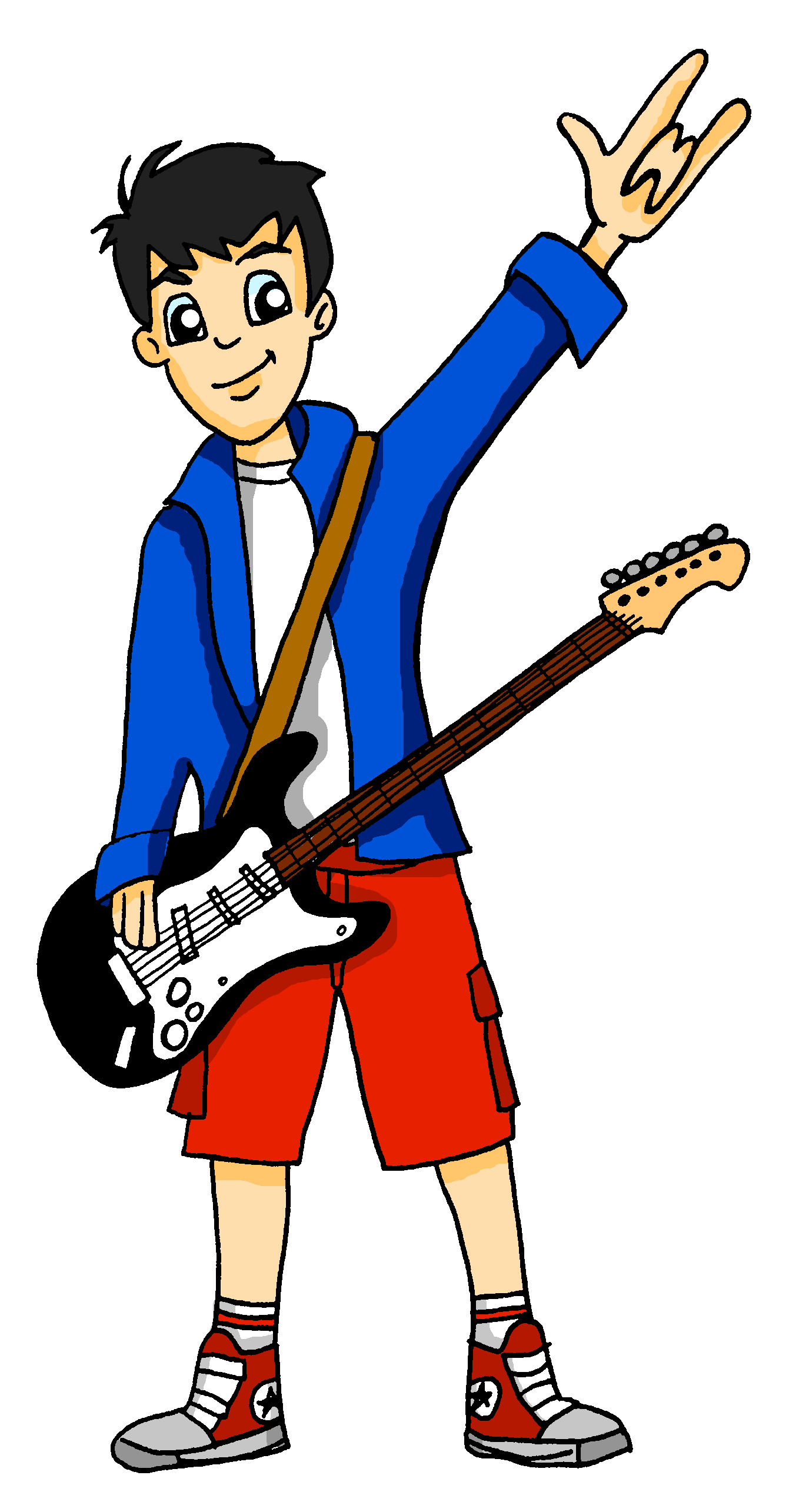 8
Juhu! Ich höre mit der Schule  auf  .
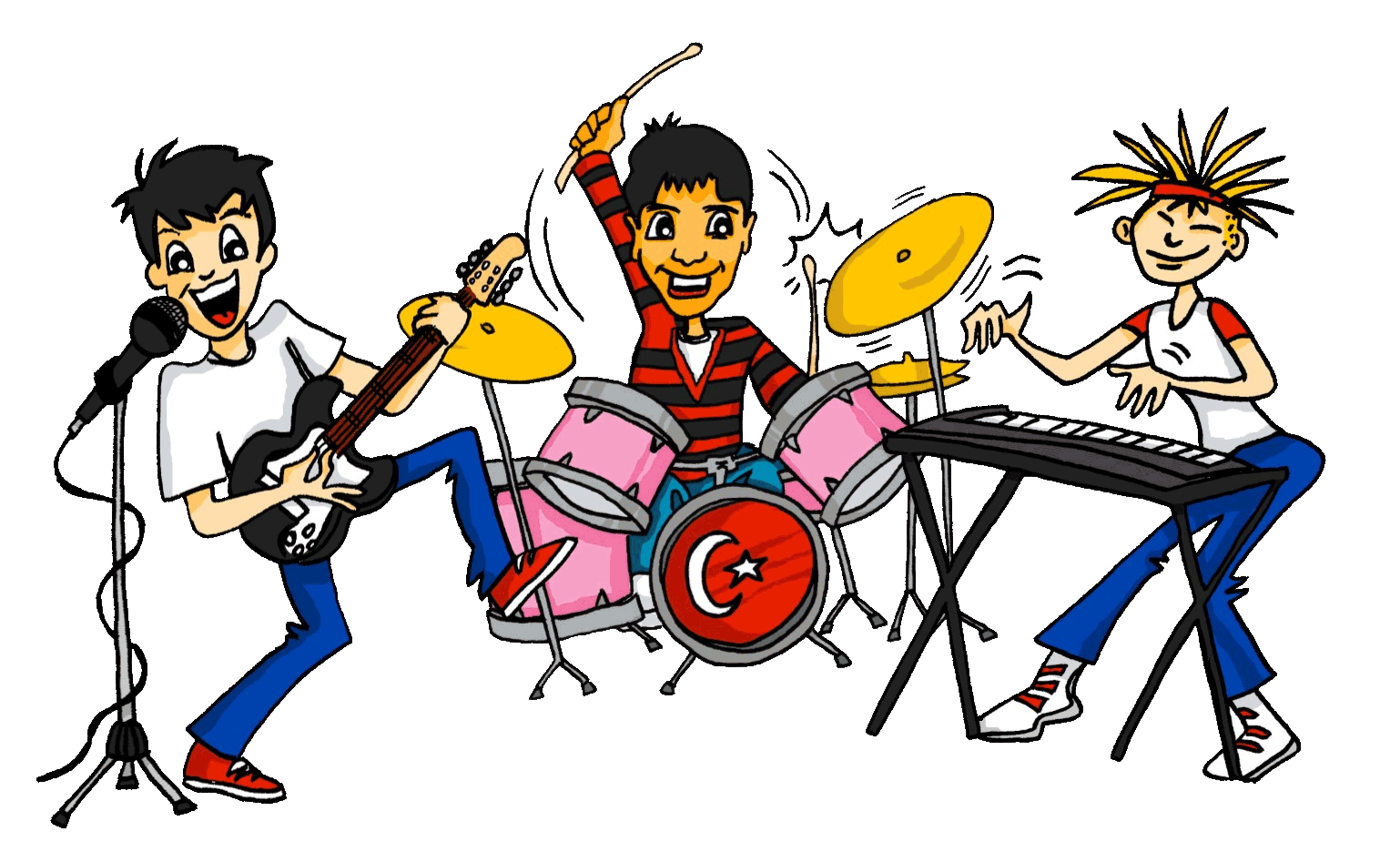 1
Ich stehe mit meiner Gitarre auf der Straße .
___
___.
[Speaker Notes: Timing: 5 minutesAim: To practise written recognition of separable and non-separable verb forms based on comprehension of the verbs in context.. Procedure:1. Read the dream sequence. For each item decide if the sentence ends with a separable particle an/auf or nothing.
2. For items 1-4, click to reveal and check answers after each item.
3. Students complete 5-8 themselves.
4. Click to reveal and check answers 5-8.5. The next slide provides the opportunity for students to translate the text into English.
Word frequency (1 is the most frequent word in German): Show [3367]Source:  Jones, R.L. & Tschirner, E. (2019). A frequency dictionary of German: core vocabulary for learners. Routledge]
erzählen – to tell, narrate
lesen
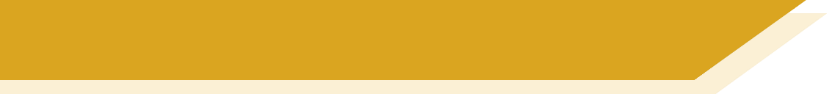 Wolfgang schreibt Alastair.
Wolfgang will Alastair seinen Traum erzählen*. Kannst du ihm helfen?Schreib den Traum auf Englisch.
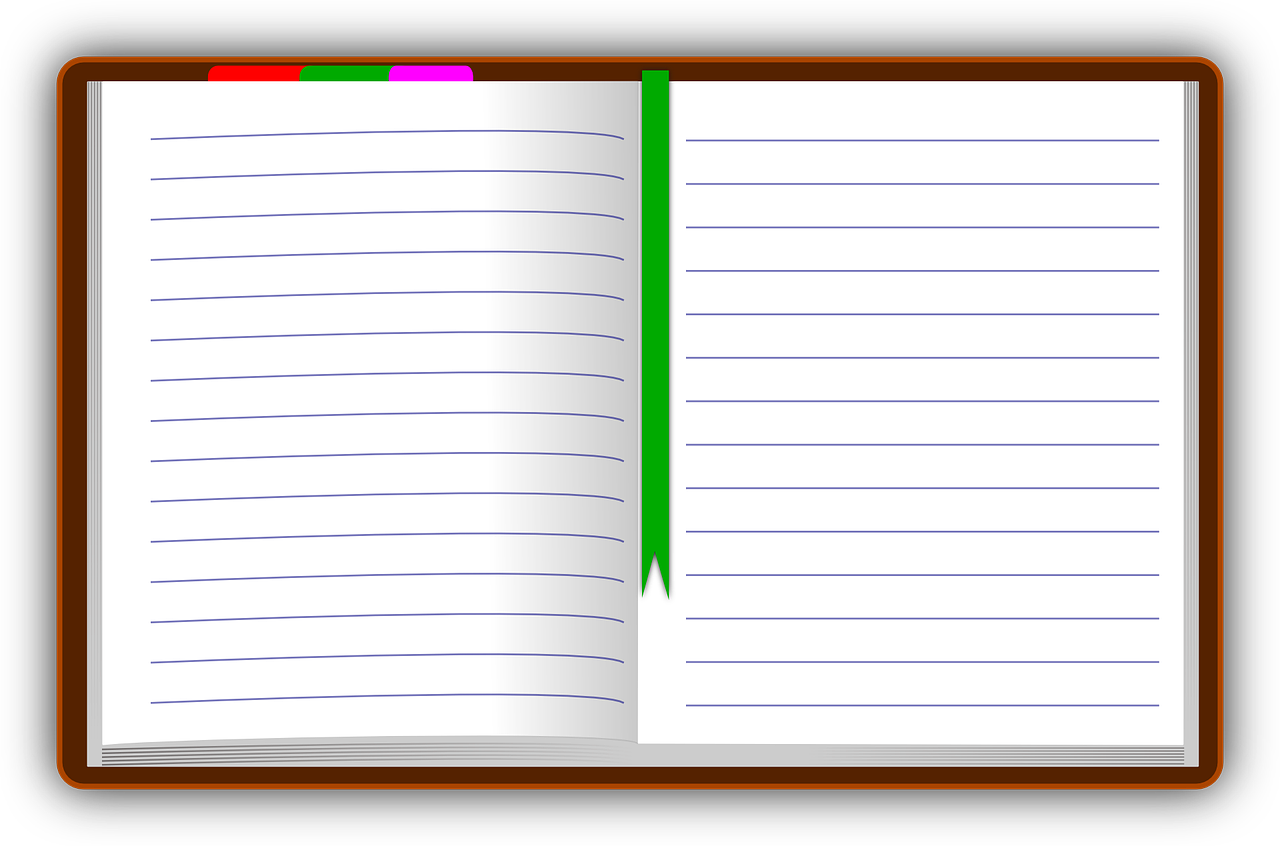 Wolfie21@hello.de
An: Alastair
Ich stehe mit meiner Gitarre auf der Straße.
Am nächsten Tag ruftman mich an.
Hi Alastair,How’s it going?  So, my weird dream…
Ich schaue die Leute an.
Ich gewinne den IMA Musikpreis!
I’m standing in the street with my guitar.
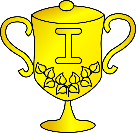 Meine Show fängt umdrei Uhr an.
I’m looking at the people.
Ich nehme den Preis an.
My show starts at 3 o’clock.
Juhu! Ich höre mit der Schule auf!
Ich singe mein neues Lied.
I sing my new song.
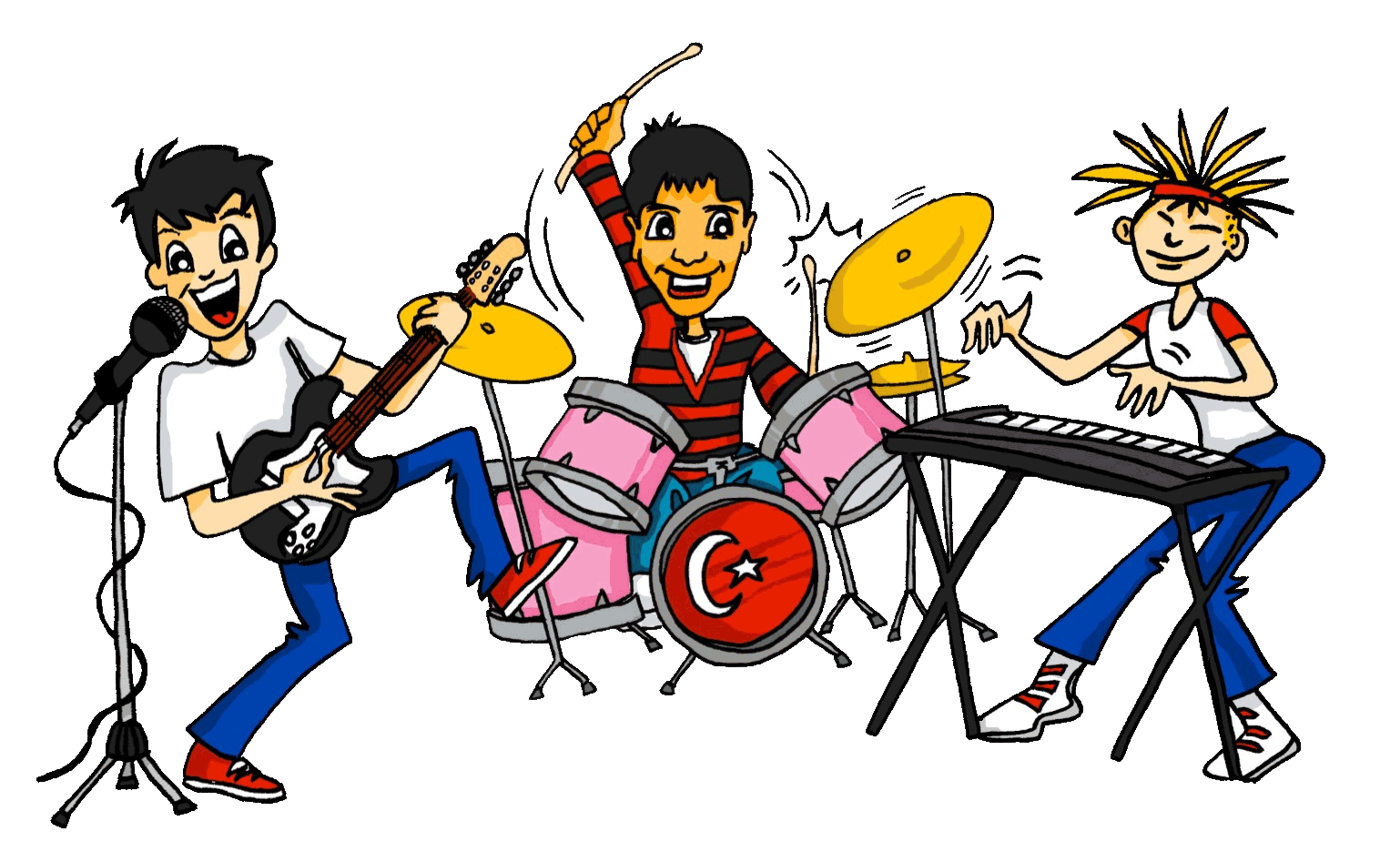 The next day they call me.
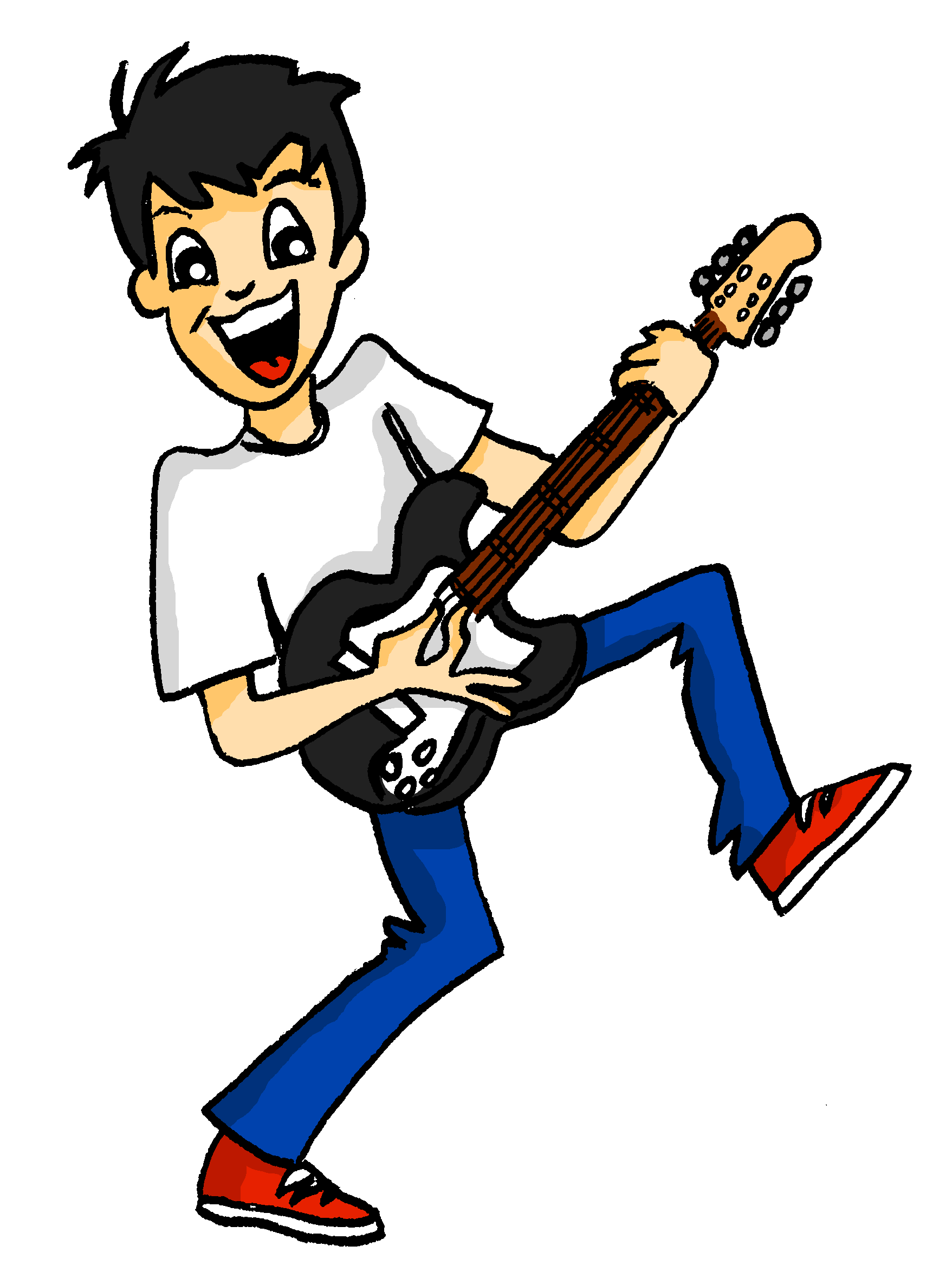 I win the IMA music prize!
I accept the award.
Yay!  I’m stopping / quitting school!
[Speaker Notes: Timing: 5 minutesAim: To understand the detail of sentences with key separable verbs from this week’s vocabulary set.Procedure:1. Students translate the 8 sentences into English.
2. Remind them that the present tense in German can translate as the simple present (does) or the present continuous (is doing) and that in a dream sequence / story they should use what sounds right to them – sometimes, both are equally possible.
3. Check the answers.


Word frequency (1 is the most frequent word in German): 
8.2.2.1 (introduce) annehmen [523] anschauen [949] aufhören [995] fangen [2044] rufen [531] schauen [510] Preis1 [334]

Source:  Jones, R.L. & Tschirner, E. (2019). A frequency dictionary of German: core vocabulary for learners. Routledge]
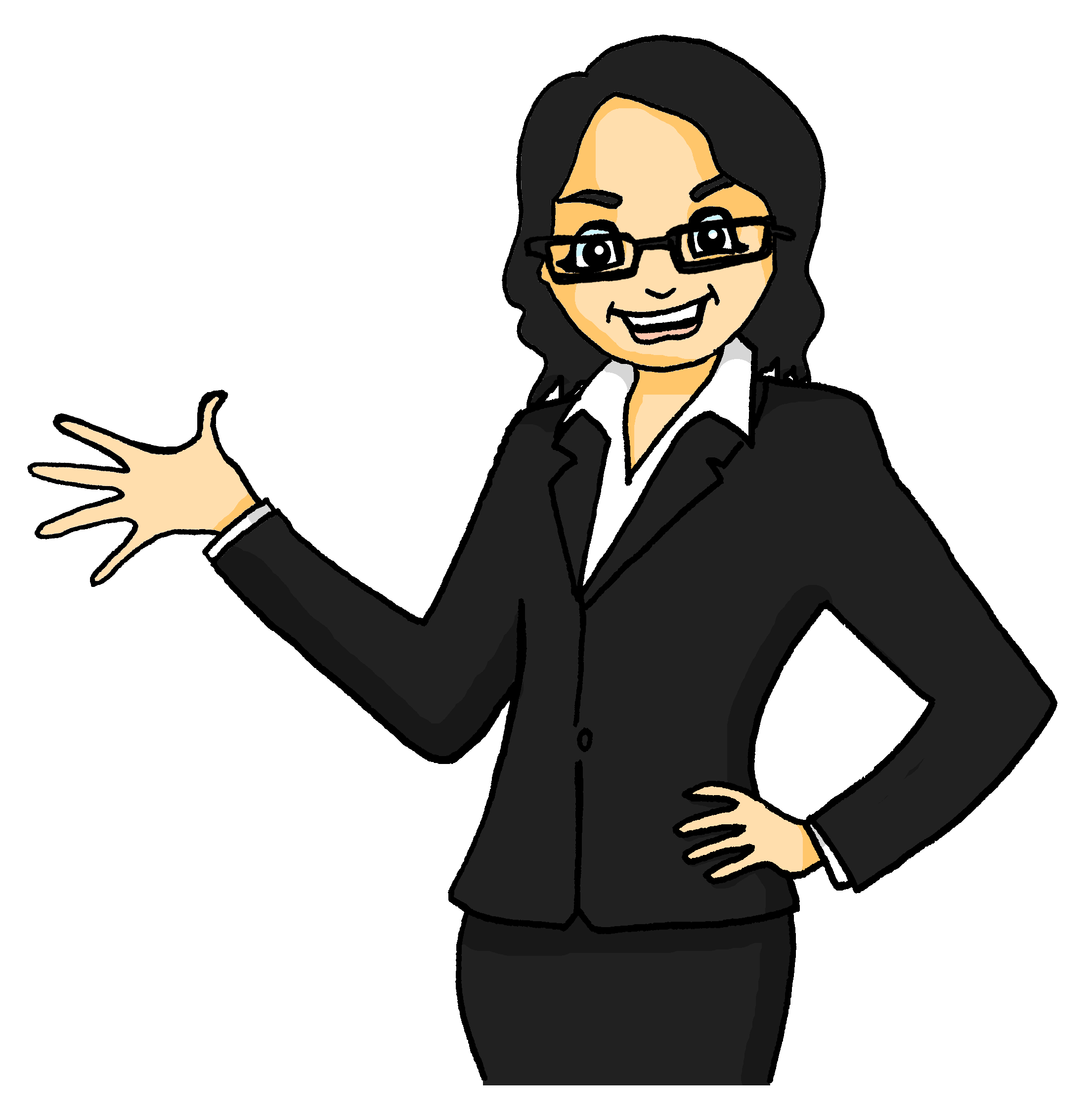 hören
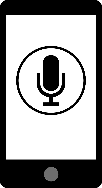 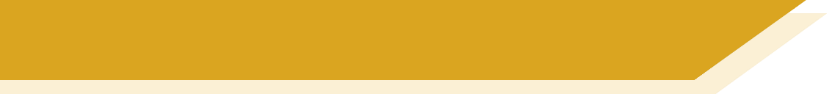 Mutti hat einen neuen Job
Hör zu.  Mutti will nichts vergessen.  Was sagt sie? Schreib die richtigen Wörter.
Dann rufe ich den Direktor an.
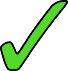 1
1
5
5
Ich stehe um sechs Uhr auf.
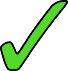 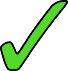 Ich sage ihm, ich nehme den Job an.
2
2
6
6
Ich schaue mich an.
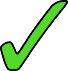 Ich höre im Februar auf.
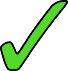 3
3
7
7
Ich sehe gut aus.
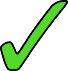 Ich nehme den Bus zur Arbeit.
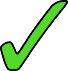 4
4
8
8
Ich fange im März an.
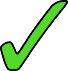 [Speaker Notes: Timing: 8 minutesAim: To practise understanding sentences containing separable verbs (listening modality). The contrast here is semantic – between the separable and non-separable pairs of verbs - with an element of syntax as the separable verbs’ prefix is what students must listen out for, in order to know which of the two options completes the utterance correctly.Procedure:1. Click on the first column of audio buttons to play each sentence with a word/phrase obscured.
2. Students listen to each sentence and select the appropriate missing words from the two options provided.
3. Click on the second column of audio buttons (which appears as part of the animation to the left of the first) to play each sentence in full.
4. Click to reveal the correct answer and to see the sentence in writing.

Transcript:1. Ich stehe [um sechs Uhr] auf.
2. Ich schaue [mich] an.3. Ich sehe [gut] aus.
4. Ich nehme [den Bus] zur Arbeit.5. Dann rufe ich [den Direktor] an.6. Ich sage ihm, ich nehme [den Job] an.7. Ich höre [im Februar] auf.8. Ich fange [im März] an.
Word frequency (1 is the most frequent word in German): 
8.2.2.1 (introduce) annehmen [523] anschauen [949] aufhören [995] aufstehen [966] aussehen [277] fangen [2044] rufen [531]
Source:  Jones, R.L. & Tschirner, E. (2019). A frequency dictionary of German: core vocabulary for learners. Routledge]
Grammatik
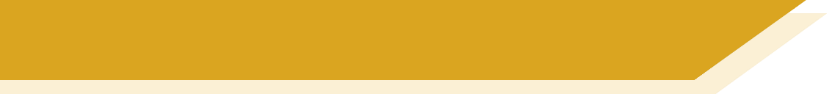 Separable verbs
The we and they/you (polite) forms of the verb are the same as the infinitive:
auf.
stehen
früh
Wir
We get / are getting up early.
auf.
stehen
früh
sie / Sie
They/you (polite) get / are getting up early.
Remember that sie (they) and Sie (you – formal) sound the same!
It is the context that tells you the correct meaning.
[Speaker Notes: Timing: 3 minutesAim: To introduce two plural separable verb forms.Procedure:1. Cycle through the information on the slide using the animation sequence.Word frequency (1 is the most frequent word in German): 
aufstehen [653]Source:  Jones, R.L. & Tschirner, E. (2006). A frequency dictionary of German: core vocabulary for learners. Routledge]
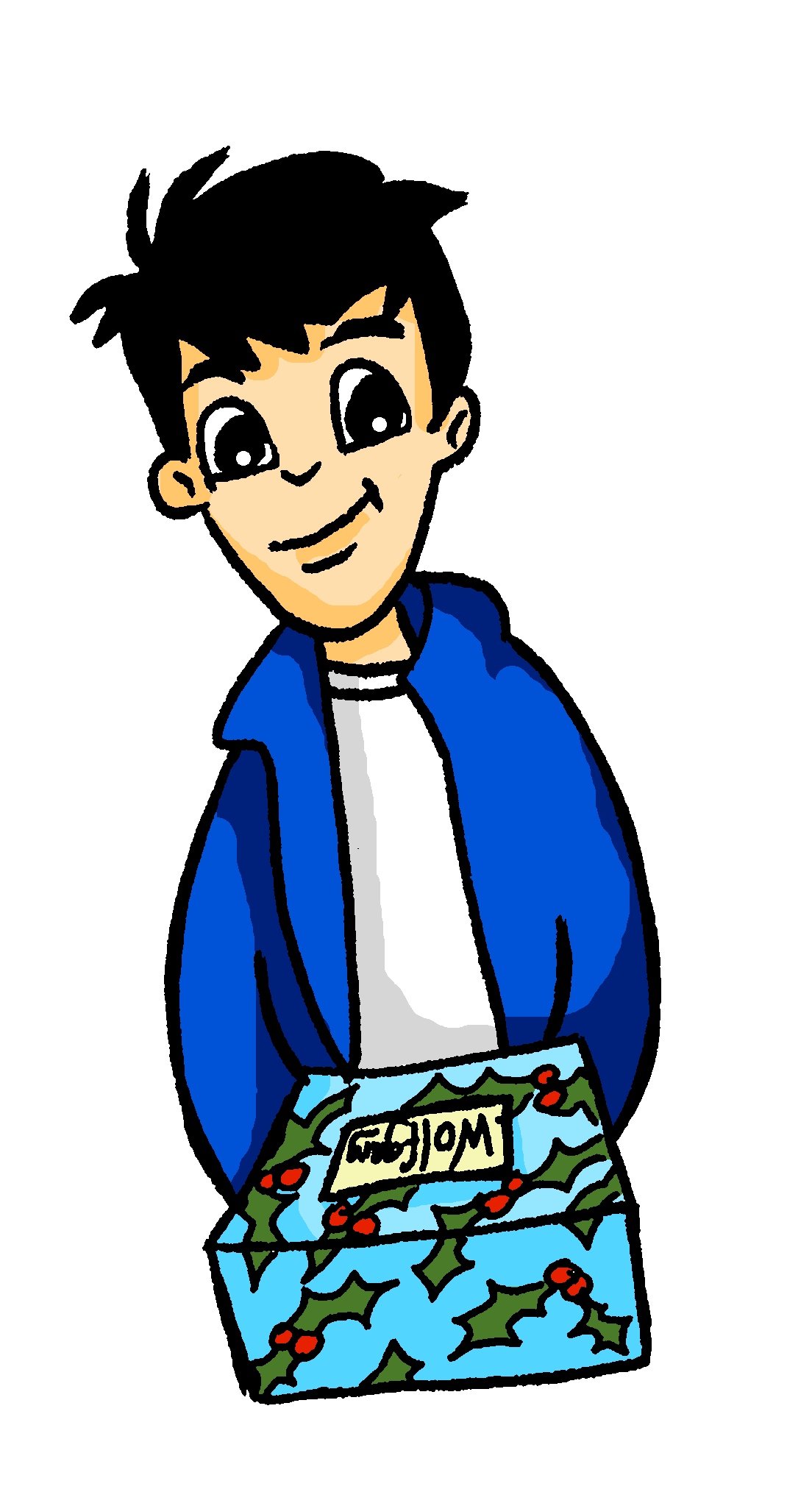 hören / schreiben
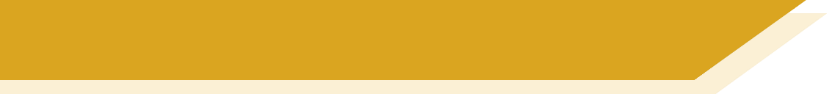 Sie oder sie?
Wolfgang redet mit Frau Nowak. Hör zu und schau das Bild an. Fragt er „Sie” (you, polite) oder „sie”(they)?  Schreib die Frage auf Deutsch und auf Englisch.
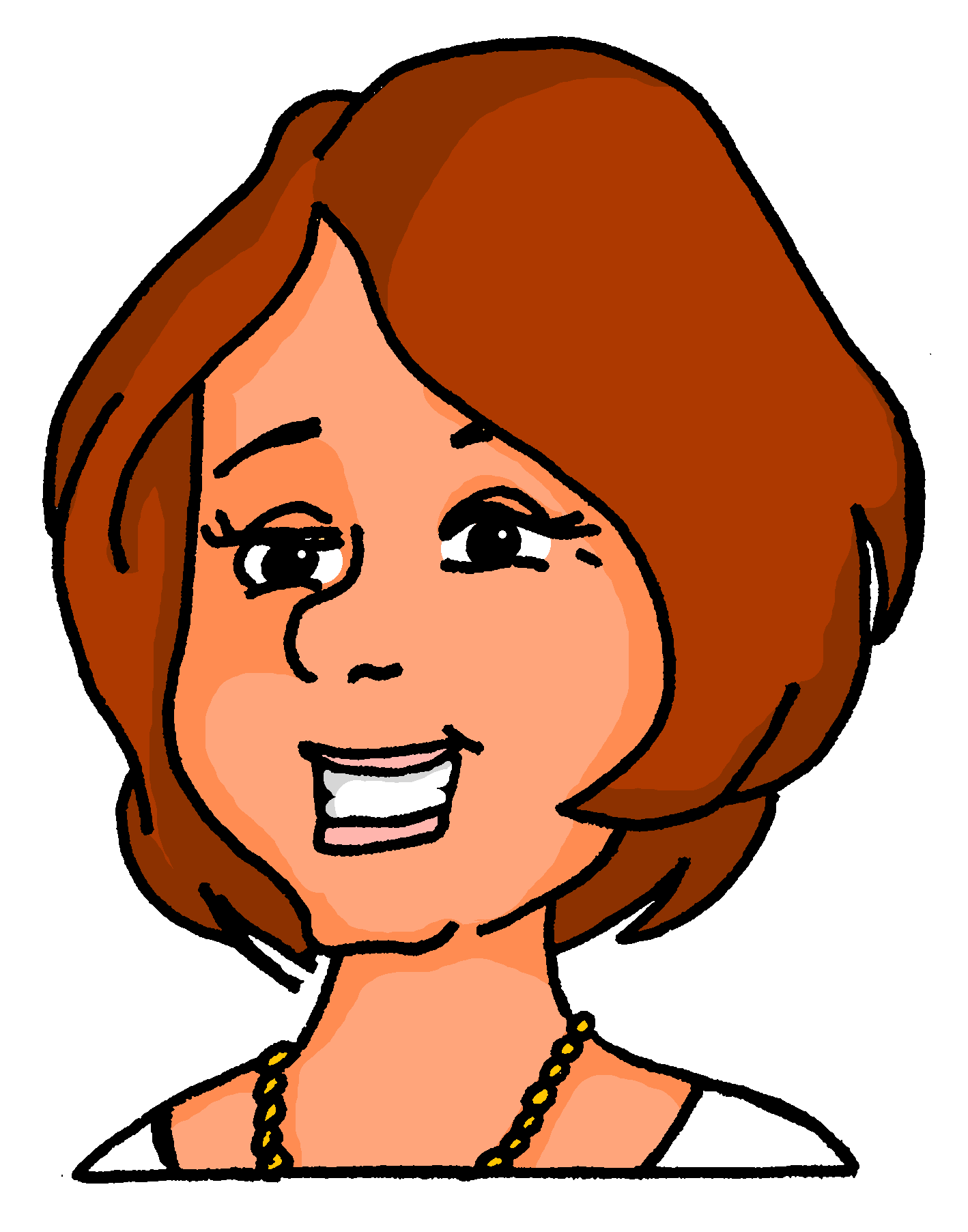 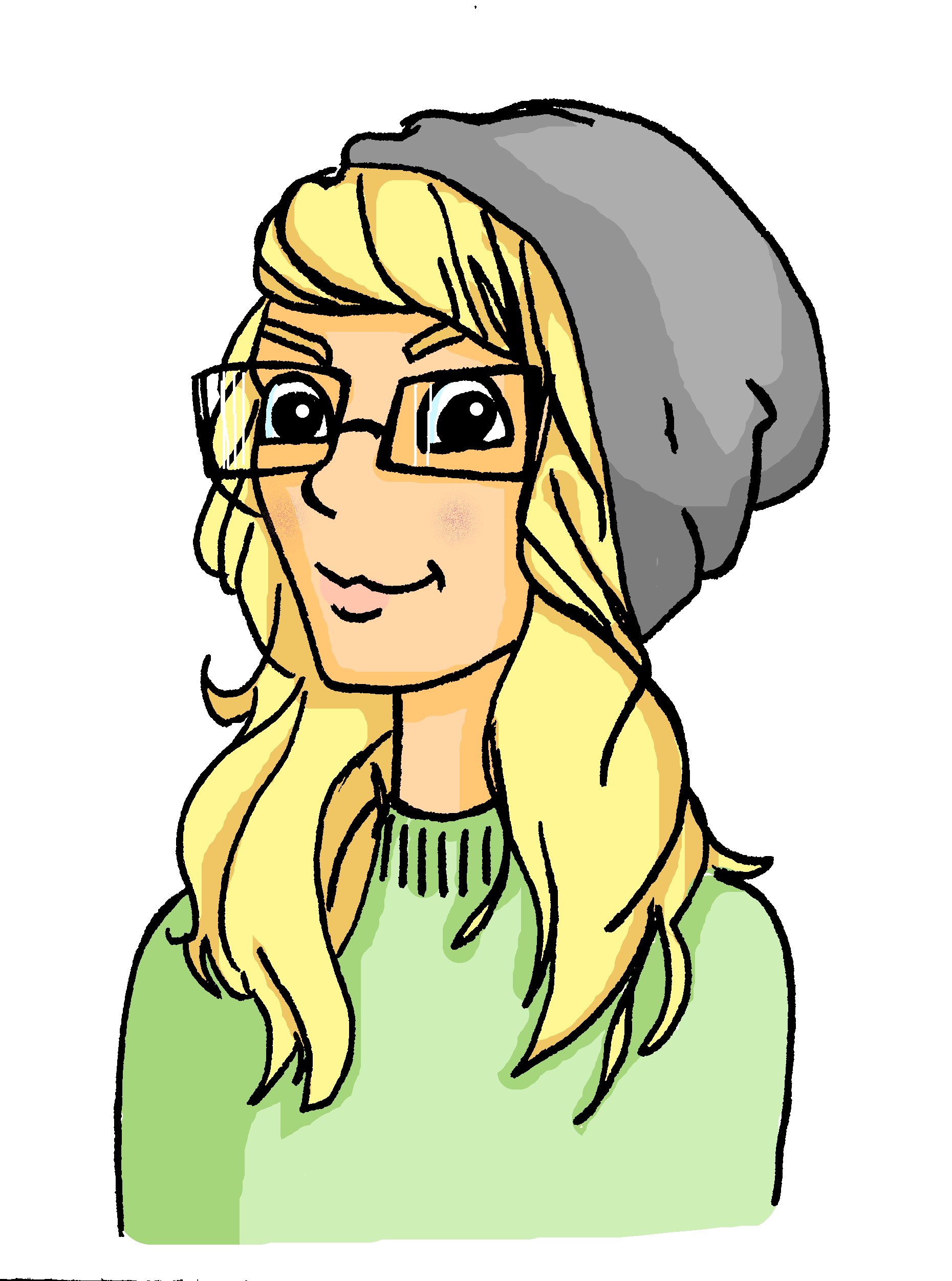 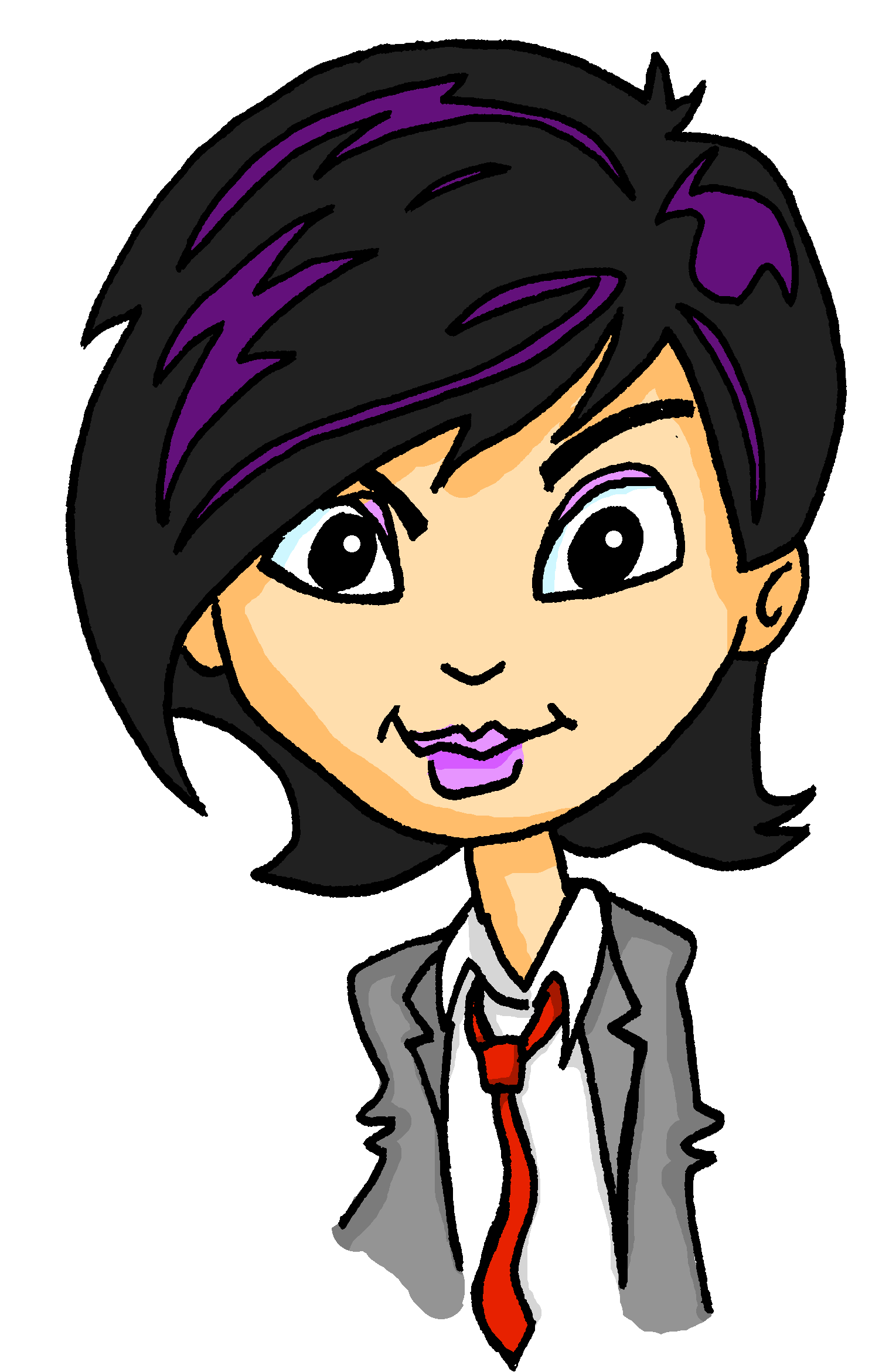 Fliegen Sie gern?
1
Do you like flying?
[Speaker Notes: Timing: 5 minutes (8 slides)Aim: To practise distinguishing between ‘Sie’ and ‘sie’.Procedure:1. Click on the numbered audio buttons to play the questions.
2. Click to reveal which referent ‘Frau Nowak’ or ‘Katja und Heidi’ is being addressed. 3. Students then transcribe the German sentence heard, also writing its meaning in English, taking care to use the correct form of Sie (you, formal) /sie (they).
4. Click to reveal first the German sentence, then the English translation.

Transcript:1. Fliegen Sie gern?]
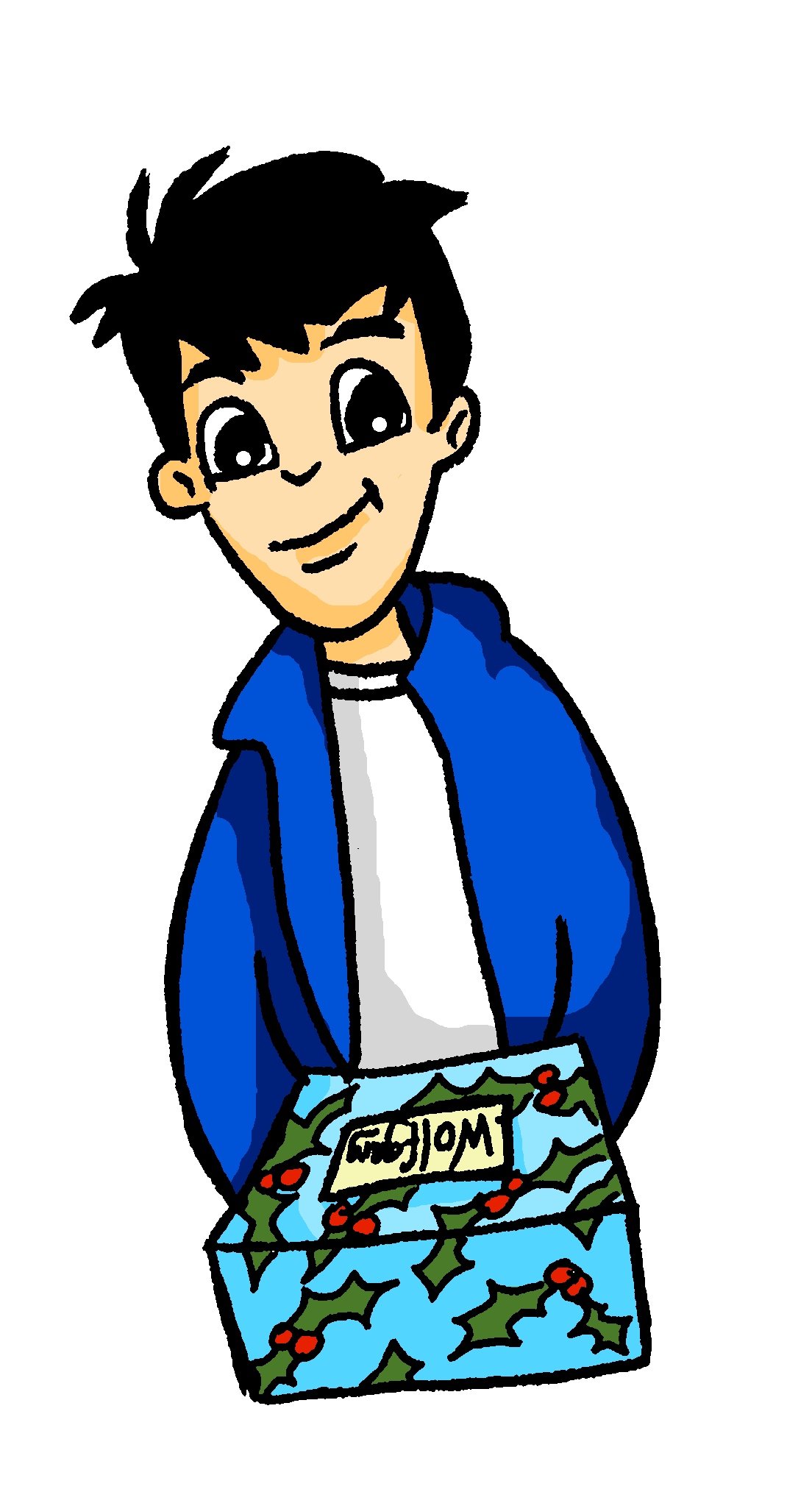 hören / schreiben
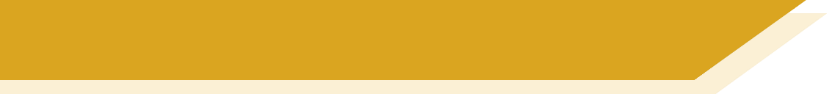 Sie oder sie?
Wolfgang redet mit Frau Nowak. Hör zu und schau das Bild an. Fragt er „Sie” (you, polite) oder „sie”(they)?  Schreib die Frage auf Deutsch und auf Englisch.
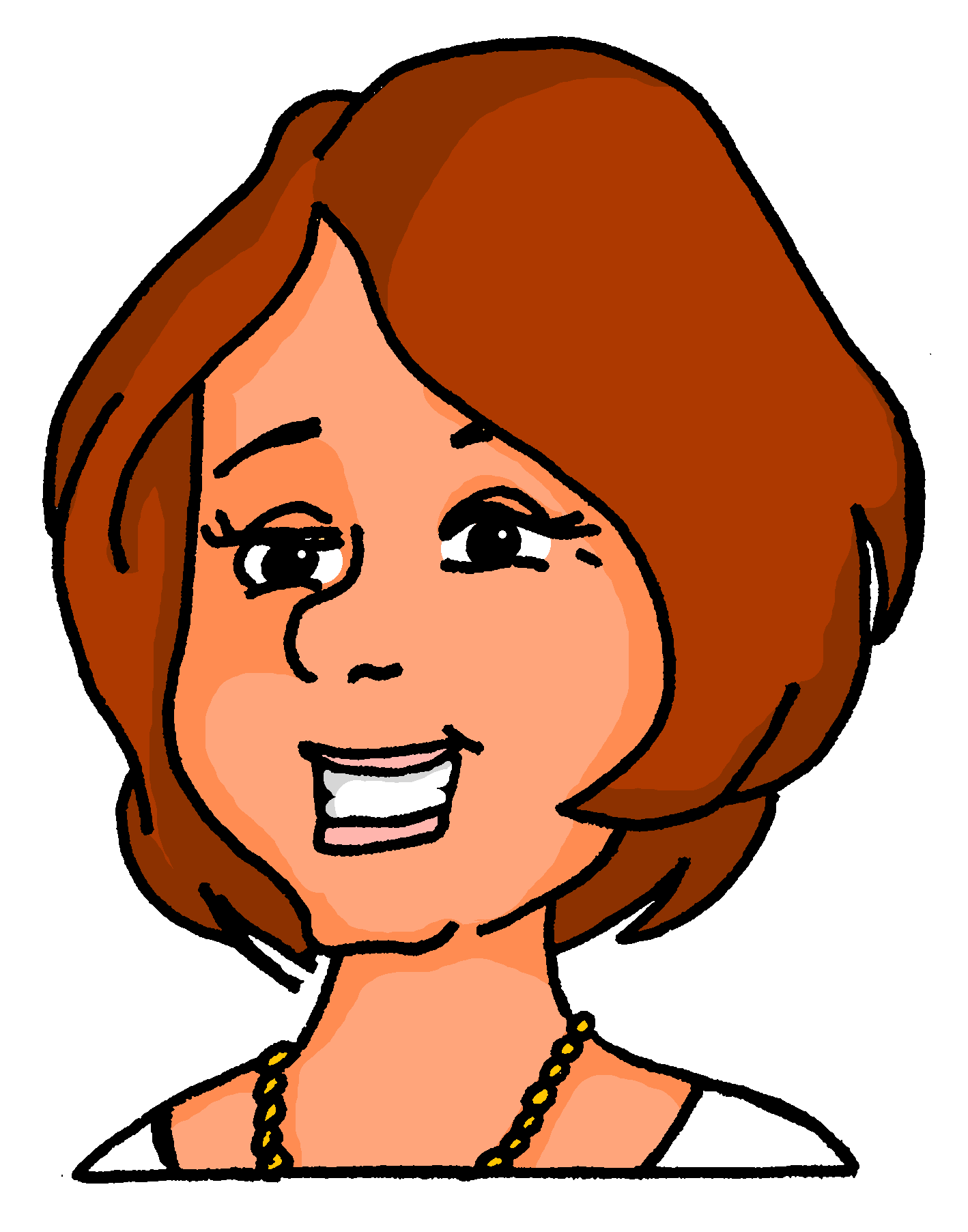 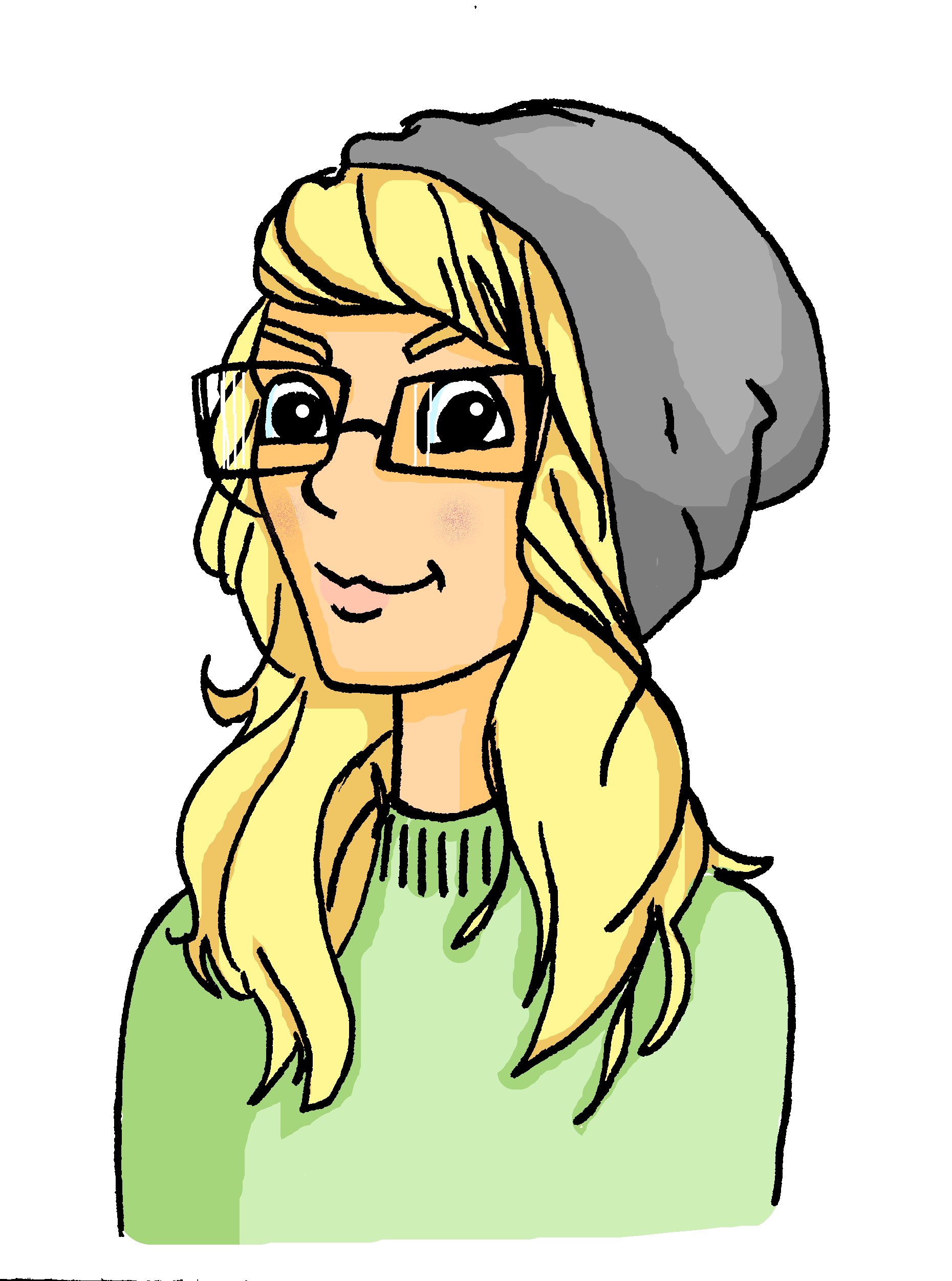 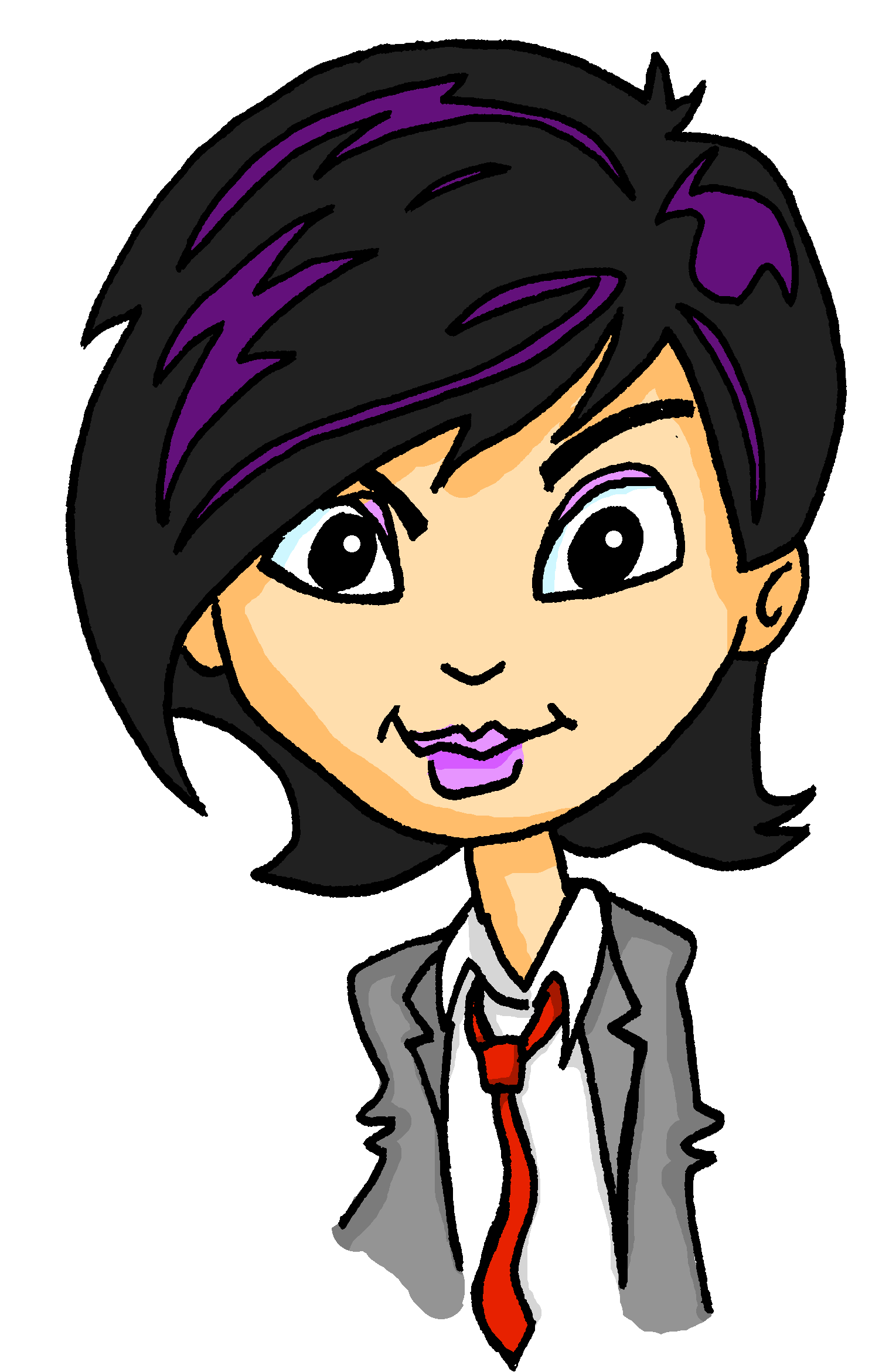 Stehen Sie früh auf?
2
Do you get up early?
[Speaker Notes: As for previous slide.


Transcript:2. Stehen Sie früh auf?Word frequency (1 is the most frequent word in German): 
8.2.2.1 (introduce) aufstehen [966]
Source:  Jones, R.L. & Tschirner, E. (2019). A frequency dictionary of German: core vocabulary for learners. Routledge]
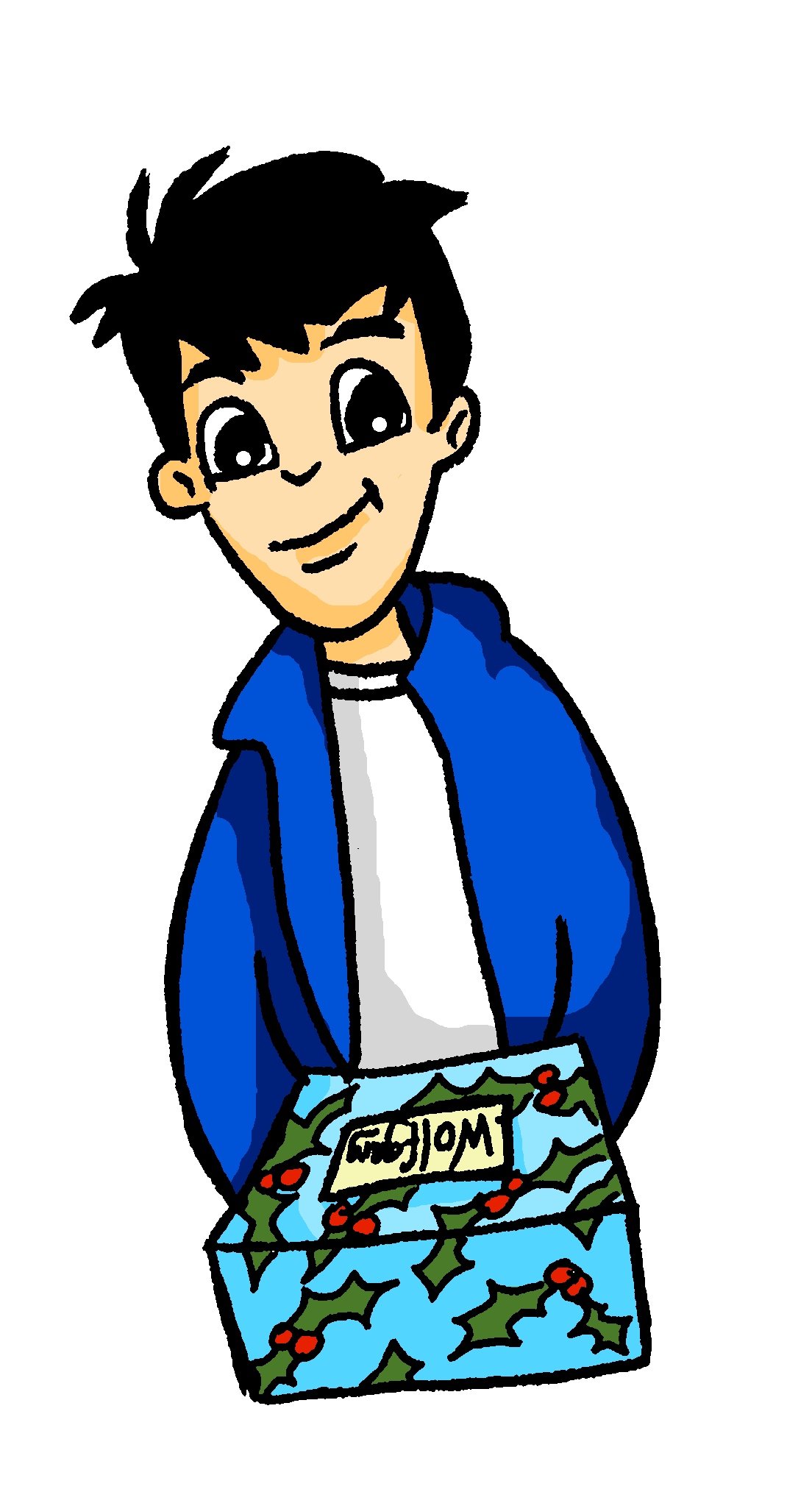 hören / schreiben
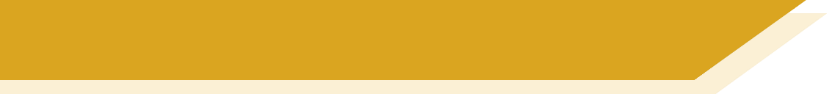 Sie oder sie?
Wolfgang redet mit Frau Nowak. Hör zu und schau das Bild an. Fragt er „Sie” (you, polite) oder „sie”(they)?  Schreib die Frage auf Deutsch und auf Englisch.
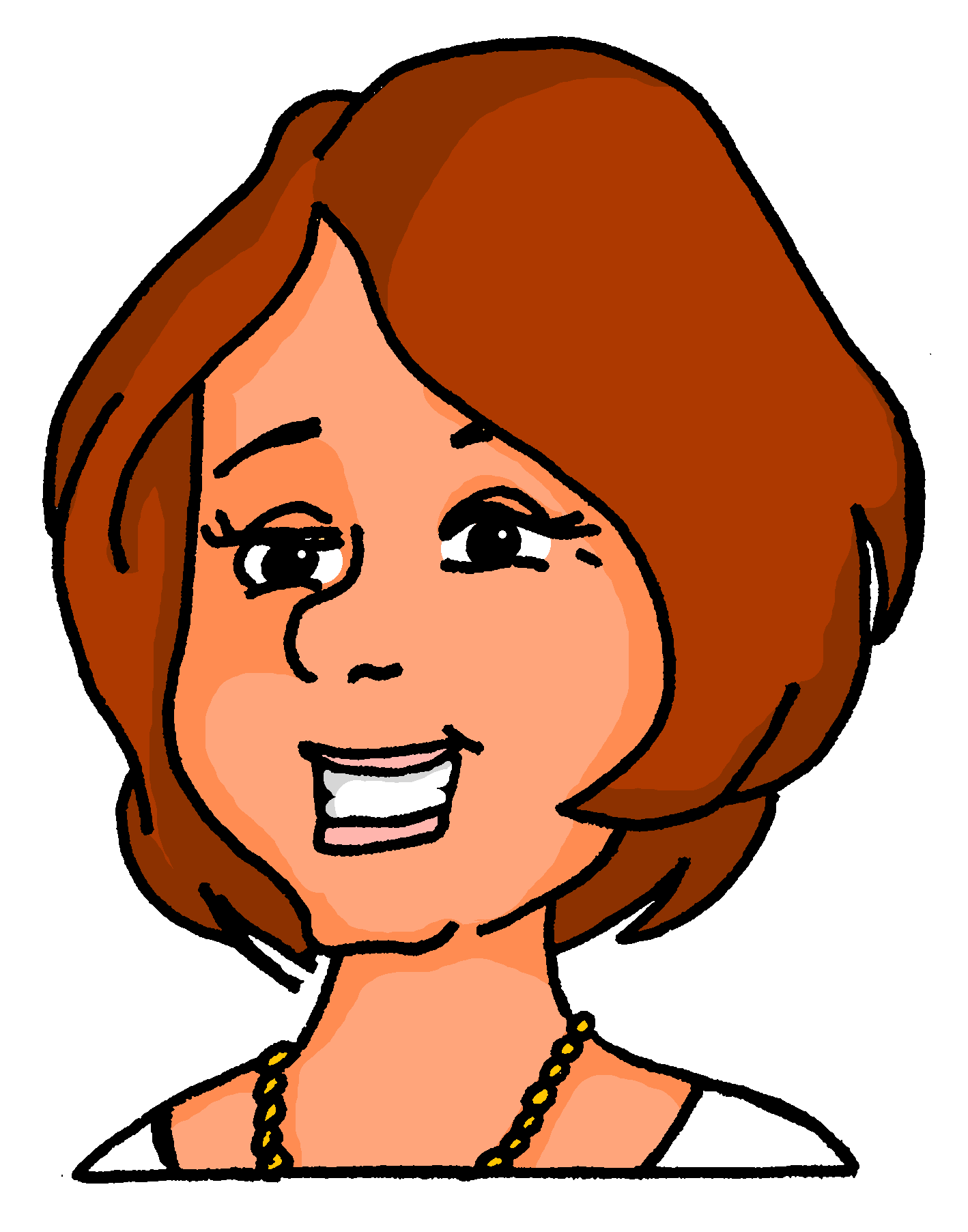 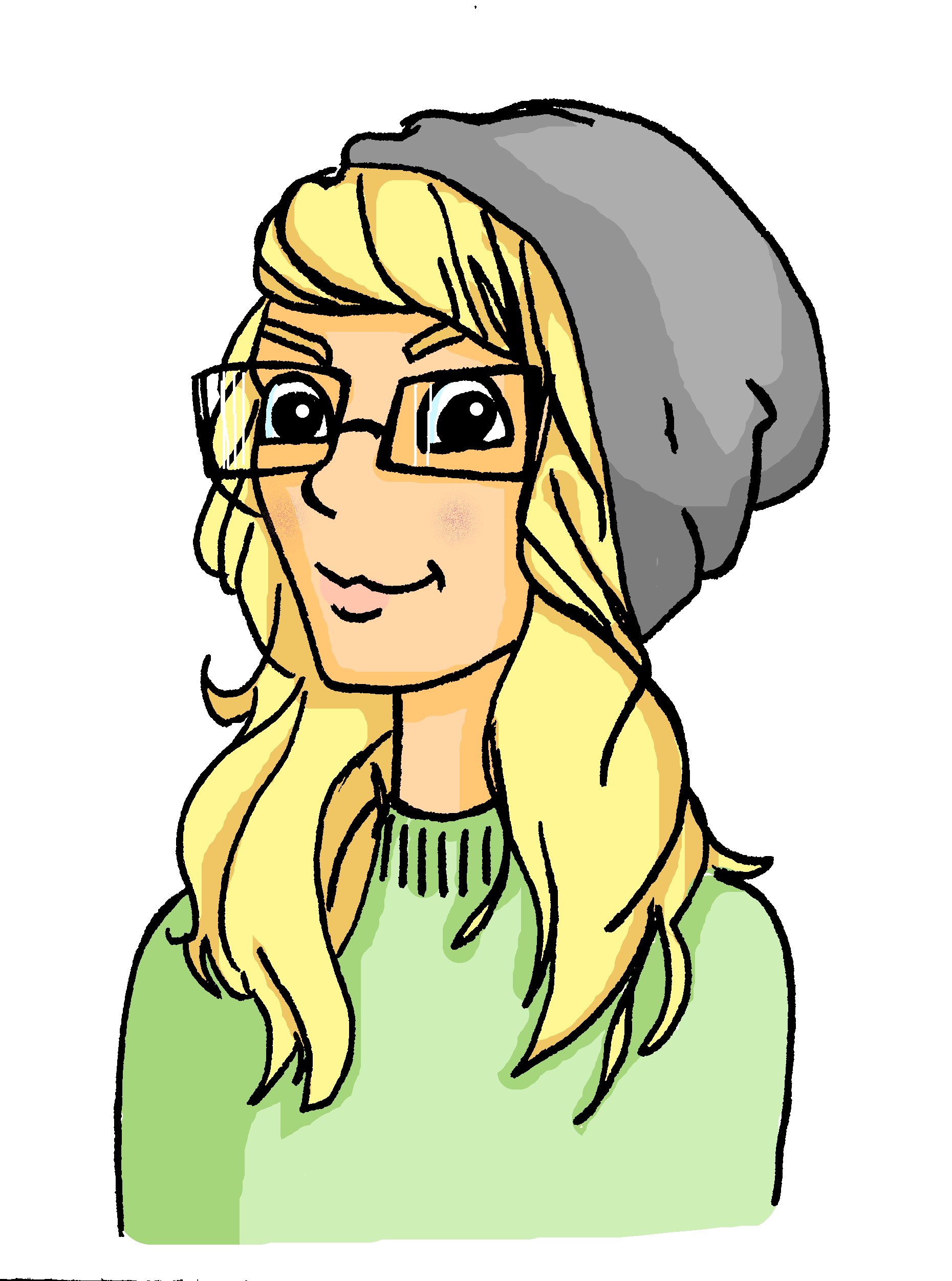 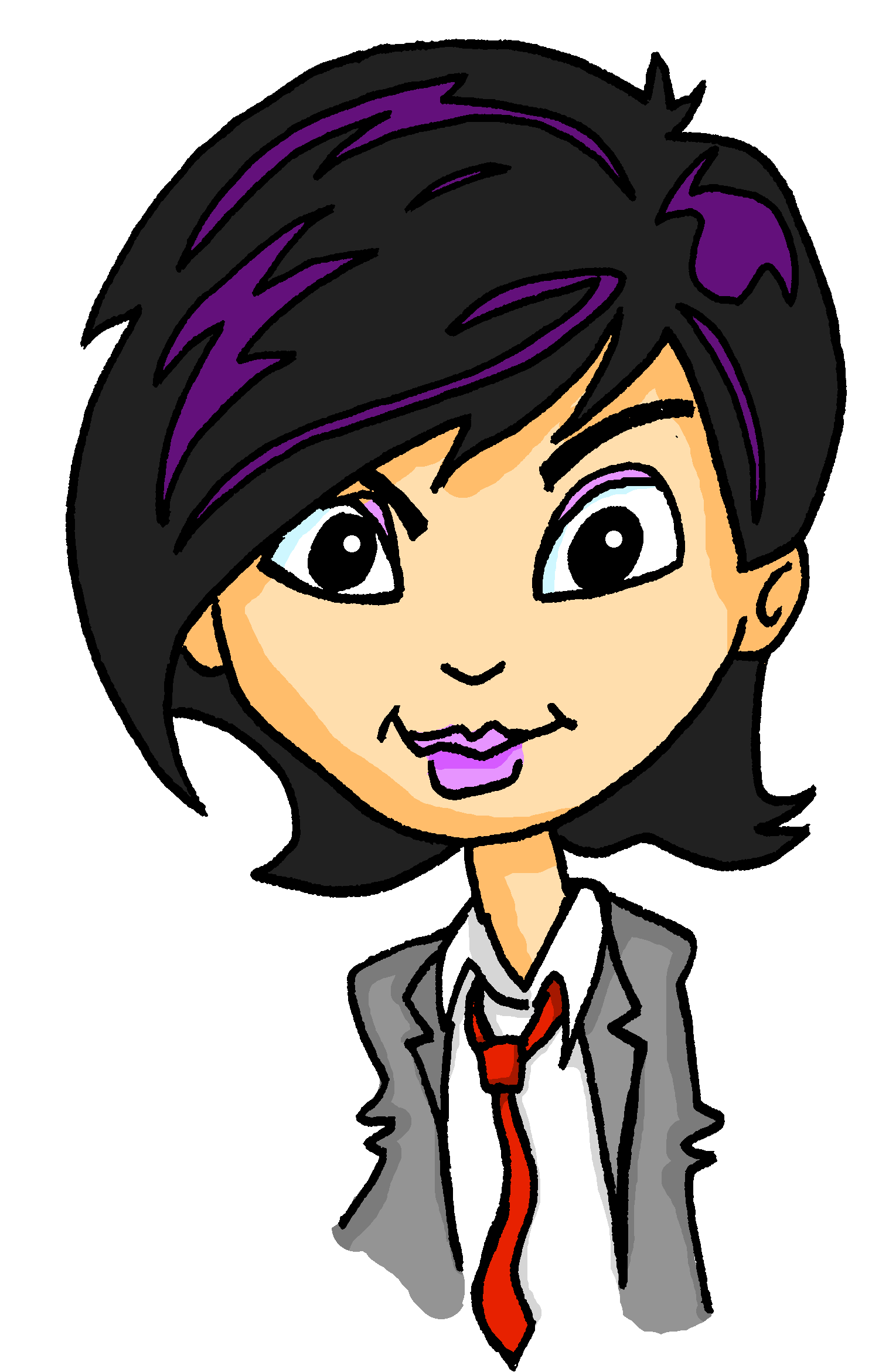 Arbeiten sie viel?
3
Do they work much?
[Speaker Notes: As for previous slide.



Transcript:3. Arbeiten sie viel?]
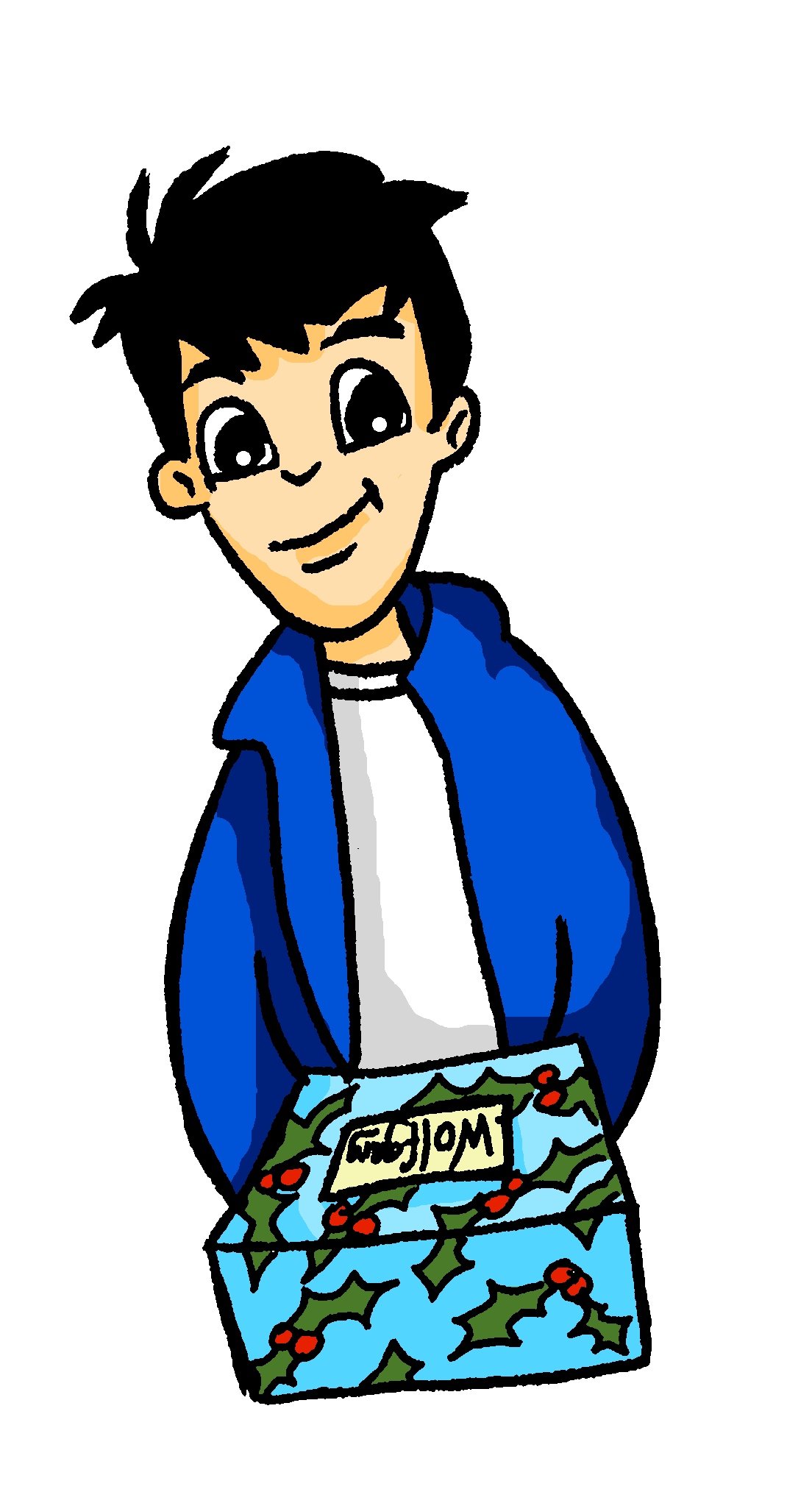 hören / schreiben
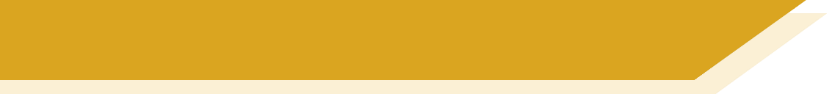 Sie oder sie?
Wolfgang redet mit Frau Nowak. Hör zu und schau das Bild an. Fragt er „Sie” (you, polite) oder „sie”(they)?  Schreib die Frage auf Deutsch und auf Englisch.
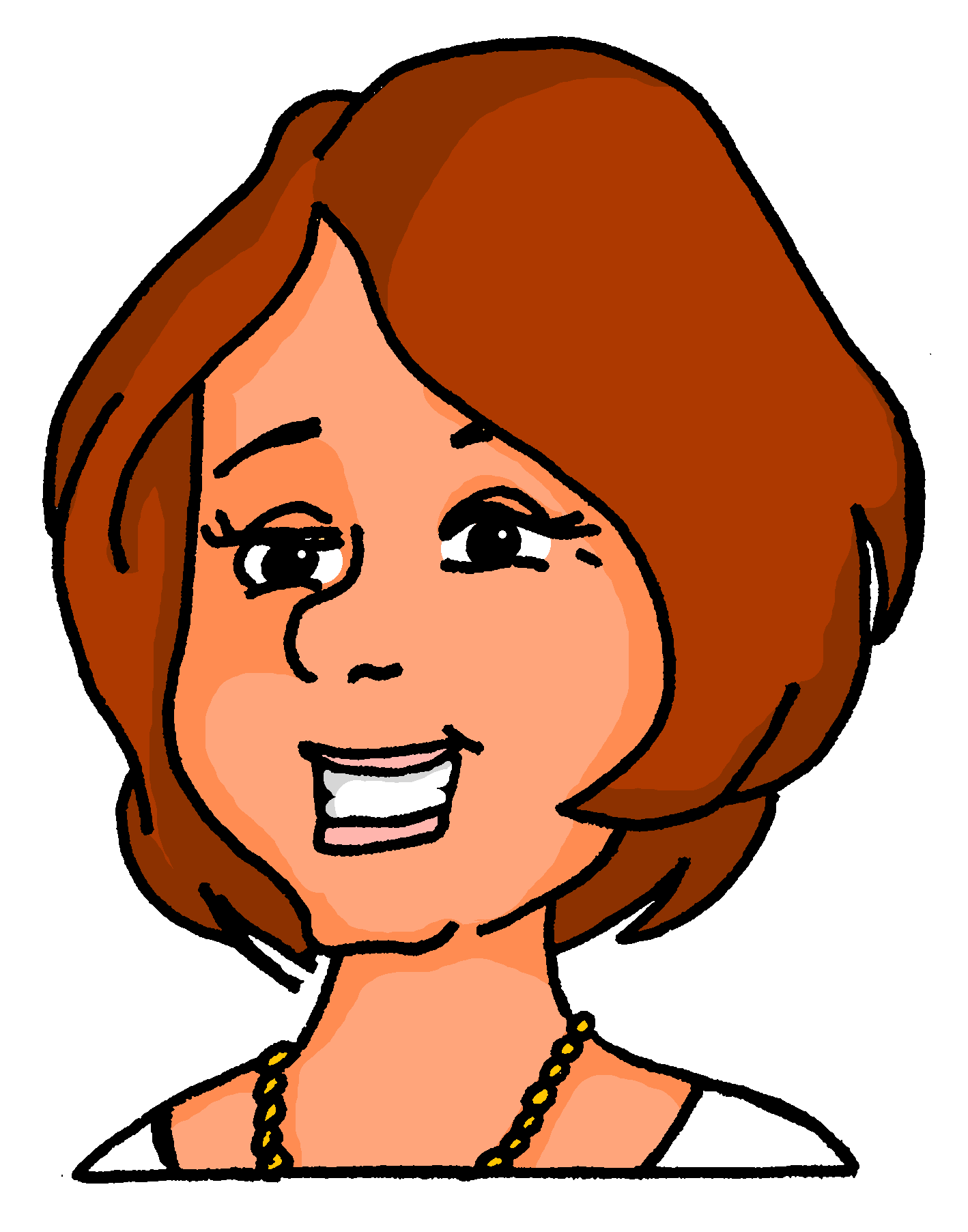 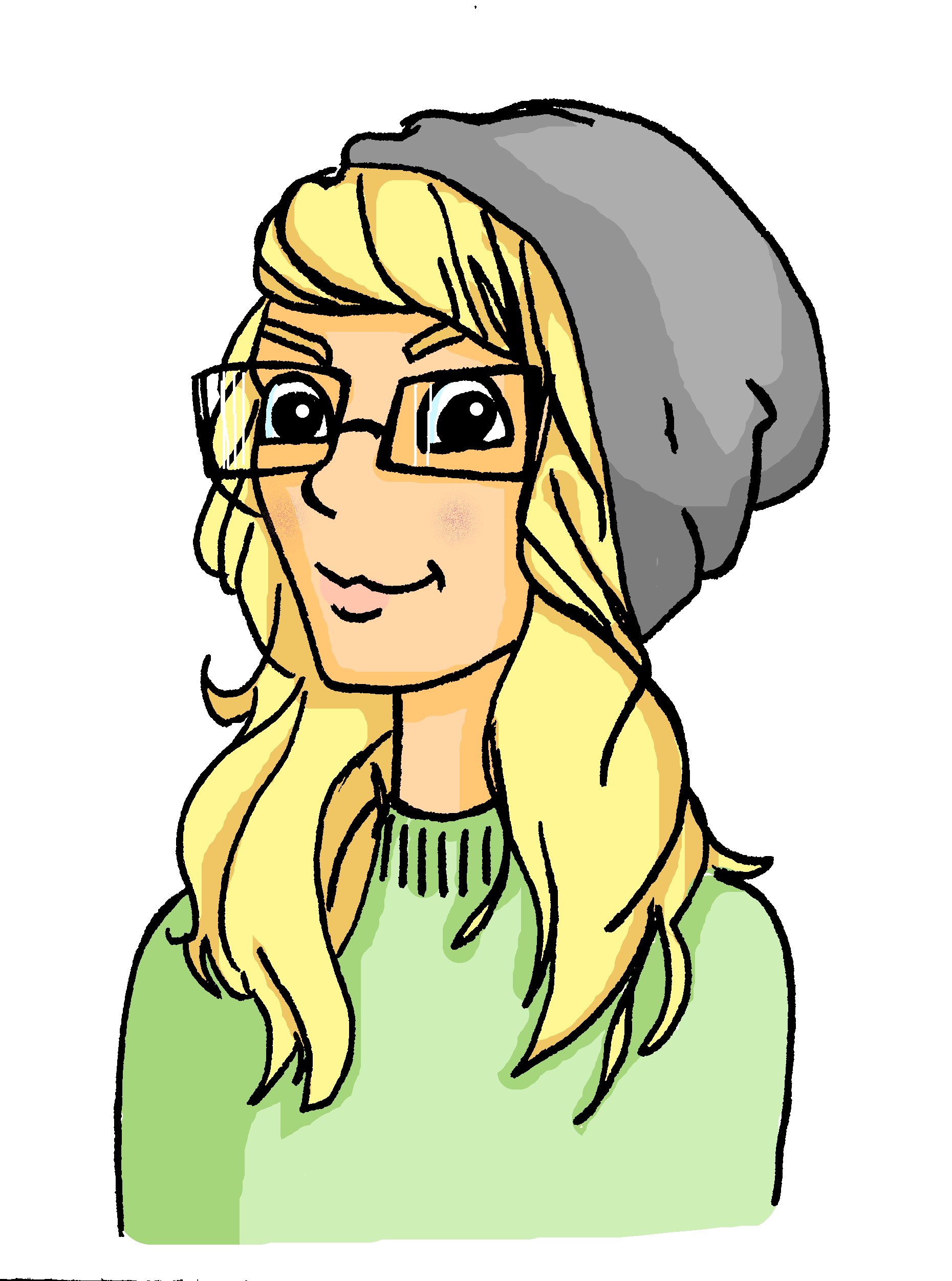 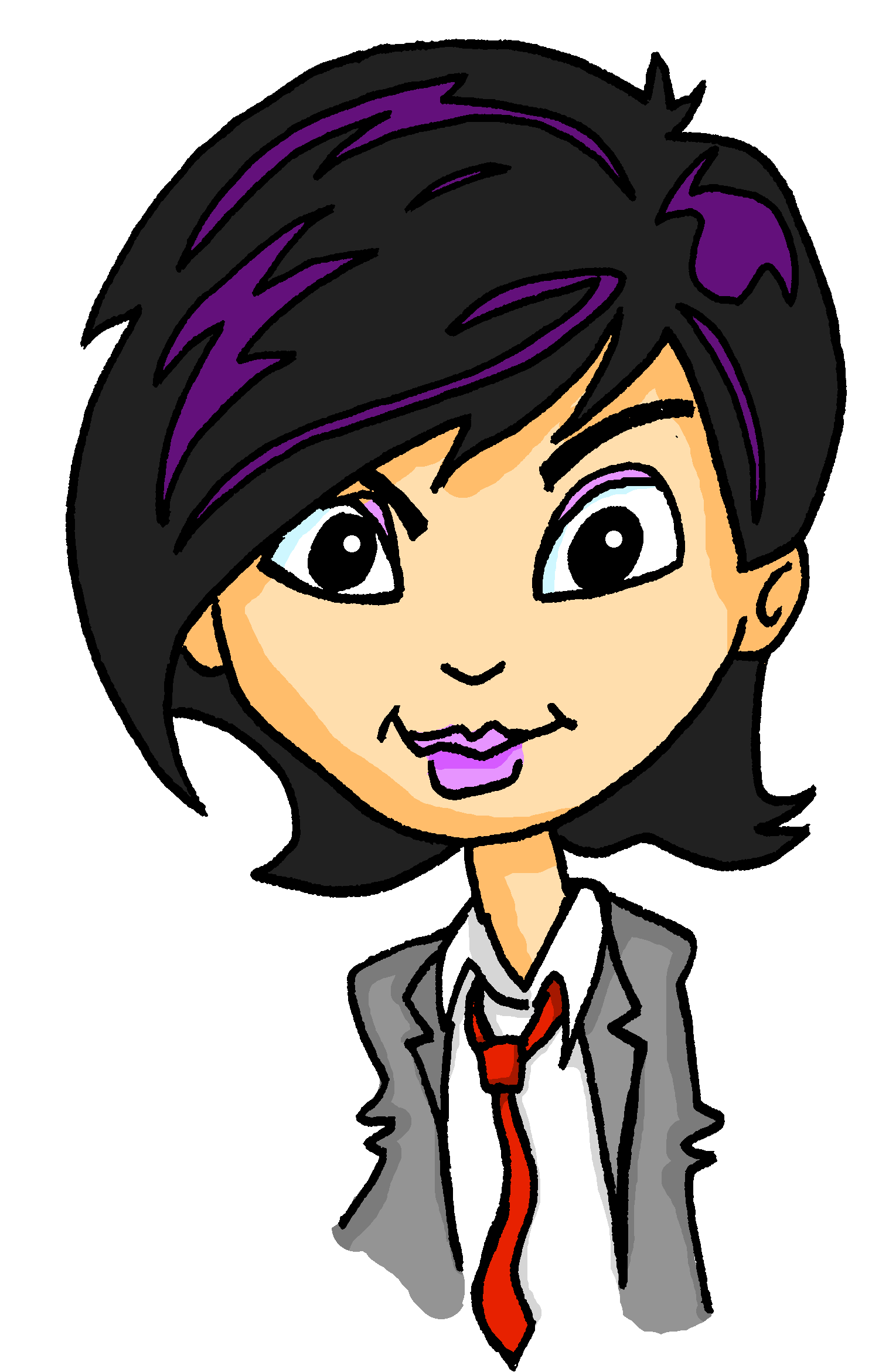 Was essen sie gern?
4
What do they like eating?
[Speaker Notes: As for previous slide.



Transcript:4. Was essen sie gern?]
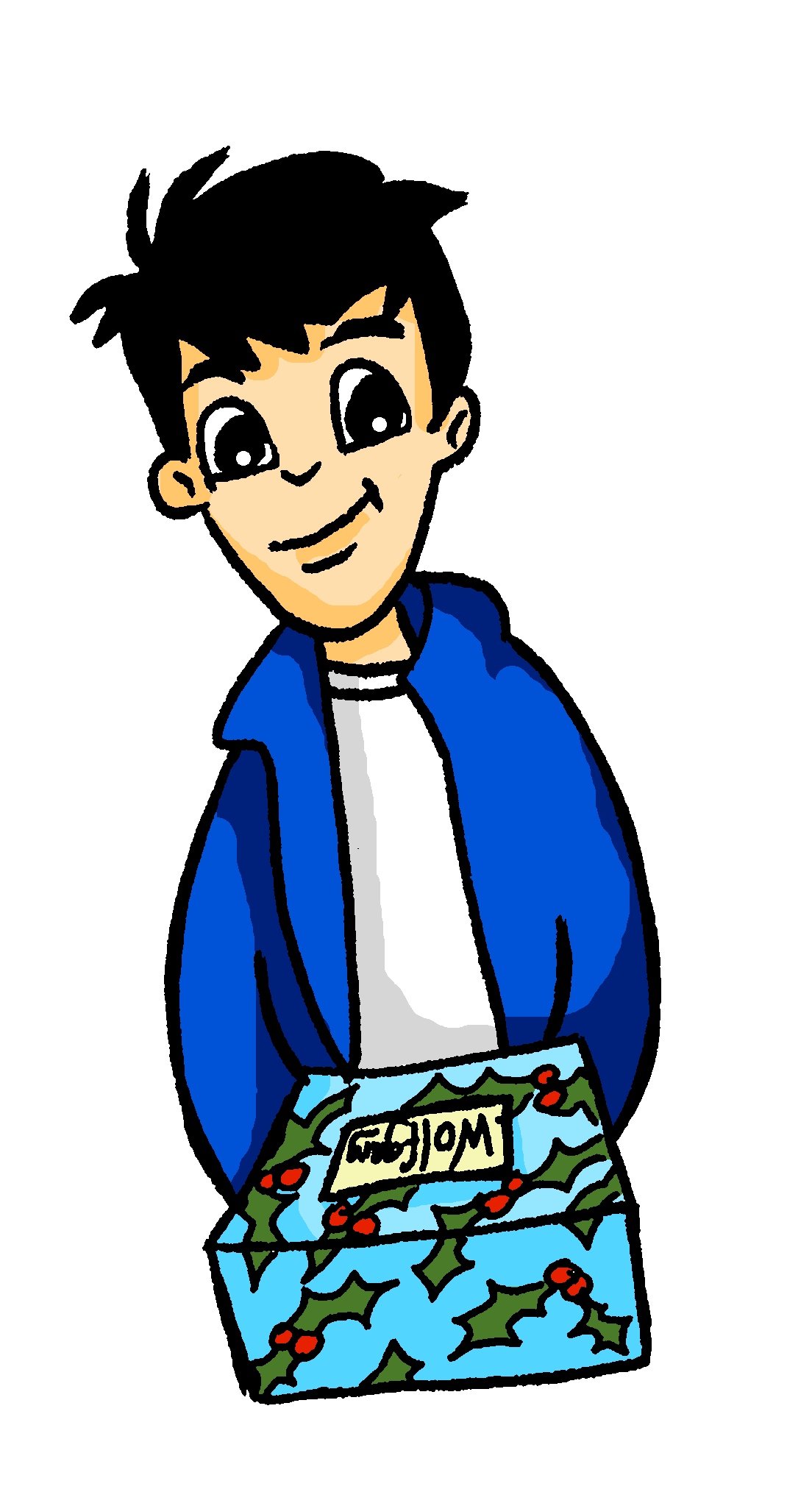 hören / schreiben
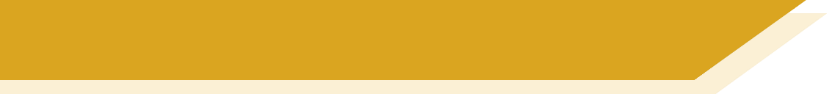 Sie oder sie?
Wolfgang redet mit Frau Nowak. Hör zu und schau das Bild an. Fragt er „Sie” (you, polite) oder „sie”(they)?  Schreib die Frage auf Deutsch und auf Englisch.
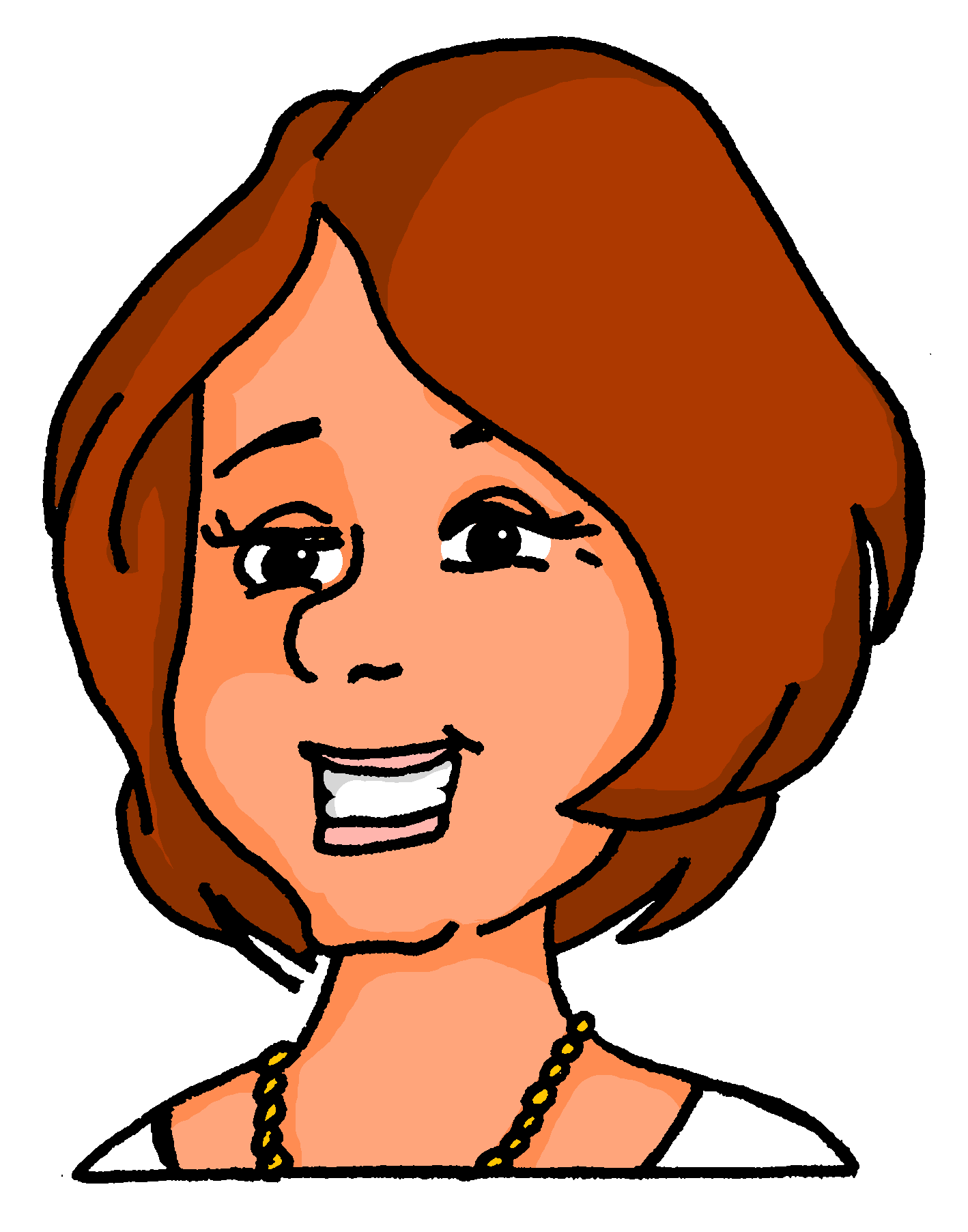 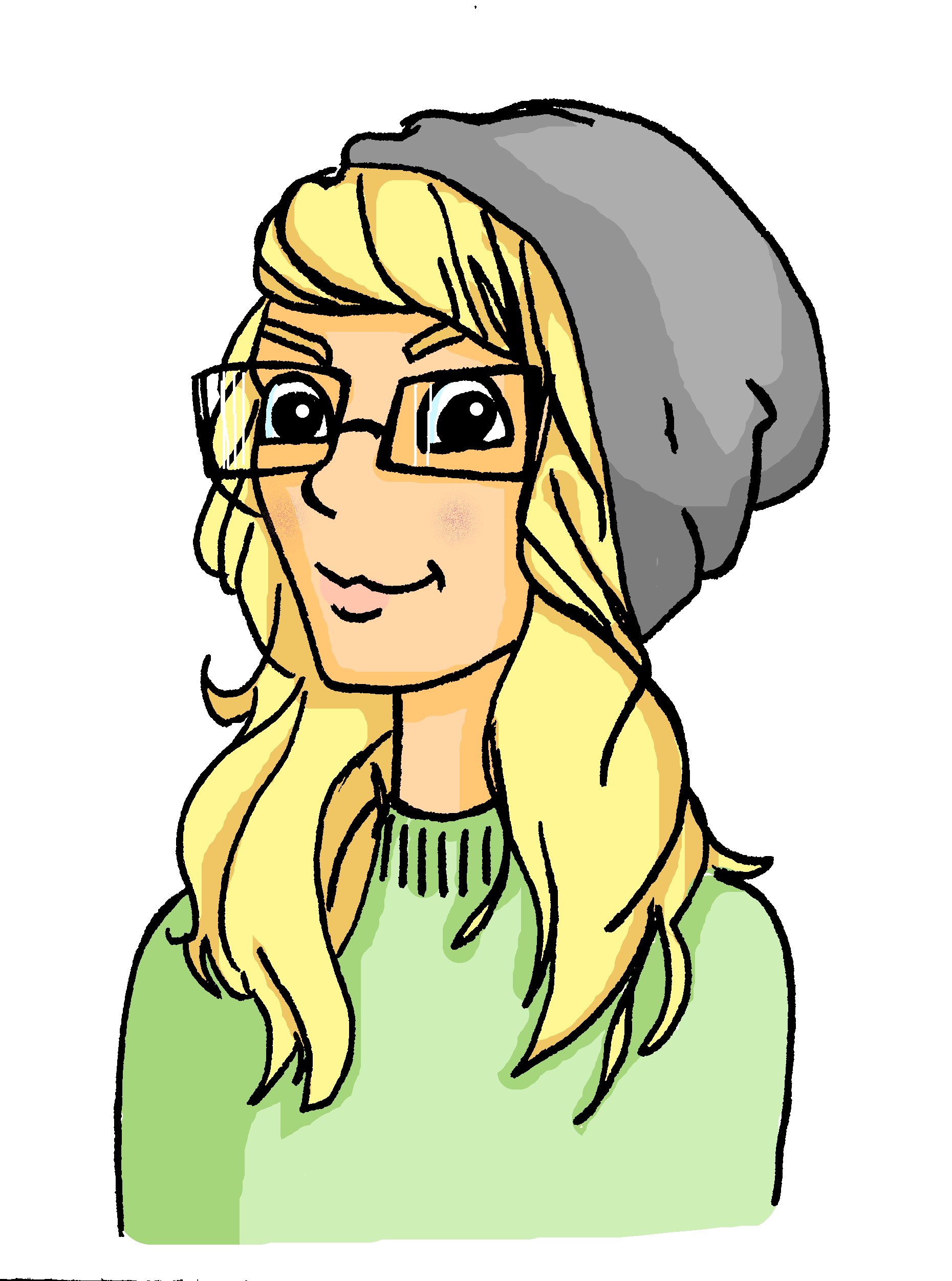 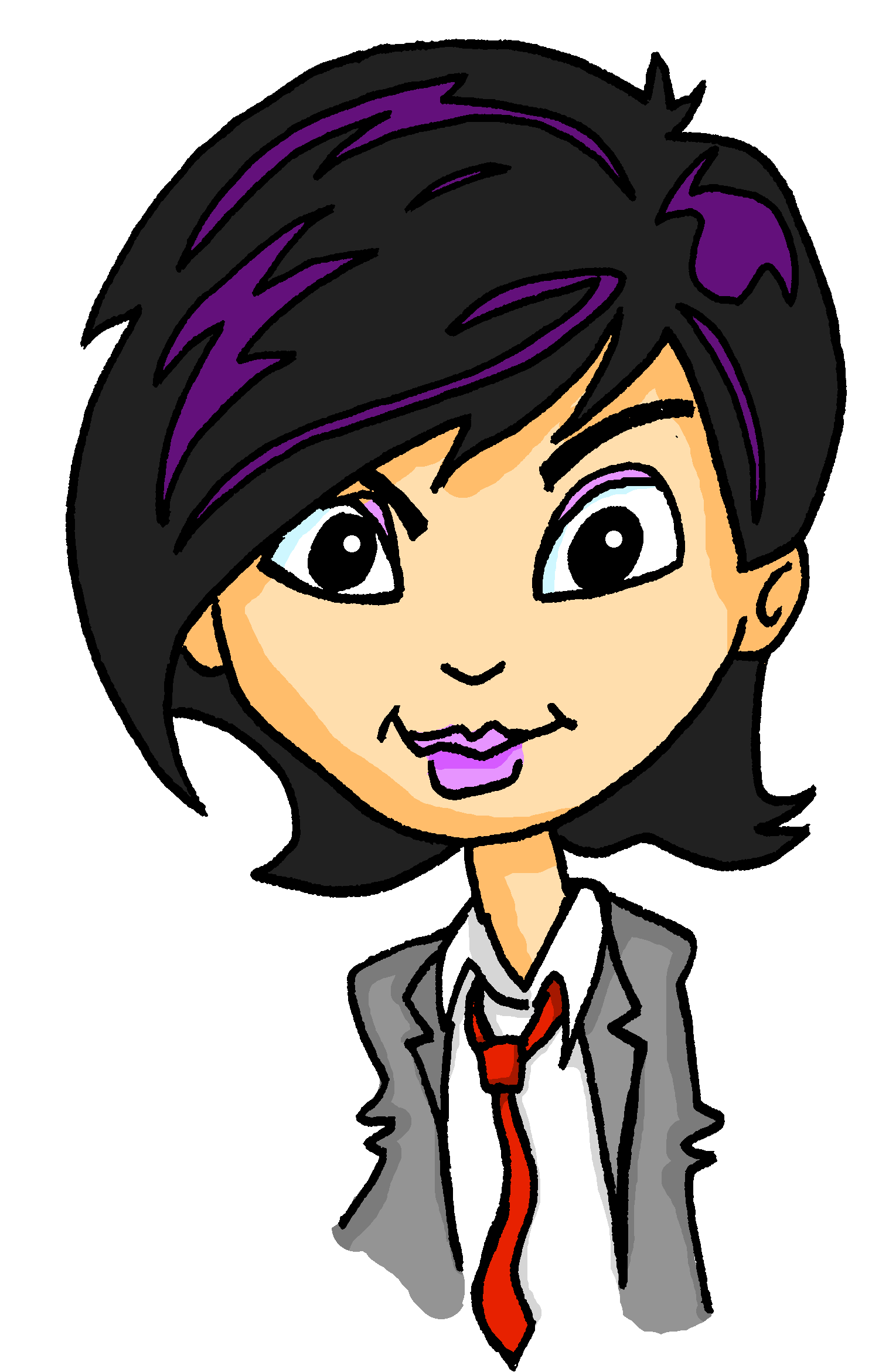 Schauen Sie gern Filme an?
5
Do you like watching films?
[Speaker Notes: As for previous slide.



Transcript:
5. Schauen Sie gern Filme an?Word frequency (1 is the most frequent word in German): 
8.2.2.1 (introduce) anschauen [949]

Source:  Jones, R.L. & Tschirner, E. (2019). A frequency dictionary of German: core vocabulary for learners. Routledge]
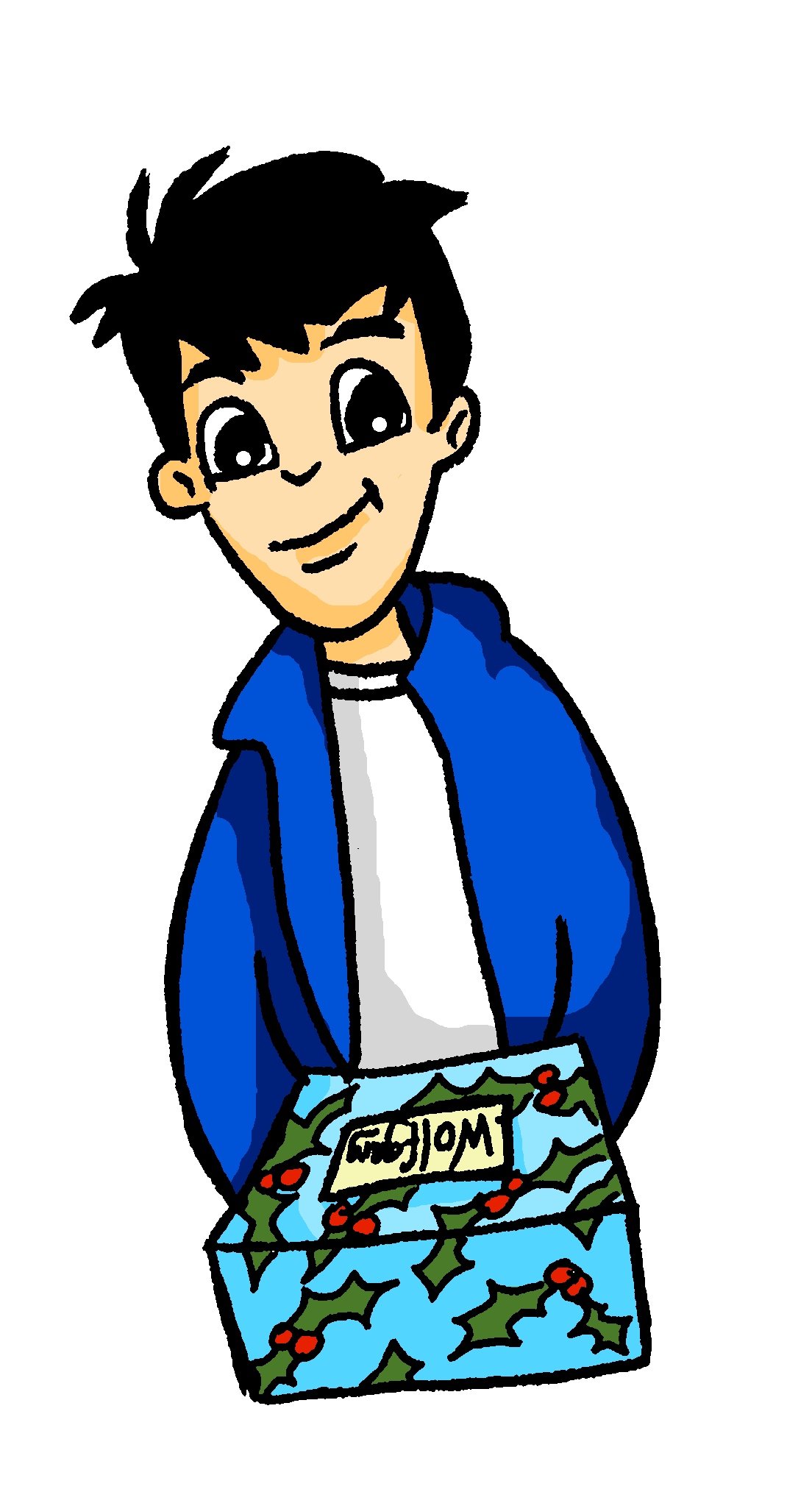 hören / schreiben
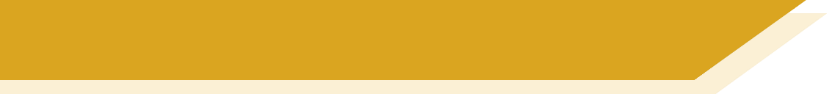 Sie oder sie?
Wolfgang redet mit Frau Nowak. Hör zu und schau das Bild an. Fragt er „Sie” (you, polite) oder „sie”(they)?  Schreib die Frage auf Deutsch und auf Englisch.
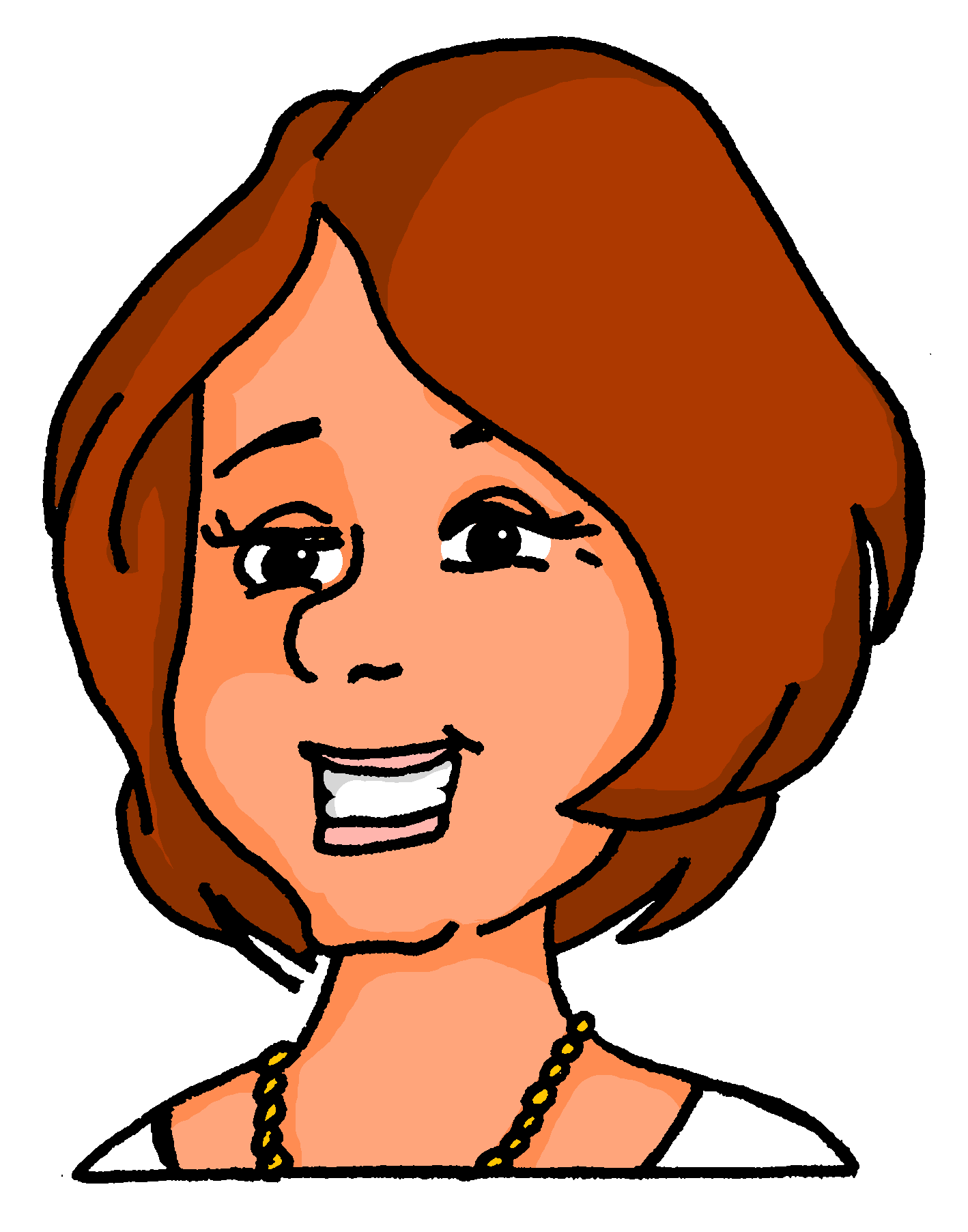 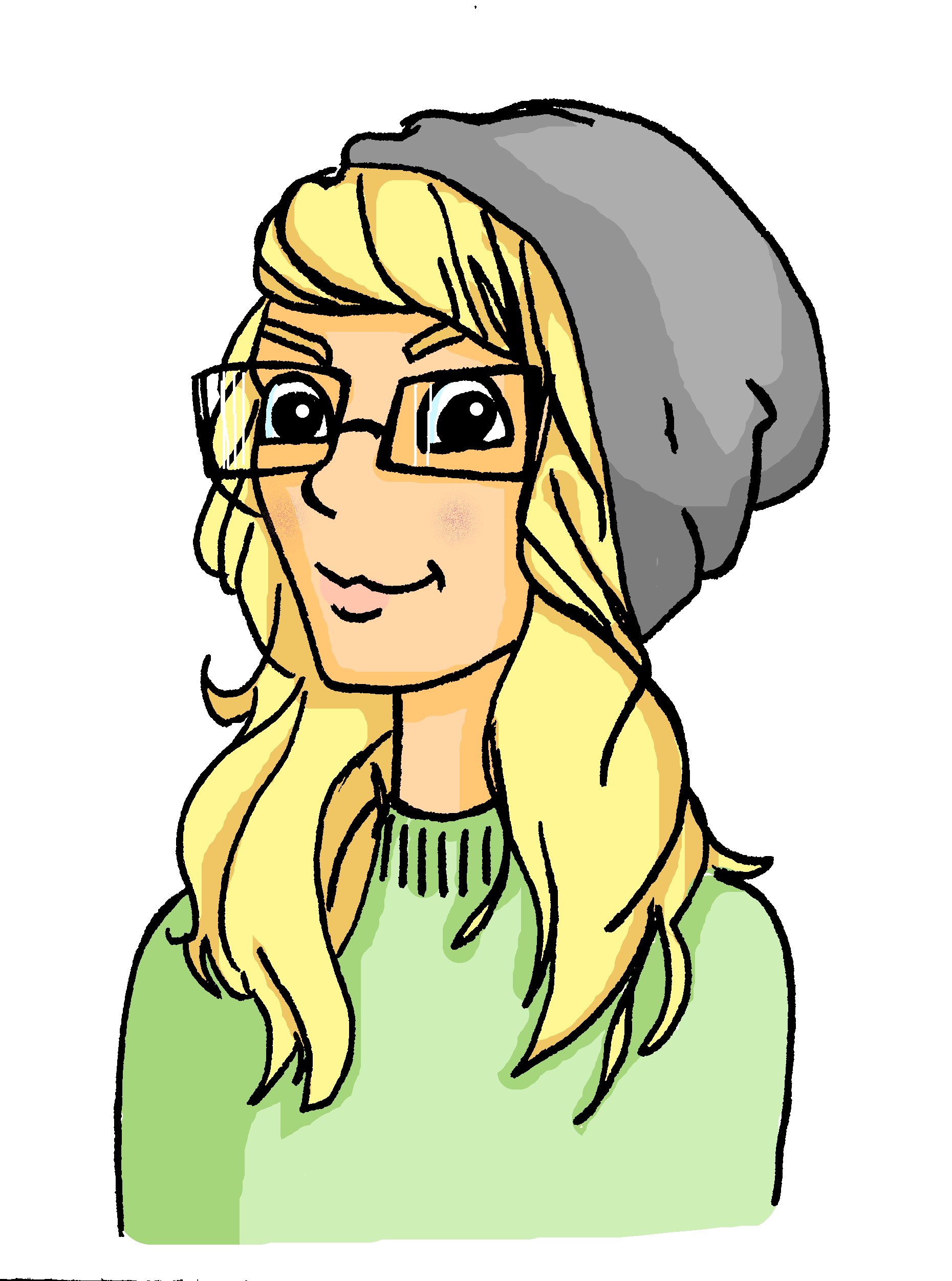 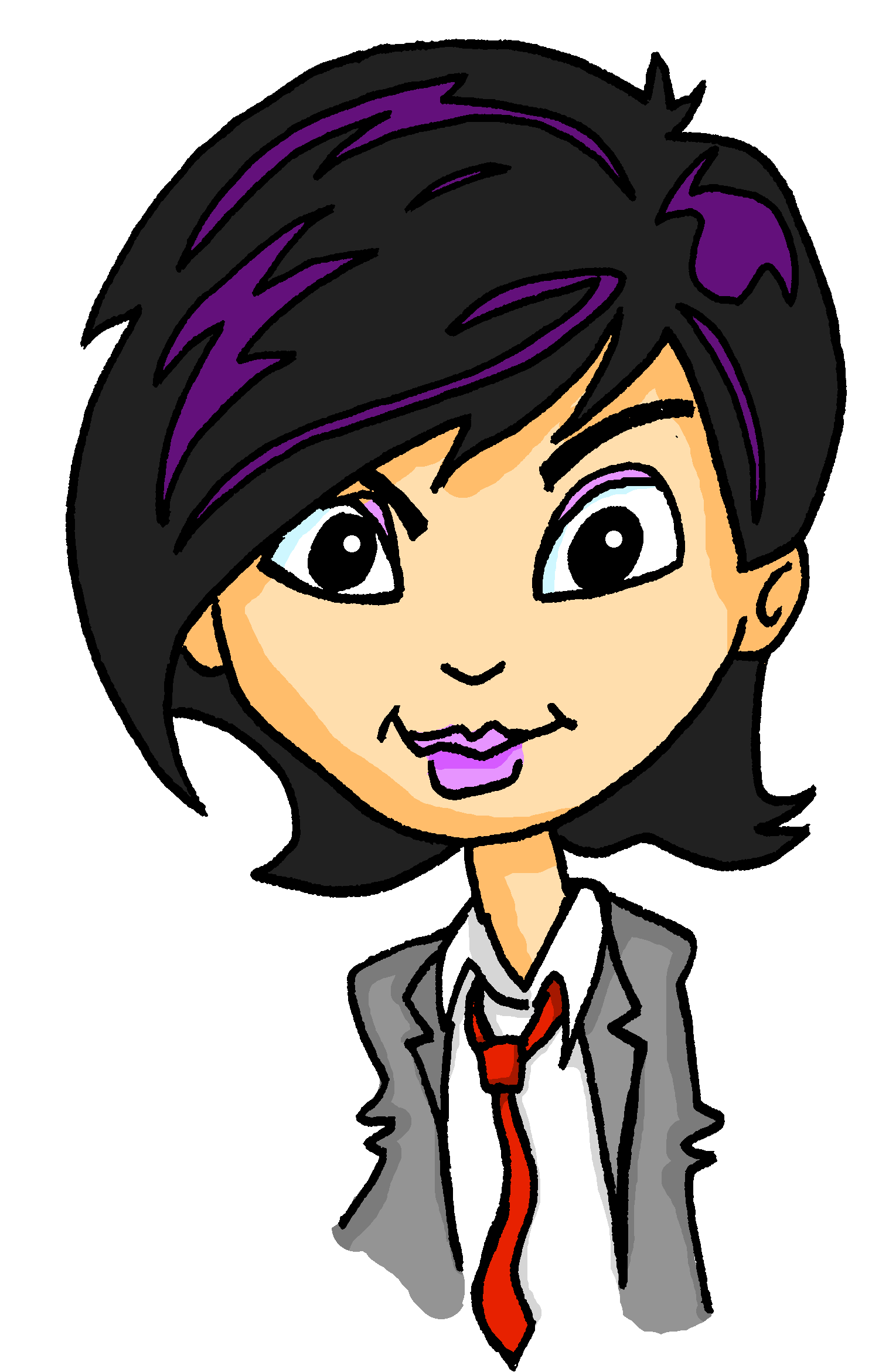 Lesen sie Geschichten?
6
Do they read stories?
[Speaker Notes: As for previous slide.



Transcript:6. Lesen sie Geschichten?]
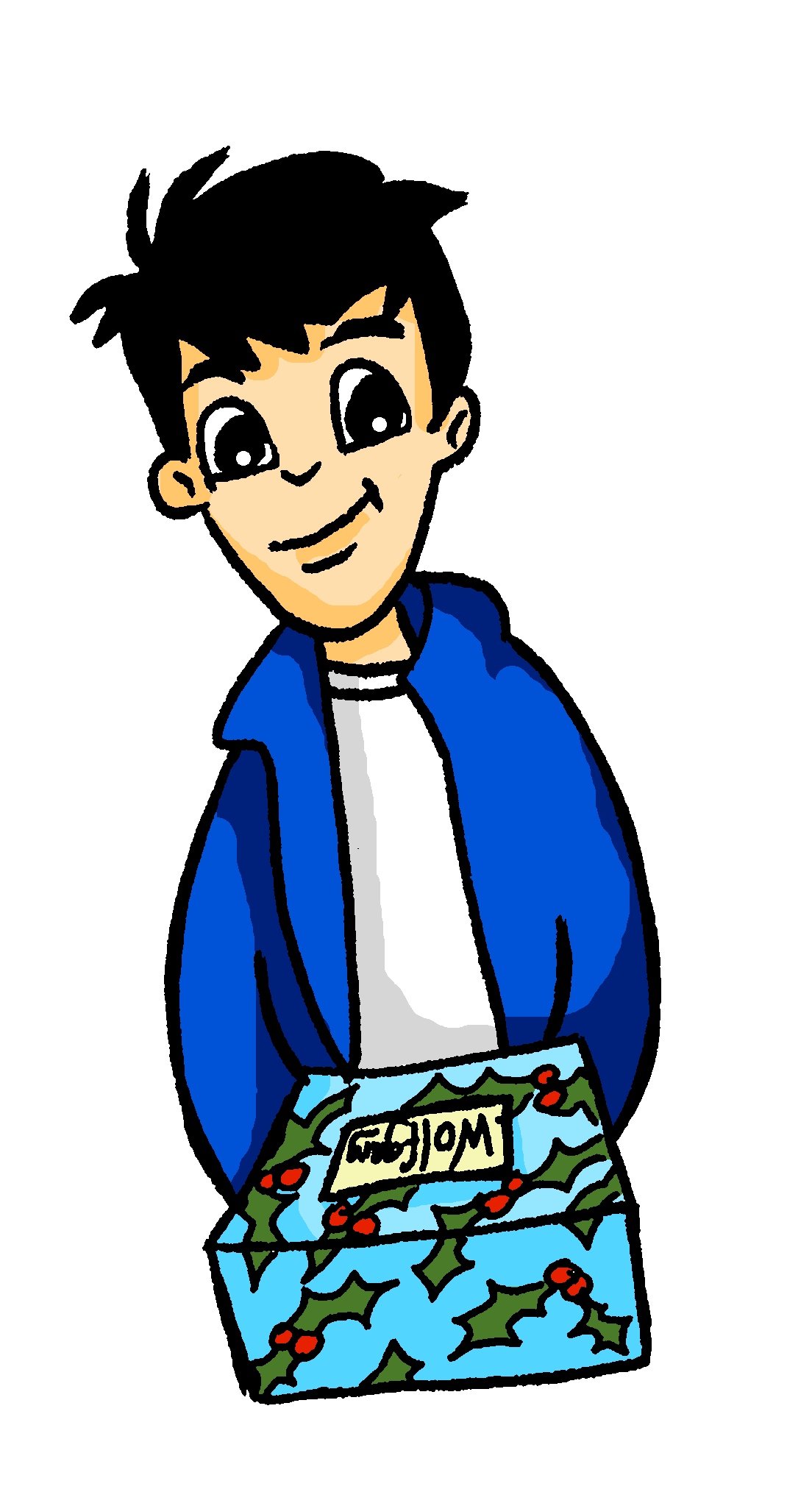 hören / schreiben
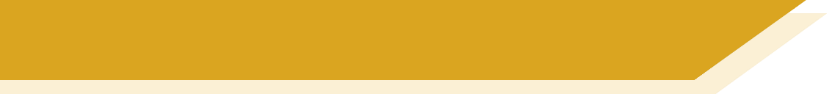 Sie oder sie?
Wolfgang redet mit Frau Nowak. Hör zu und schau das Bild an. Fragt er „Sie” (you, polite) oder „sie”(they)?  Schreib die Frage auf Deutsch und auf Englisch.
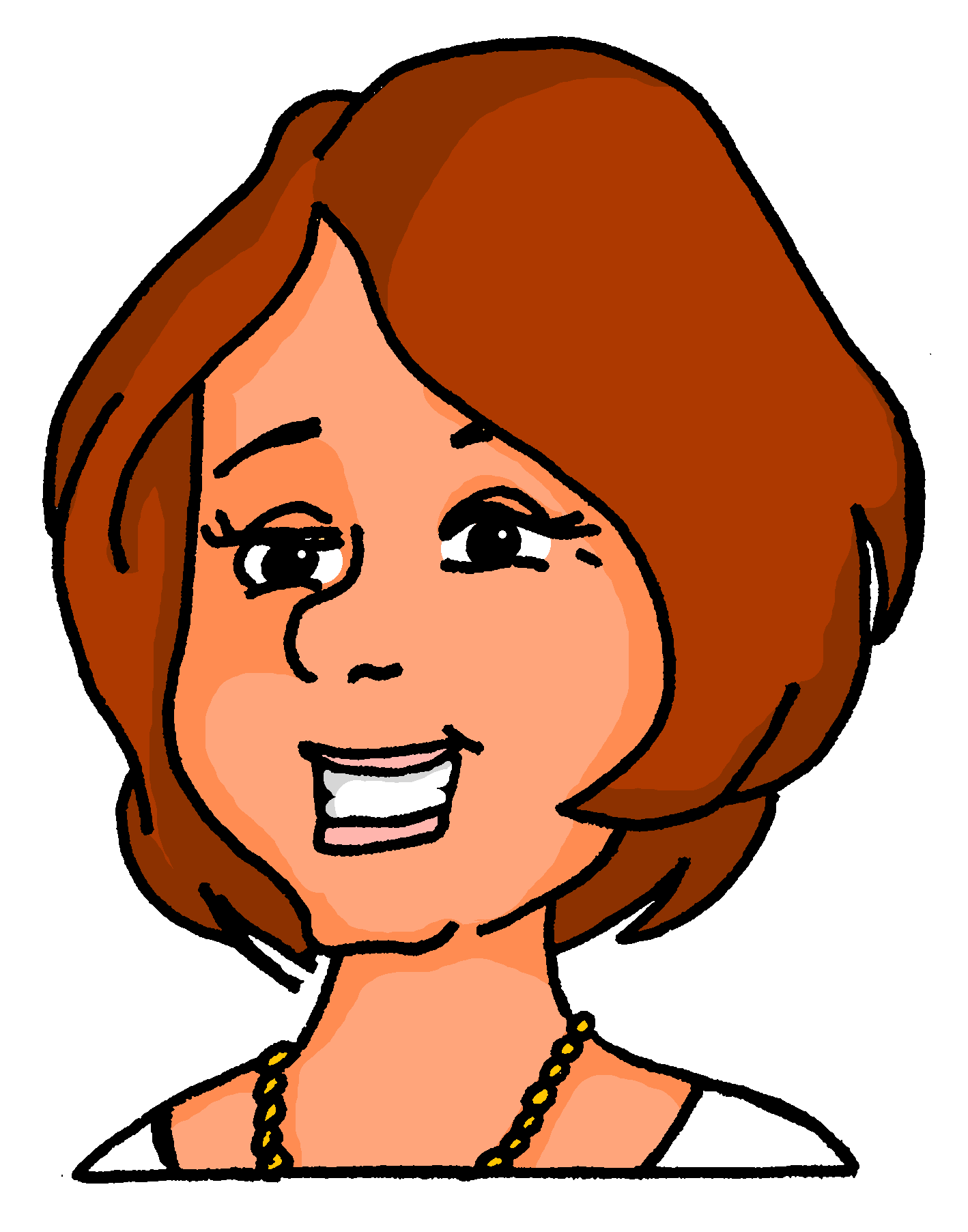 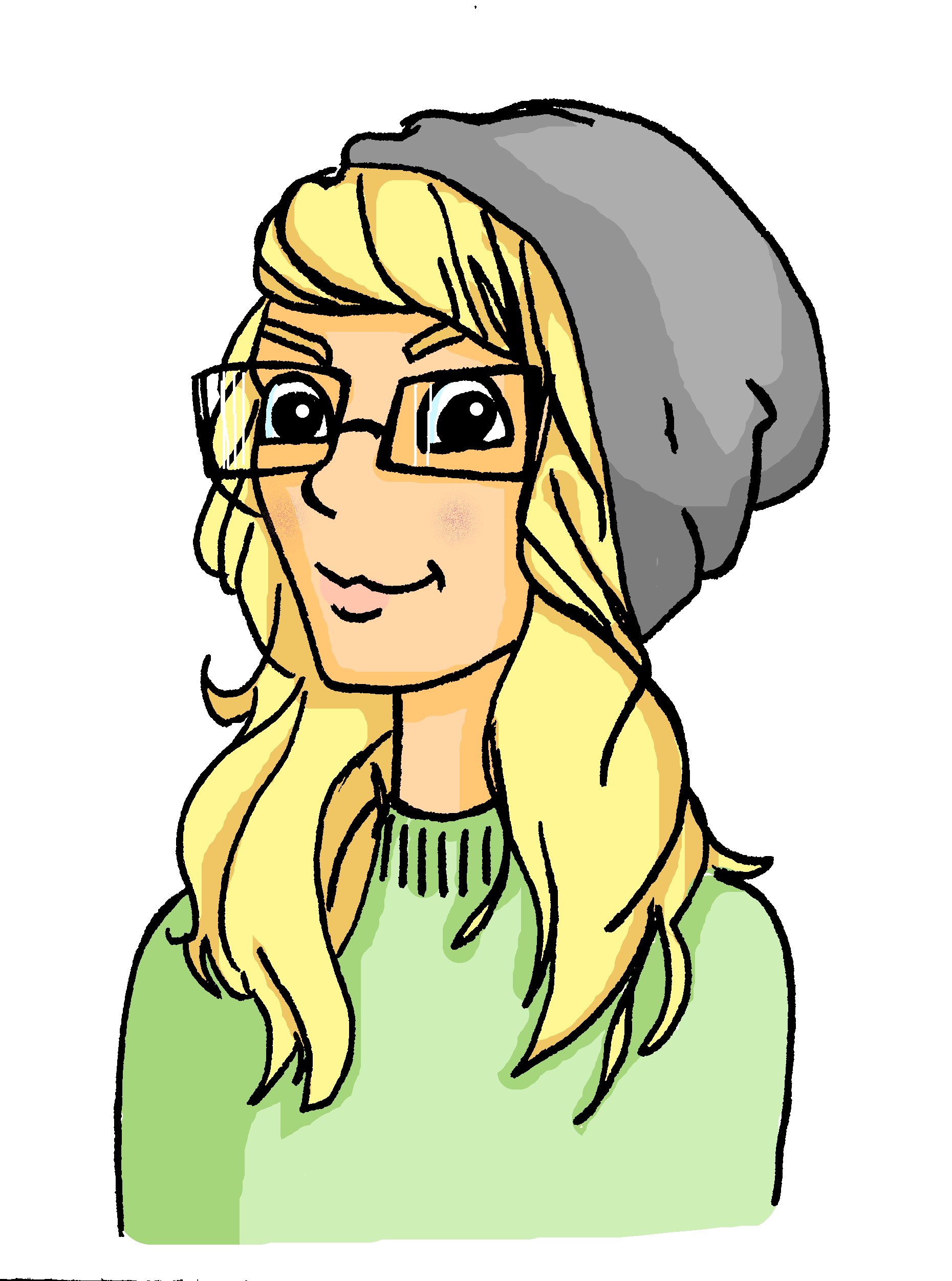 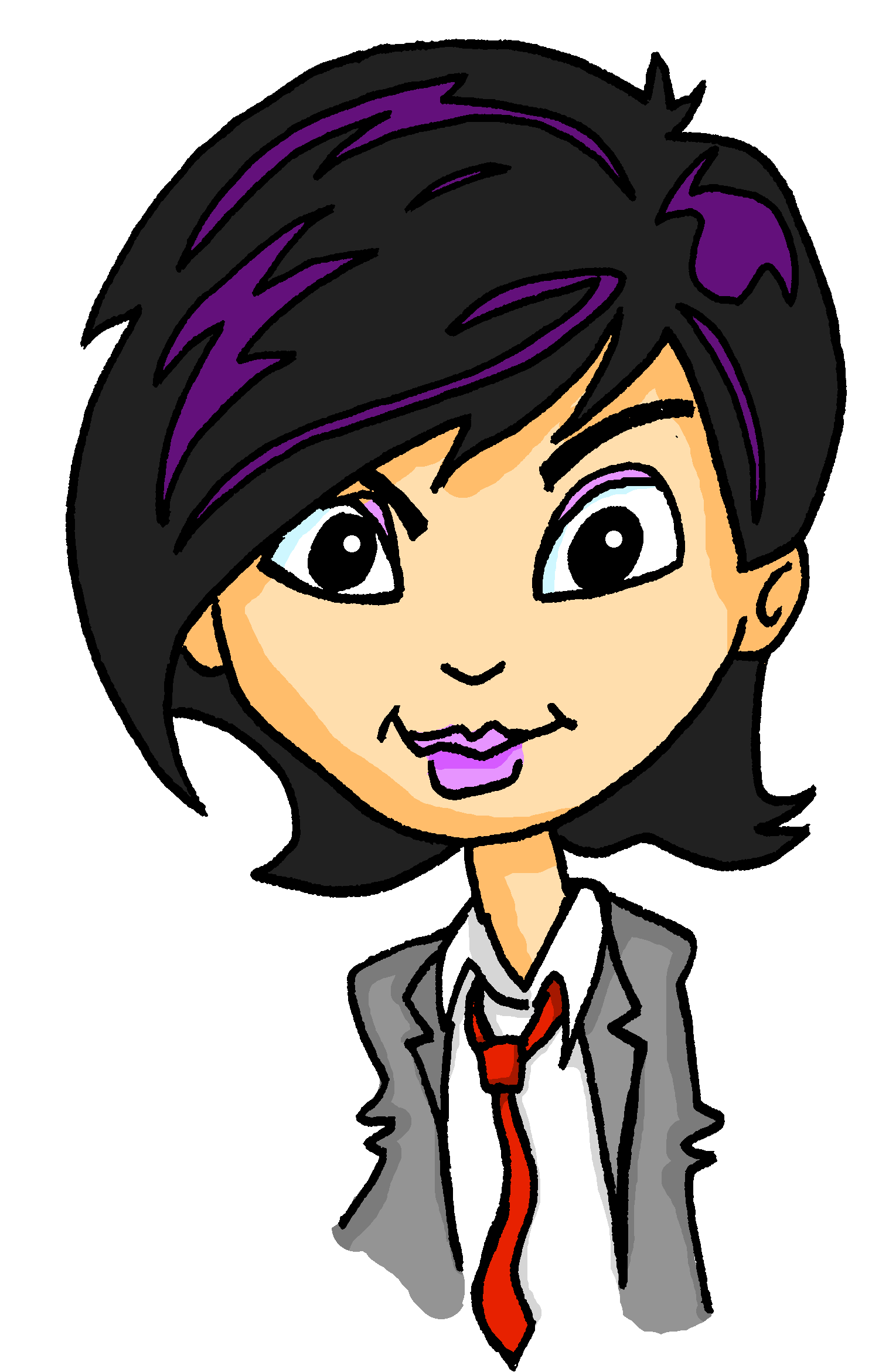 Fahren Sie oft mit dem Schiff?
7
Do you often travel by boat?
[Speaker Notes: As for previous slide.



Transcript:7. Fahren Sie oft mit dem Schiff?]
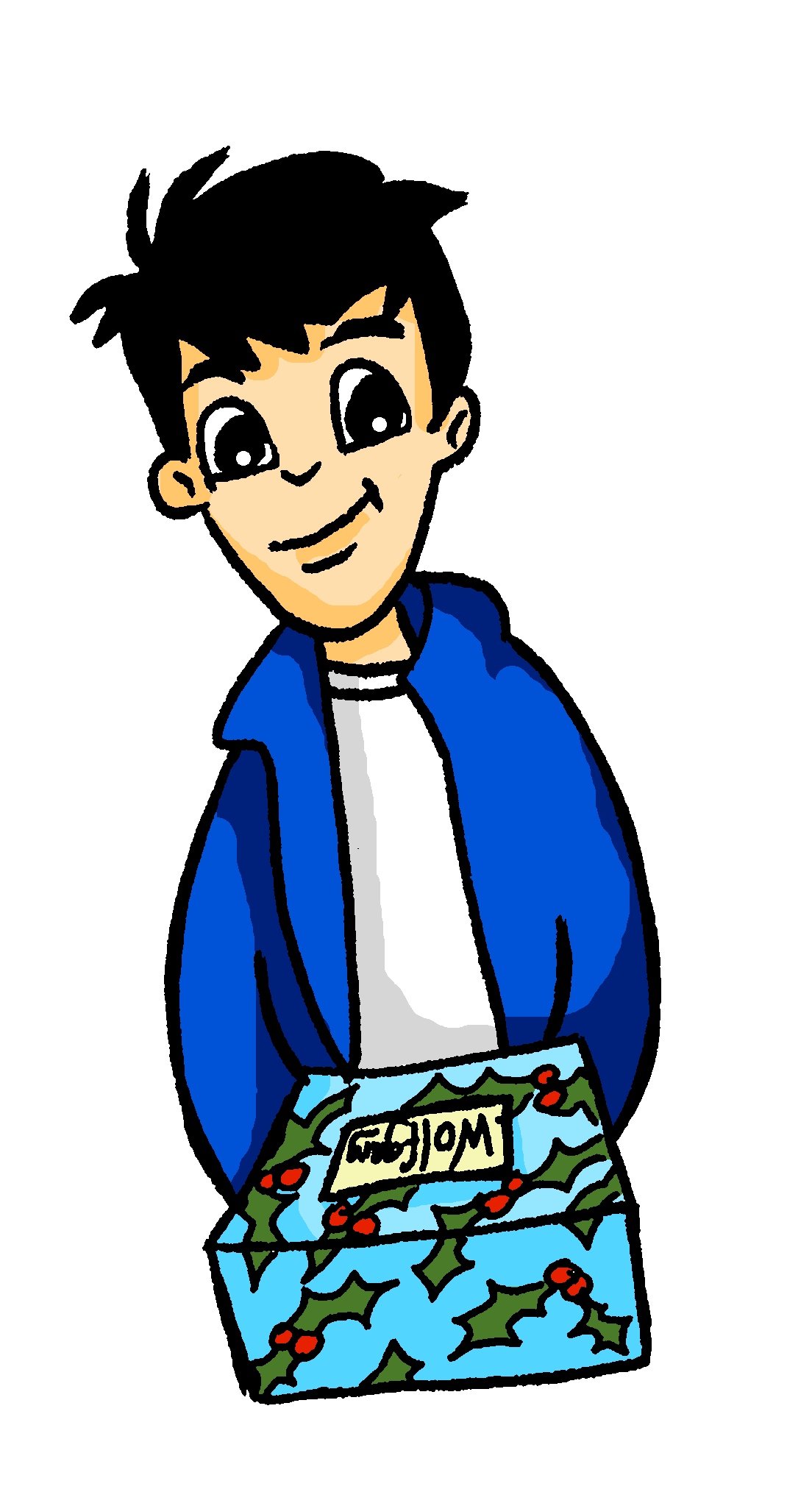 hören / schreiben
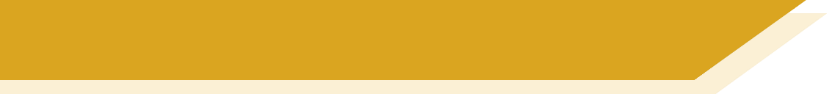 Sie oder sie?
Wolfgang redet mit Frau Nowak. Hör zu und schau das Bild an. Fragt er „Sie” (you, polite) oder „sie”(they)?  Schreib die Frage auf Deutsch und auf Englisch.
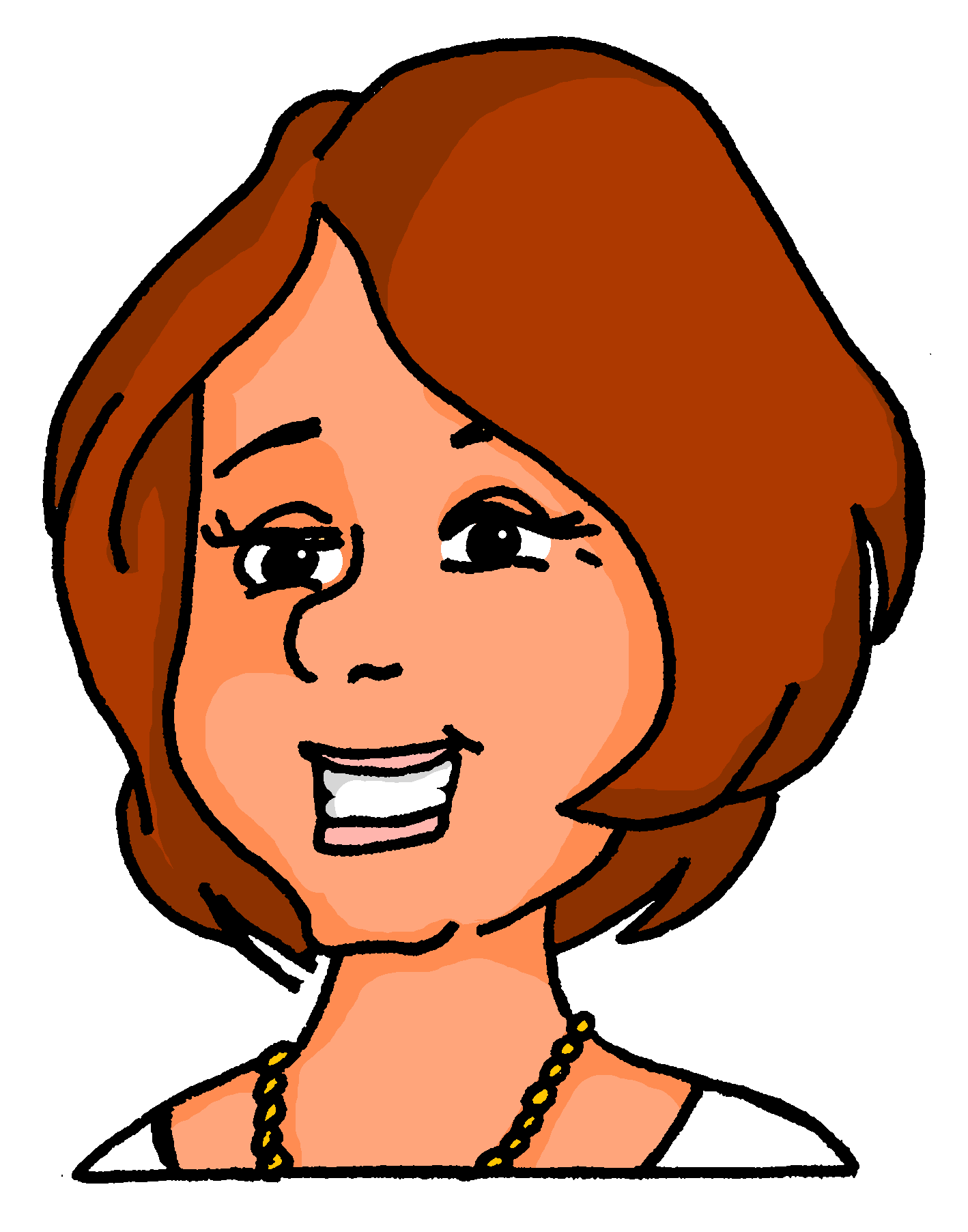 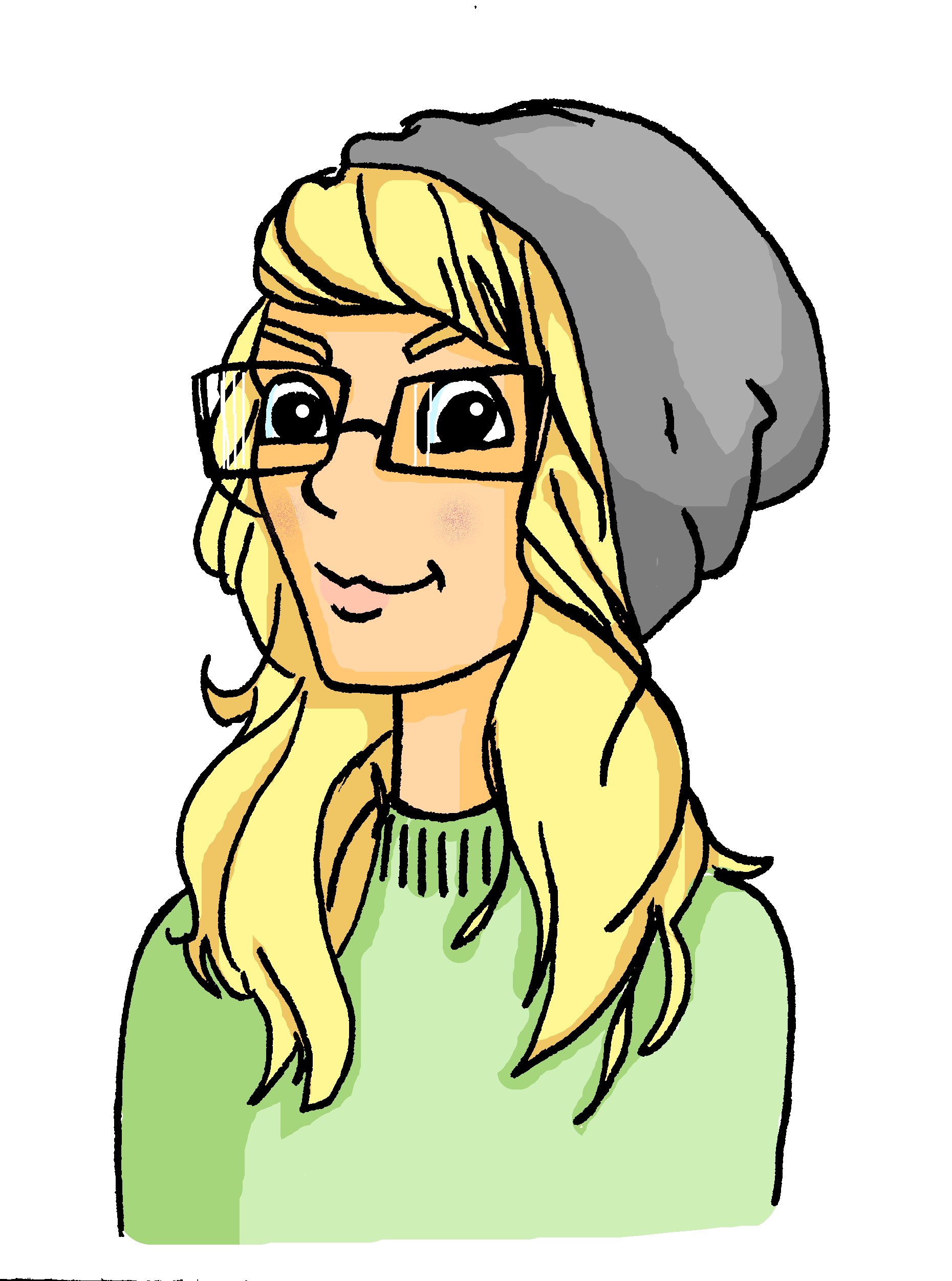 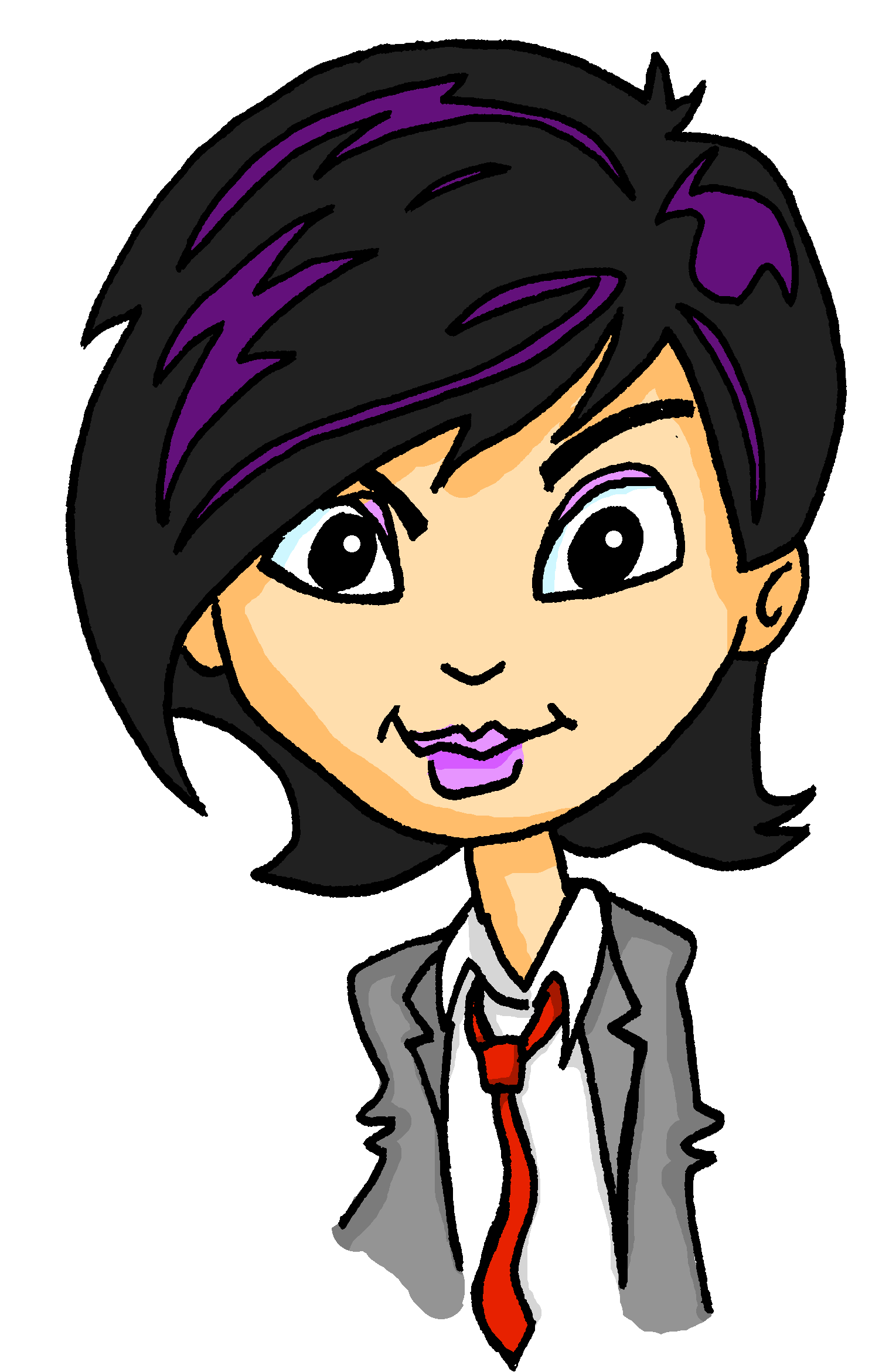 Nehmen sie die Bahn?
8
Are they taking the train?
[Speaker Notes: As for previous slide.



Transcript:
8. Nehmen sie die Bahn?]
Everyday life experiences
Separable verbs in the present tense: 3rd person singular vs plural, questions
Revisit several SSC
Y8 German 
Term 2.2- Week 2- Lesson 41
Author name(s):  Stephen Owen / Rachel Hawkes
Artwork: Steve Clarke

Date updated: 24 / 09 / 20
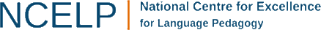 [Speaker Notes: Artwork by Steve Clarke. All additional pictures selected are available under a Creative Commons license, no attribution required.
Native teacher feedback provided by Stephanie Cross.

Learning outcomes (lesson 1):Consolidation of present tense separable verb 1st, 2nd , 3rd persons singular.
Introduction of present tense separable verb 1st, 3rd persons plural.Consolidation of a range of SSC

Word frequency (1 is the most frequent word in German): 
8.2.2.1 (introduce) annehmen [523] anschauen [949] aufhören [995] aufstehen [966] aussehen [277] fangen [2044] rufen [531] schauen [510] Preis1 [334]
8.2.1.3 (revisit) es gab [49] hatte [6] war [4] heiß [1195] kalt [887] nah [480] tief [442] voll [388] wenig [102] damals [286] früher [411] links [893] rechts [829]8.1.2.3 (revisit) gegangen [66] gefahren [215] fliegen [824] geflogen [824] Bahn [1415] Flugzeug [1776] Geschichte [262] Norden [1516] Onkel [1832] Osten [1208] Polen [2023] Süden [1771] Tante [1826] Schiff [1176] Westen [1010] polnisch [3237]
Source:  Jones, R.L & Tschirner, E. (2019). A frequency dictionary of German: Core vocabulary for learners. London: Routledge.

The frequency rankings for words that occur in this PowerPoint which have been previously introduced in NCELP resources are given in the NCELP SOW and in the resources that first introduced and formally re-visited those words. 
For any other words that occur incidentally in this PowerPoint, frequency rankings will be provided in the notes field wherever possible.]
hören / schreiben
Deutsches [z] ist wie das Englische‘ts’.Deutsches [s-] ist wie das Englische ‘z’.
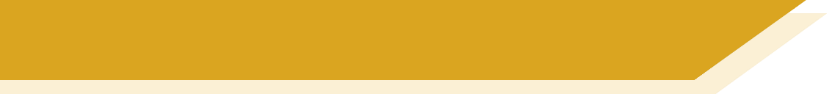 Phonetik
Hör zu.  Schreib 1-9 und [z] oder [s].
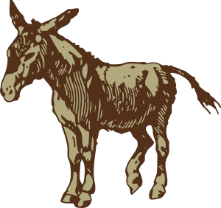 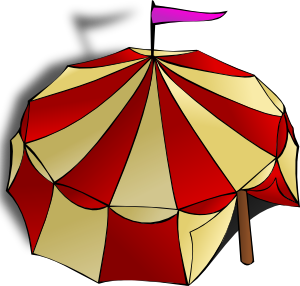 _
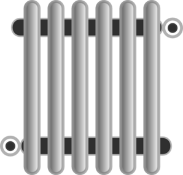 E s el
7
_
_
Zirkus
4
Hei z ung
1
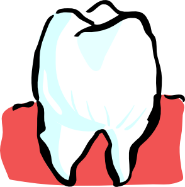 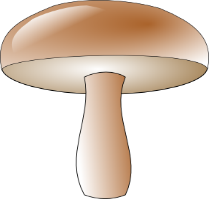 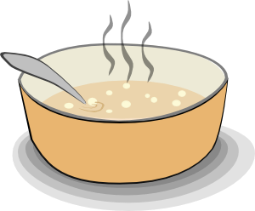 _
_
_
Pil z
5
Zahn
8
Suppe
2
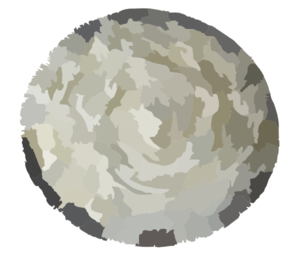 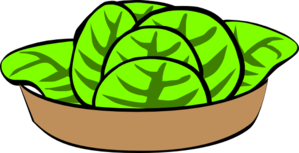 Salat
_
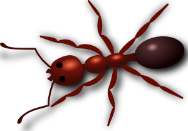 9
_
_
Amei s e
Sahne
6
3
[Speaker Notes: Timing: 5 minutesAim: To practise distinguishing between [z] and [s]Procedure:1. Click on the numbered audio buttons to play each word.
2. Students write 1-9 and for each word note either ‘z’ or ‘s’ as the missing letter, according to what they hear. 
3. Click to reveal the correct answers.

Transcript:1. Zirkus2. Suppe3. Sahne4. Heizung5. Zahn6. Ameise7. Esel8. Pilz9. SalatWord frequency (1 is the most frequent word in German): Zirkus [>5009] Rose [3266] Suppe [>5009] Sahne [>5009] Heizung [>5009] Zahn [1871] Ameise [>5009] Esel [>5009] Pilz [3216] Salat [>5009]
Source:  Jones, R.L. & Tschirner, E. (2019). A frequency dictionary of German: core vocabulary for learners. Routledge]
lesen / sprechen
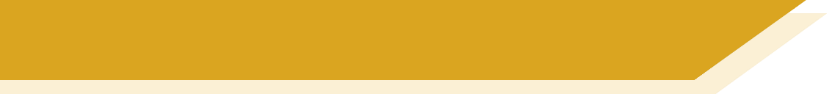 Phonetik
20
Remember - ‘tion’ words sound like ‘tsyon’in German!
1. sinken
7. Option
2. Tradition
8. angesichts
9. Qualifikation
3. Kompetenz
Sekunden
4. Zucker
10. absolut
5. sogar
11. tausend
0
6. Gesetz
12. Demonstration
LOS!
[Speaker Notes: Timing: 3 minutesAim: To practise producing the [z] and [s (sounded like English ‘z’)] sounds in GermanProcedure:1. Click on the ‘Los!’ button to start the timer.
2. Partners alternate in reading aloud the words – A reads out the odd numbers, B the even numbers. They aim to have read out all the words within the 20 seconds on the timer.Word frequency (1 is the most frequent word in German): Demonstration [3235] Option [3364] Qualifikation [3600] Zucker [2559] Kompetenz [2556] sogar [226] Gesetz [578] absolut [823] angesichts [1165] tausend [1177]
Source:  Jones, R.L. & Tschirner, E. (2019). A frequency dictionary of German: core vocabulary for learners. Routledge]
schreiben
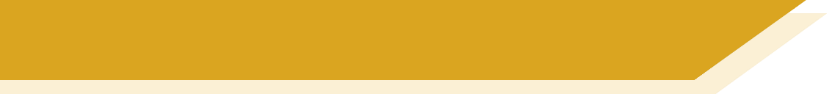 Vokabeln
Schreib Vokabeln zu den Themen.
Wetter
Familie
Transport
c h i f f
S_ _ _ _ _
e i ß
h_ _ _
T_ _ _ _
a n t e
a h n
B_ _ _
n k e l
a l t
O_ _ _ _
k_ _ _
l u g z e u g
F_ _ _ _ _ _ _
Länder
Sprachen
Kardinalpunkte
o l e n
o l n i s c h
o r d e n
p_ _ _ _ _ _ _
P_ _ _ _
N_ _ _ _ _
ü d e n
S_ _ _ _
s t e n
O_ _ _ _
[Speaker Notes: Timing: 5 minutesAim: To revise 12 vocabulary items from this week’s revisited sets and prompt students to link these words to some other previously-learnt vocabulary that fits these semantic fields.Procedure:1. Students try to recall items of vocabulary from this week’s revisited sets, prompted by the category and first letter of each.
2. Students write the words.
3. Where there are gaps, students should be encouraged to recall other countries, languages, family members etc., that they know.
4. Click to reveal the correct spelling of each word.

Word frequency (1 is the most frequent word in German): 
8.2.1.3 (revisit) heiß [1195] kalt [887]8.1.2.3 (revisit) Bahn [1415] Flugzeug [1776] Norden [1516] Onkel [1832] Osten [1208] Polen [2023] Süden [1771] Tante [1826] Schiff [1176] Westen [1010] polnisch [3237]
Source:  Jones, R.L & Tschirner, E. (2019). A frequency dictionary of German: Core vocabulary for learners. London: Routledge.]
Vokabeln
schreiben
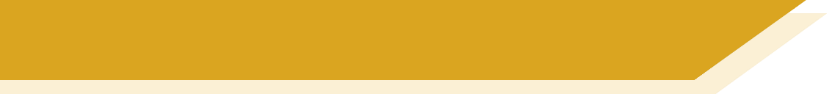 4b
4a
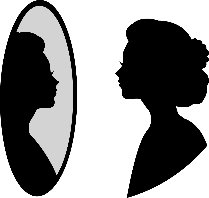 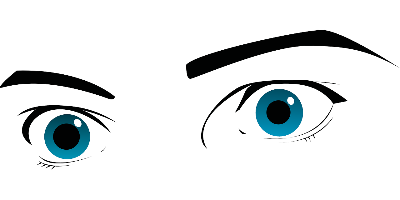 Schreib die Verben!
s_ _ _ _
ehen
ussehen
a_ _ _ _ _ _ _
1b
1a
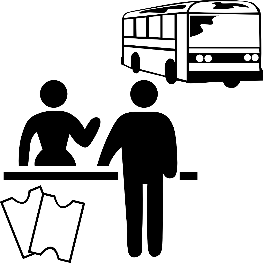 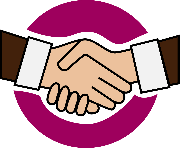 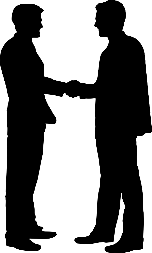 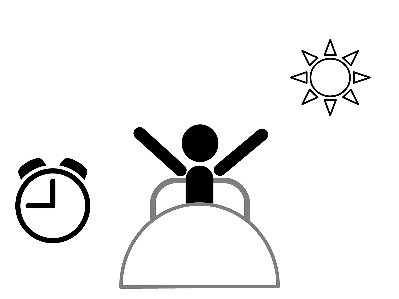 5a
5b
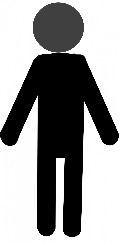 ehmen
n_ _ _ _ _
a_ _ _ _ _ _ _
nnehmen
tehen
s_ _ _ _ _
a_ _ _ _ _ _ _ _
ufstehen
2b
2a
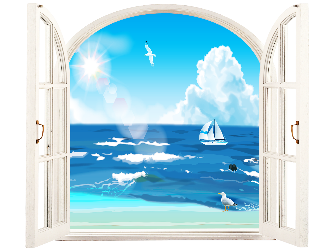 6b
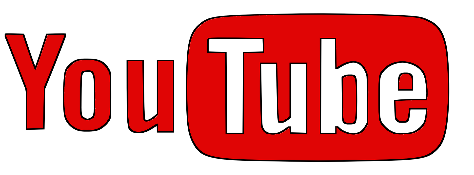 6a
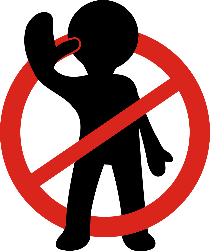 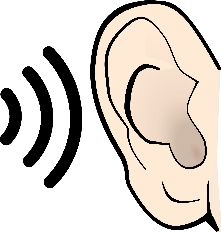 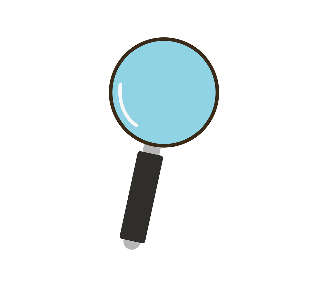 a_ _ _ _ _ _ _ _
nschauen
chauen
s_ _ _ _ _ _
ören
h_ _ _ _
a_ _ _ _ _ _ _
ufhören
3b
3a
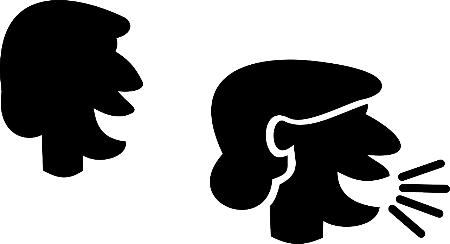 7b
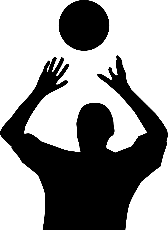 7a
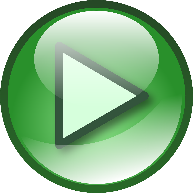 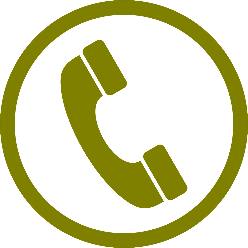 angen
f_ _ _ _ _
ufen
r_ _ _ _
nfangen
a_ _ _ _ _ _ _
a_ _ _ _ _ _
nrufen
[Speaker Notes: Timing: 5 minutesAim: To recall productively in written form the meanings of this week’s new verbs and connect them to verbs with the same stem but without a separable prefix. e.g. hören / aufhören, noticing where meanings are similar or completely different.Procedure:1. Students try to write each verb, prompted by the picture and first letter.
2. click to reveal the answers one by one, in order.
Word frequency (1 is the most frequent word in German): 8.2.2.1 (introduce) annehmen [523] anschauen [949] aufhören [995] aufstehen [966] aussehen [277] fangen [2044] rufen [531] schauen [510]previously taught: nehmen [142] hören [146] anfangen [497] stehen [85] sehen [79]Source:  Jones, R.L. & Tschirner, E. (2019). A frequency dictionary of German: core vocabulary for learners. Routledge]
Grammatik
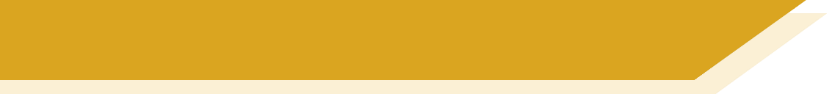 Starke Verben
Remember that strong verbs change their spelling in the du and er/sie/es forms.
This is true for both separable and inseparable verbs:
The verb ending here tells you this ‘sie’ means ‘they’.
Remember: this ‘sie’ means ‘she’.
sie nimmt den Zug		sie nehmen den Zug
		sie nimmt den Preis an	sie nehmen den Preis an

		sie fängt den Ball		sie fangen den Ball

		sie fängt um elf Uhr an	sie fangen um elf Uhr an

		sie sieht das Flugzeug	sie sehen das Flugzeug

		sie sieht gesund aus	sie sehen gesund aus
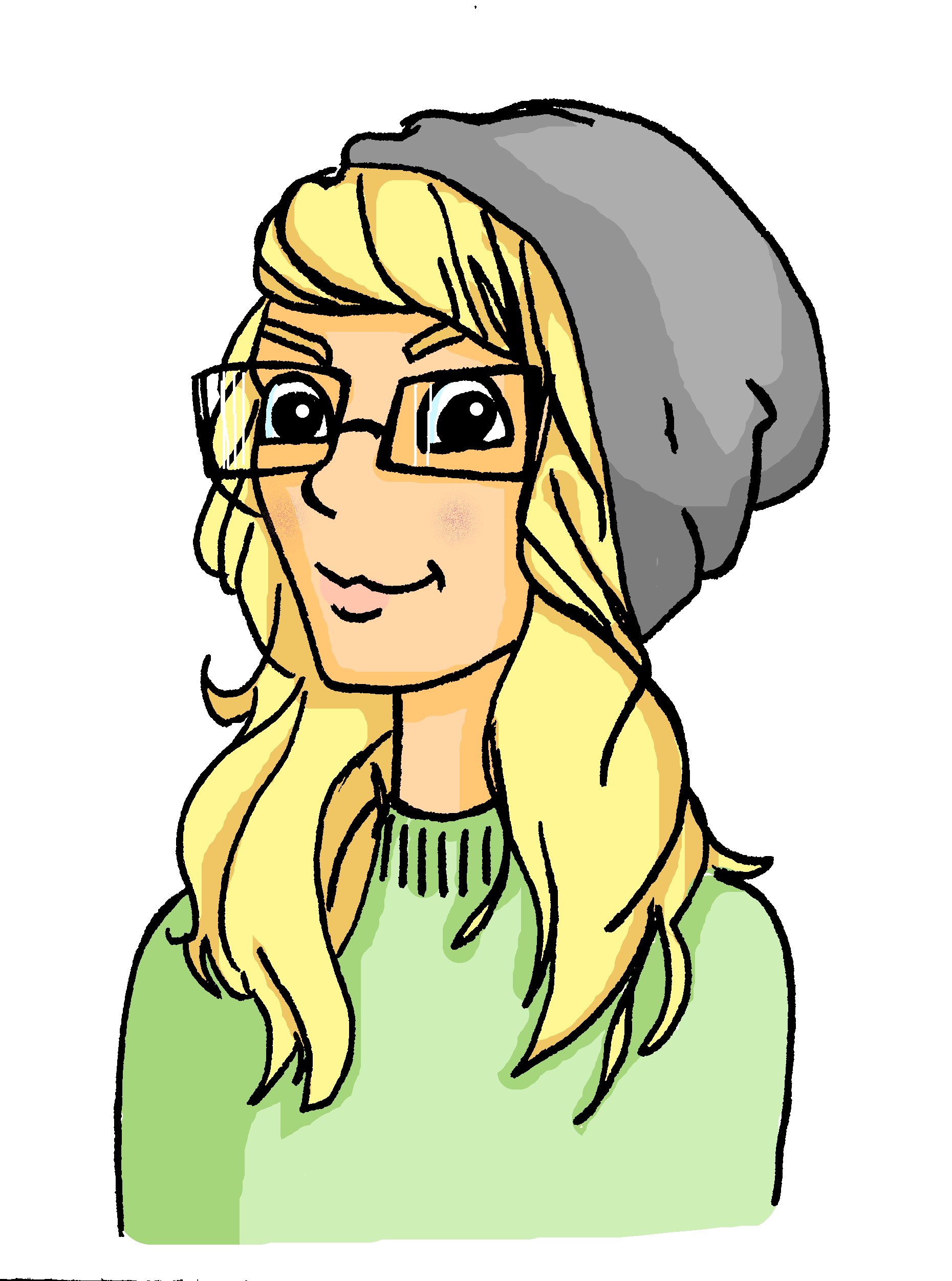 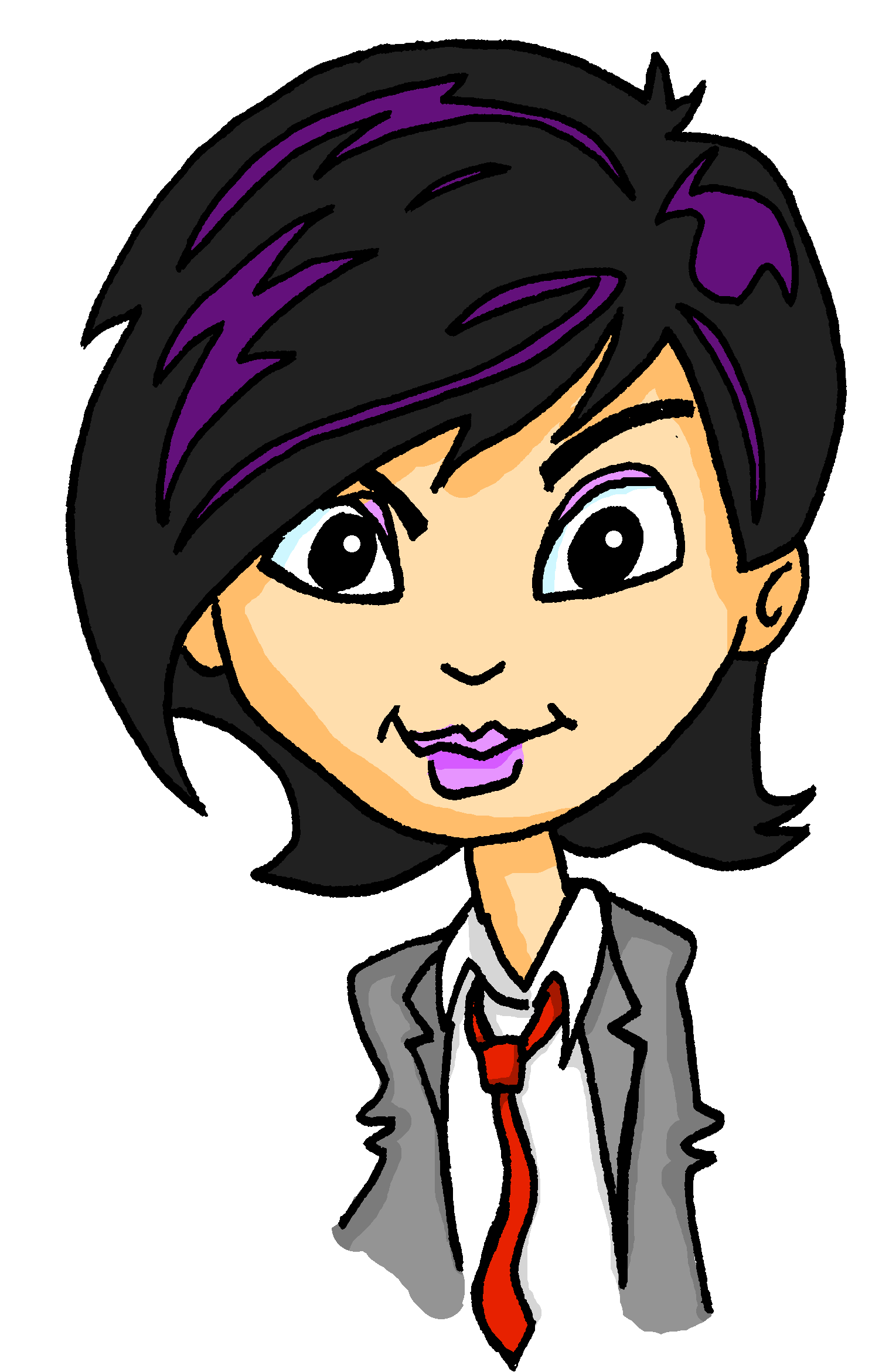 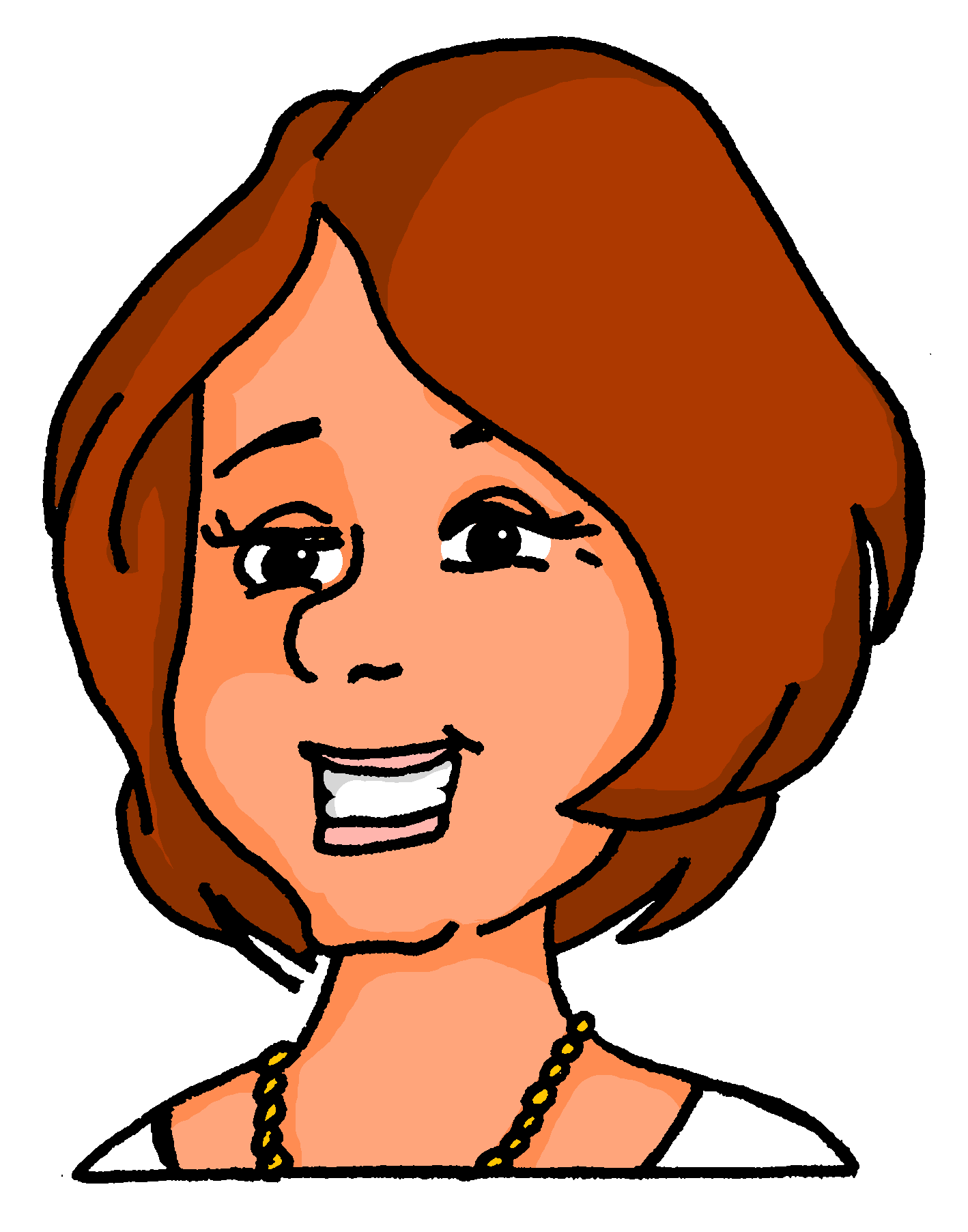 But remember: Sie nehmen  you (formal) take
[Speaker Notes: Timing: 3 minutesAim: To remind students that strong verbs change their spelling in the du and er/sie/es forms and remind students again about the three meanings of ‘sie (she), sie (they) and Sie (you, formal)’.
Procedure:1. Cycle through the information on the slide using the animation sequence.2. Elicit the English for each German example, to provide additional reinforcement of some of this week’s key vocabulary.Word frequency (1 is the most frequent word in German): 
8.2.2.1 (introduce) annehmen [523] aussehen [277] fangen [2044] Preis1 [334]
8.1.2.3 (revisit) Flugzeug [1776] 
Source:  Jones, R.L & Tschirner, E. (2019). A frequency dictionary of German: Core vocabulary for learners. London: Routledge.]
eine Schifffahrt
lesen
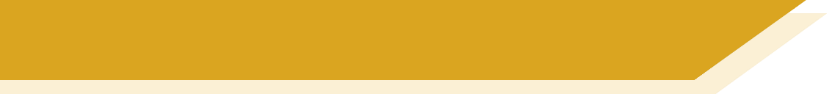 Mia und ihre Mutti machen eine Schifffahrt. Wer macht was?  Schreib 1-8, a oder b oder a+b.
_
_
_
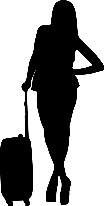 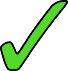 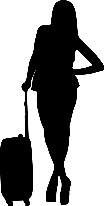 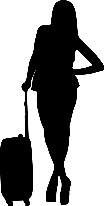 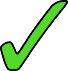 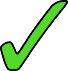 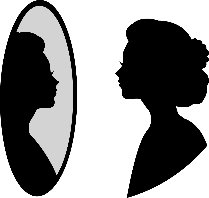 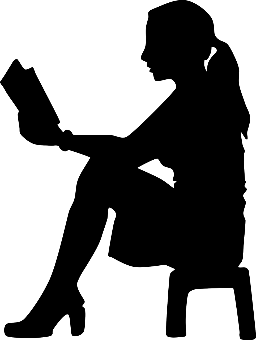 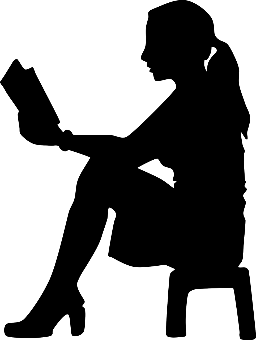 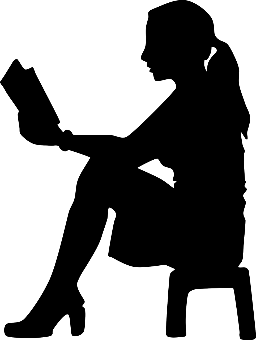 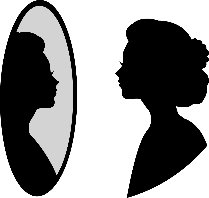 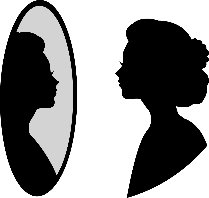 _
_
_
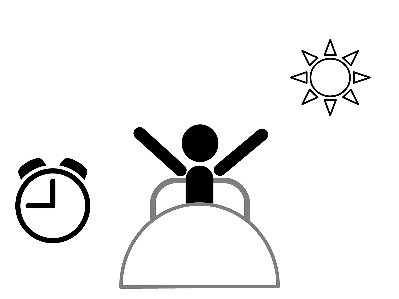 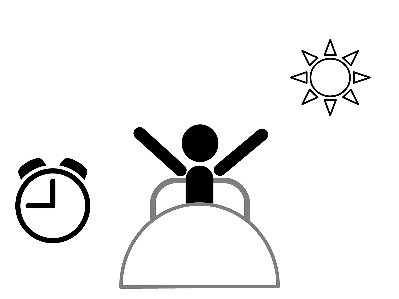 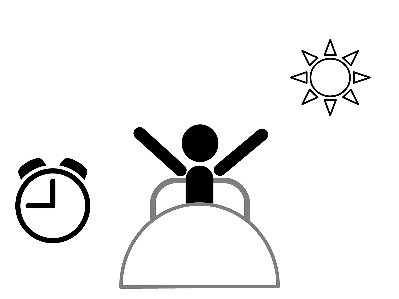 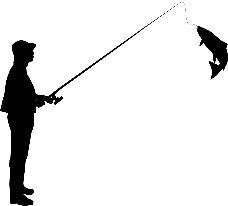 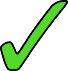 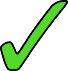 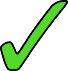 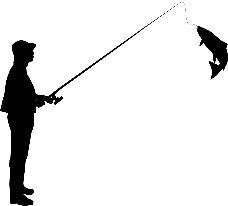 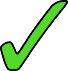 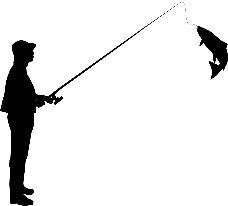 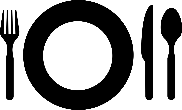 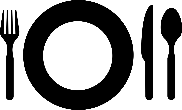 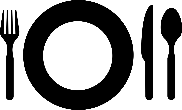 _
_
_
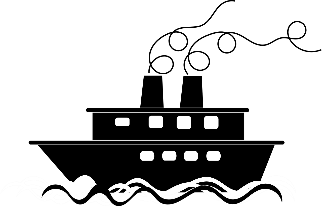 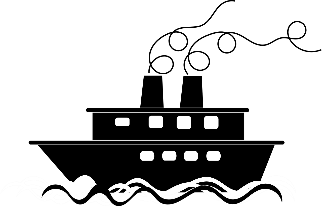 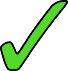 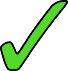 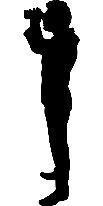 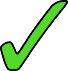 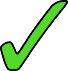 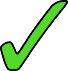 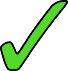 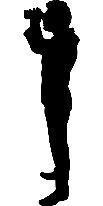 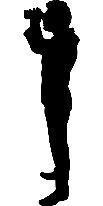 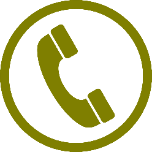 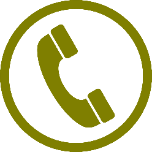 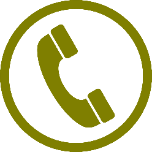 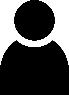 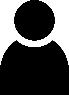 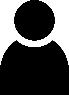 *das Meer - sea
[Speaker Notes: Timing: 5 minutesAim: This is a referential activity in the written modality to practise noticing whether the verb is strong or weak as well as the implications for meaning – ‘she’, ‘they’ or ‘she + they’.Procedure:1. Students number 1-8, and write ‘a’, ‘b’ or ‘a+b’ to indicate the correct picture description.  NB: This compels the student to notice the stem of the verb and the implication for meaning.  Even without the verb ending, a change of spelling in the stem would indicate ‘she’ meaning, whilst no change with a strong verb indicates ‘they’, and with a weak verb, the answer must be ‘she’ + ‘they’ because it could be either.
2. Click to make the verb ending (or ?) appear for each item in turn.
3. Click a second time to reveal the correct answer for each item.4. Elicit the English meanings for the sentences.Word frequency (1 is the most frequent word in German): 8.2.2.1 (introduce) anschauen [949] aufstehen [966] aussehen [277] fangen [2044] rufen [531]
Other: Fisch [1959] Meer [852]Source:  Jones, R.L. & Tschirner, E. (2019). A frequency dictionary of German: core vocabulary for learners. Routledge]
Grammatik
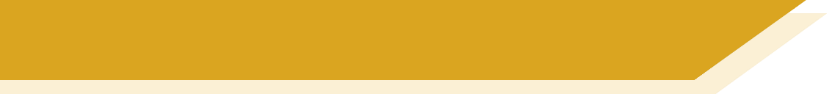 Fragewörter
Wie sagt man... ?
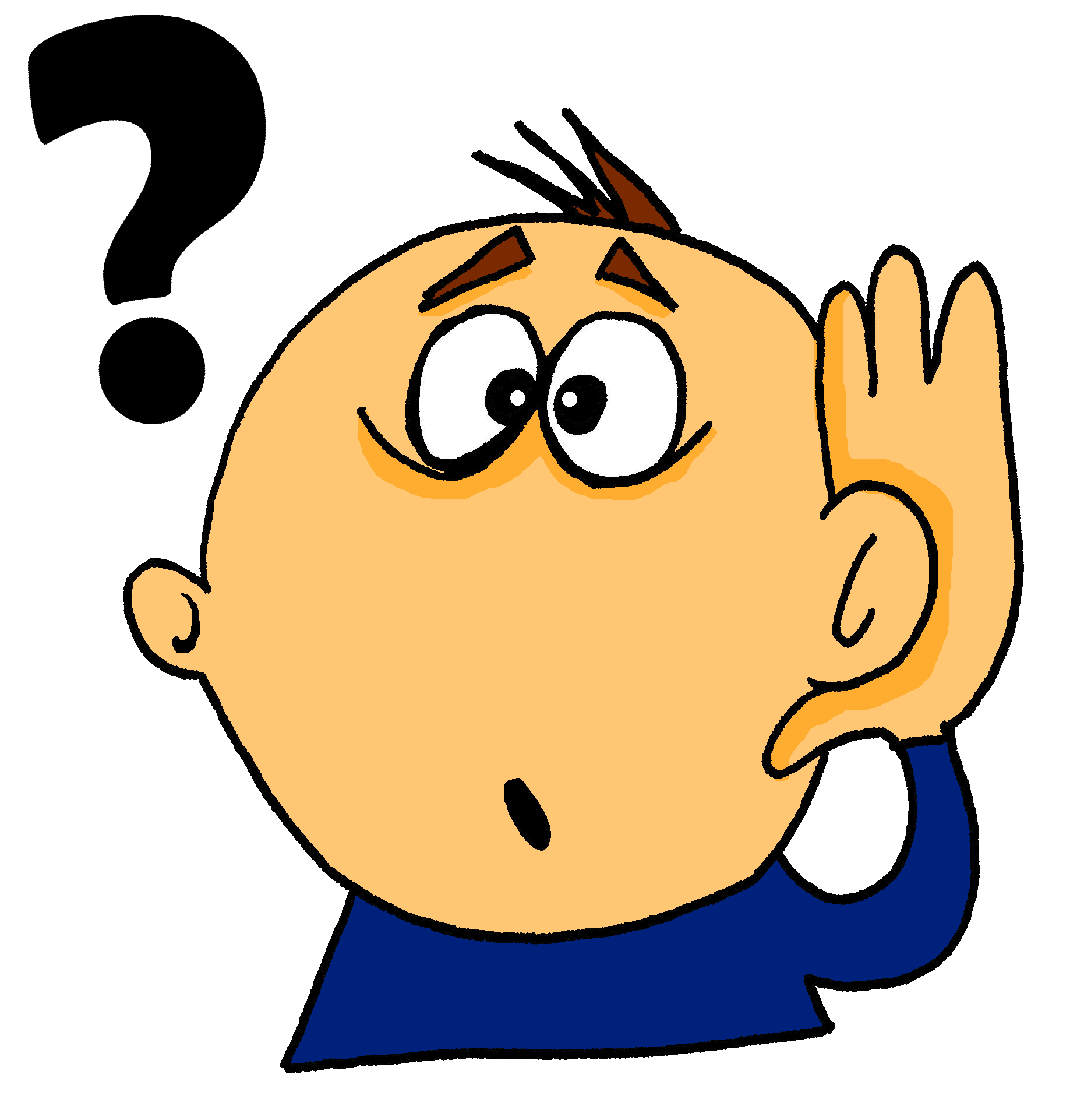 was?
Warum
1) _______ stehst du um 6 Uhr auf?
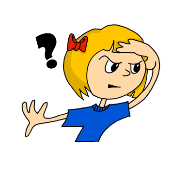 wo?
Wann
2) ______ kommt dein Freund an?
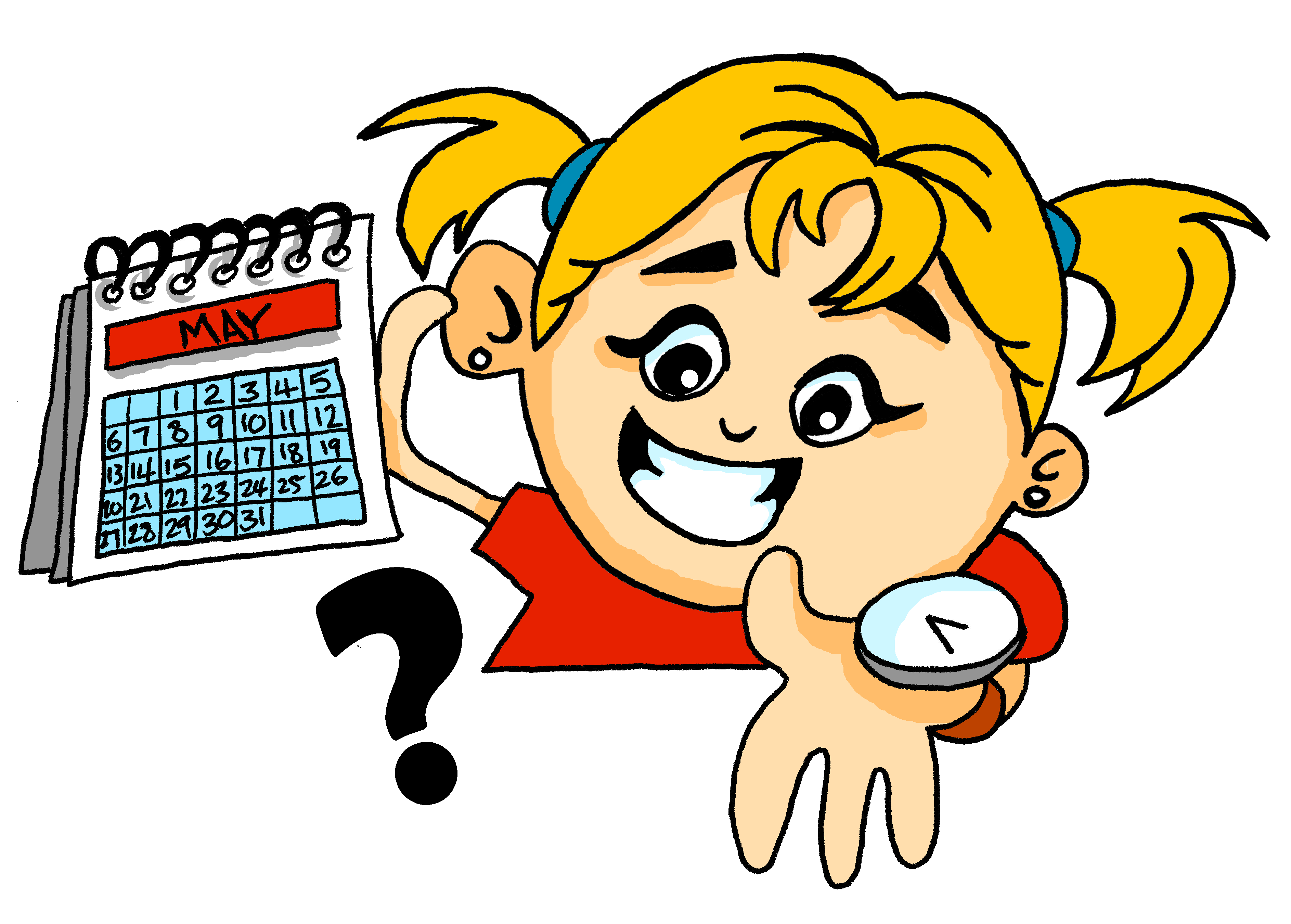 wann?
Wo
3) ____ fängt die Tour an?
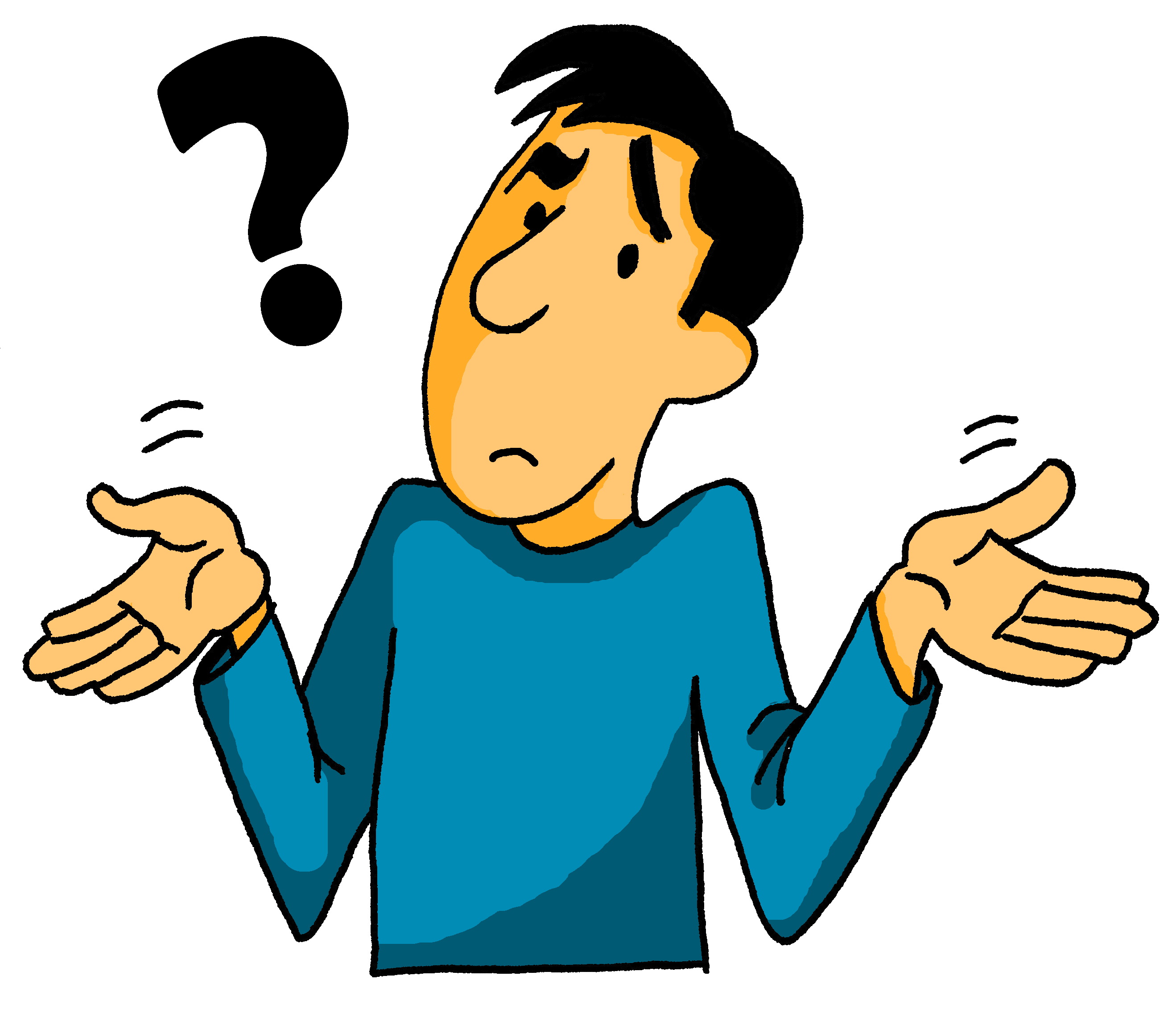 warum?
Was
4) ____ nehmen wir an?
welcher
welche
welches?
Welcher
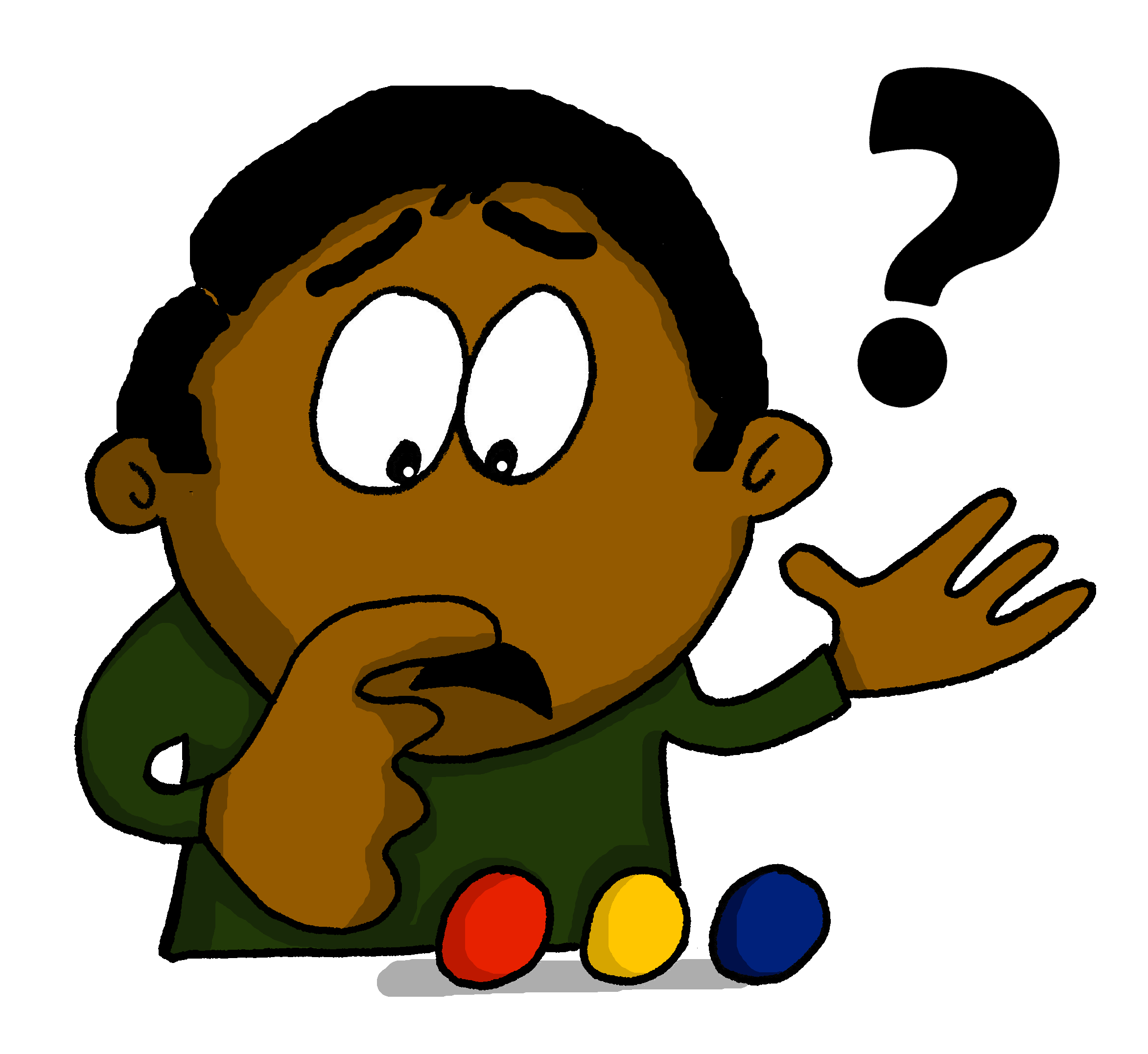 5) _________ Preis ist das?
Wie
6) _____ fahren wir? 
    Nehmen wir die Bahn?
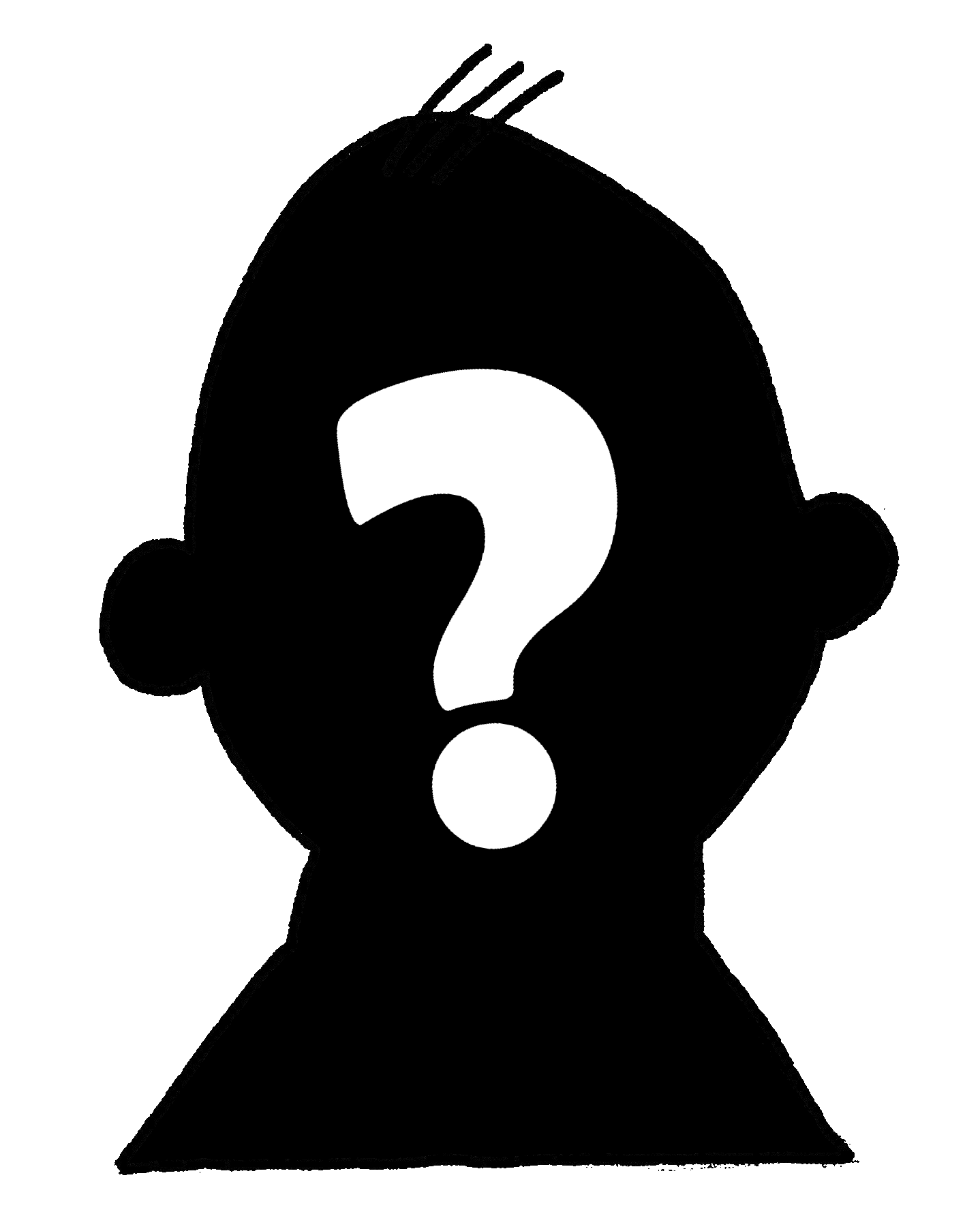 wer/wen/wem?
Wen
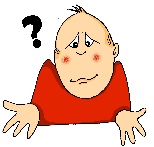 7) _____ rufst du an?
wie?
[Speaker Notes: Timing: 3 minutesAim: To revise the question words met so far.Procedure:1. Elicit the German for each question word in English in the table on the right.
2. Click to bring up the German question words one by one, completing the table.
3. Click again to bring up the first gapped sentence. Challenge students to suggest the missing question word.
4. Click to bring up the missing question word.
5. Repeat steps 3 and 4 above for the remaining six sentences.
Word frequency (1 is the most frequent word in German): 8.2.2.1 (introduce) annehmen [523] aufstehen [966] fangen [2044] rufen [531] Preis1 [334]
Source:  Jones, R.L. & Tschirner, E. (2019). A frequency dictionary of German: core vocabulary for learners. Routledge
wo (94) wer (173) was (39) wann (583) wie (283) warum (246) welcher (138)Source: Jones, R.L., & Tschirner, E. (2009). A Frequency Dictionary of German. Routledge]
hören / schreiben
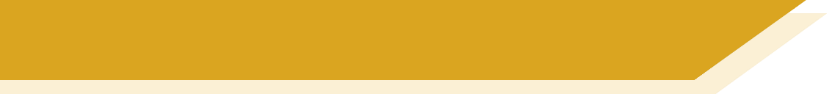 Wie heißen die Fragen?
Schreib die Fragen!
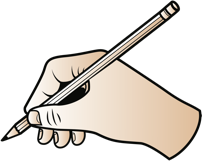 Ich komme um neun Uhr an.
1
Wann kommst du an?
1
Was bereitet sie vor?
2
Sie bereitet das Essen vor.
2
Warum stehen sie spät auf?
3
Sie stehen spät auf, denn sie sind müde.
3
4
Was nehmen sie an?
Sie nehmen den Preis an.
4
5
Ja, sie hört gern Musik.
Hört sie gern Musik?
5
6
Wann hört er auf?
6
Er hört um fünf Uhr auf.
7
Sie bringen die Bücher mit.
Was bringen sie mit?
7
Wen ruft sie an?
Sie ruft ihre Freundin an.
8
8
[Speaker Notes: Timing: 8-10 minutesAim: To practise question formation using known question words and forms (written modality).Procedure:1. Click on the numbered audio buttons in the first column to hear the statements, which are all answers to questions.
2. Students listen to each statement in turn, then write the question which would lead to that answer.
3. Click to bring up each statement in writing, followed by the suggested question.
4. Click on the numbered audio buttons in the second column to listen to the questions.

Transcript:1. Ich komme um neun Uhr an. (Wann kommst du an?)2. Sie bereitet das Essen vor.  (Was bereitet sie vor?)3. Sie stehen spät auf, denn sie sind müde.  (Warum stehen sie spät auf?)4. Sie nehmen den Preis an. (Was nehmen sie an?)
5. Ja, sie hört gern Musik. (Hört sie gern Musik?)
6. Er hört um fünf Uhr auf. (Wann hört er auf?)
7. Sie bringen die Bücher mit. (Was bringen sie mit?)
8. Sie ruft ihre Freundin an. (Wen ruft sie an?)
Word frequency (1 is the most frequent word in German): 8.2.2.1 (introduce) annehmen [523] aufhören [995] aufstehen [966] rufen [531] Preis1 [334]
Source:  Jones, R.L. & Tschirner, E. (2019). A frequency dictionary of German: core vocabulary for learners. Routledge]
Deine deutsche Cousine kommt morgen an! Du hast viele Fragen!
sprechen
Fragen, Fragen!
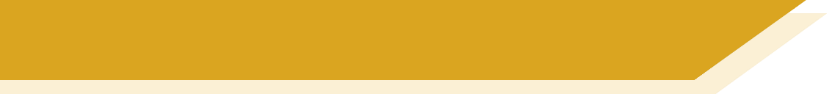 Stell diese Fragen. Schreib die Antworten auf Deutsch!
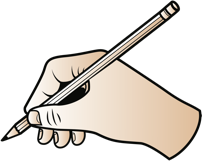 Partner A
1. When do you begin?
Antworten 
(Partner A spricht; Partner B schreibt!)
1. ______________________

2. ______________________

3. ______________________

4. ______________________

5. ______________________
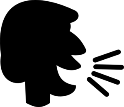 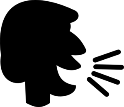 Beispiel:
Ich fange um acht Uhr an.
Wann fängst du an?
[Speaker Notes: EXAMPLE SLIDE

Timing: 2 minutesAim: To illustrate the speaking task on the following two slides (see also handout available on NCELP Resource Portal)
Procedure:1. Distribute Partner A and Partner B sections of handout available on NCELP Resource Portal.
2. Cycle through the example on the slide using the animation sequence, in order to illustrate the task.]
Deine deutsche Kusine kommt morgen an! Du hast viele Fragen!
sprechen
Fragen, Fragen!
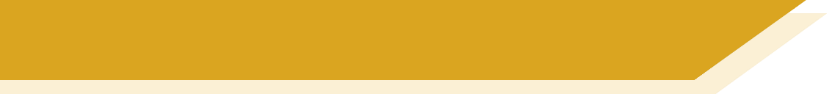 Stell diese Fragen. Schreib die Antworten auf Deutsch!
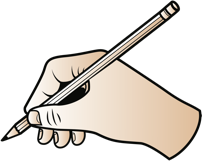 Partner A
1. How are you travelling?
2. When are you arriving?
3. What is your mobile number?
4. What do you like eating?
5. When do you usually go to bed?
Antworten
1. ______________________

2. ______________________

3. ______________________

4. ______________________

5. ______________________
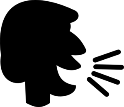 Fragen:
Wie fährst du?
Wann kommst du an?
Was ist deine Handynummer?
Was isst du gern?
Wann gehst du normalerweise ins Bett?
[Speaker Notes: DO NOT DISPLAY DURING THE TASK

Timing: 8 minutesAim: To practise question formation using known question words and forms (oral modality).Procedure:1. A printed handout for this task is available for download on the NCELP Resource Portal.
2. Partner A asks Partner B the five questions on this card in turn in German.
3. Partner A then notes down Partner B’s answers in German.
4. Swap roles and repeat with the next set of five questions (see next slide).
5. Clicking on this slide will bring up the correct form of the questions in German, which may be useful in going over the task afterwards.]
Deine deutsche Kusine kommt morgen an! Du hast viele Fragen!
sprechen
Fragen, Fragen!
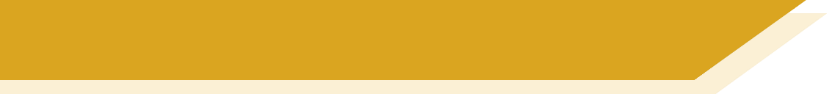 Stell diese Fragen. Schreib die Antworten auf Deutsch!
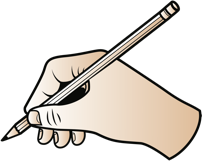 Partner B
1. When do you get up?

2. What do you look like? 

3. When are you phoning me?

4. Do you like listening to music?

5. Do you like watching films?
Antworten
1. ______________________

2. ______________________

3. ______________________

4. ______________________

5. ______________________
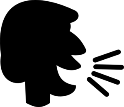 Fragen:
Wann stehst du auf?
Wie siehst du aus?
Wann rufst du mich an?
Hörst du gern Musik?
Schaust du gern Filme an?
[Speaker Notes: DO NOT DISPLAY DURING THE TASK

Timing: 8 minutesAim: To practise question formation using known question words and forms (oral modality).Procedure:1. Partners have now swapped roles.
2. Partner B asks Partner A the five questions on this card in turn in German.
3. Partner B then notes down Partner A’s answers ain German.
4. Clicking on this slide will bring up the correct form of the questions in German, which may be useful in going over the task afterwards.
5. Teachers could consider giving a short, additional written homework to write up their partner’s answers in the 3rd person singular, in order to report back.

Word frequency (1 is the most frequent word in German): 
8.2.2.1 (introduce) anschauen [949] aufstehen [966] aussehen [277] rufen [531] 

Source:  Jones, R.L & Tschirner, E. (2019). A frequency dictionary of German: Core vocabulary for learners. London: Routledge.]
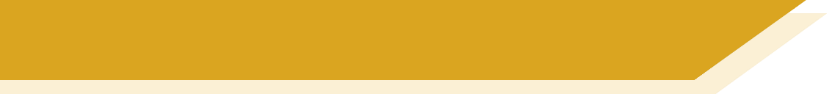 Hausaufgaben
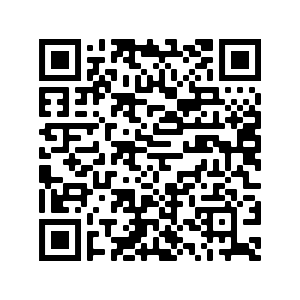 Pre-learning for lesson: Year 8 German Term 2.2 Week 2
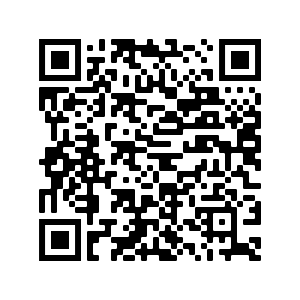 Revisit 1: [Year 8 German Term 2.1 Week 5]
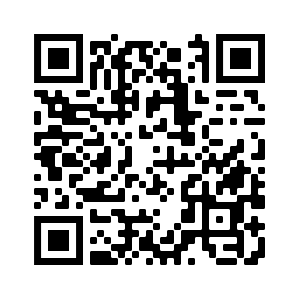 Revisit 2: [Year 8 German Term 1.2 Week 4]
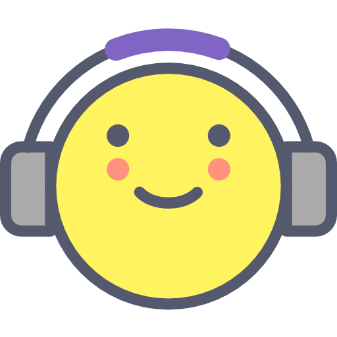 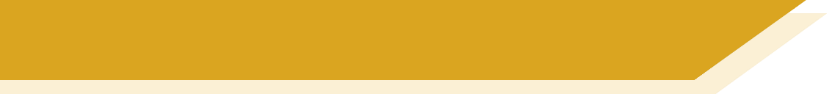 Hausaufgaben
Vocabulary Learning Homework (Y8, Term 2.2, Week 3)
Audio file
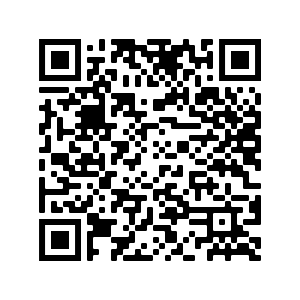 Audio file QR code:
Student worksheet
Quizlet link
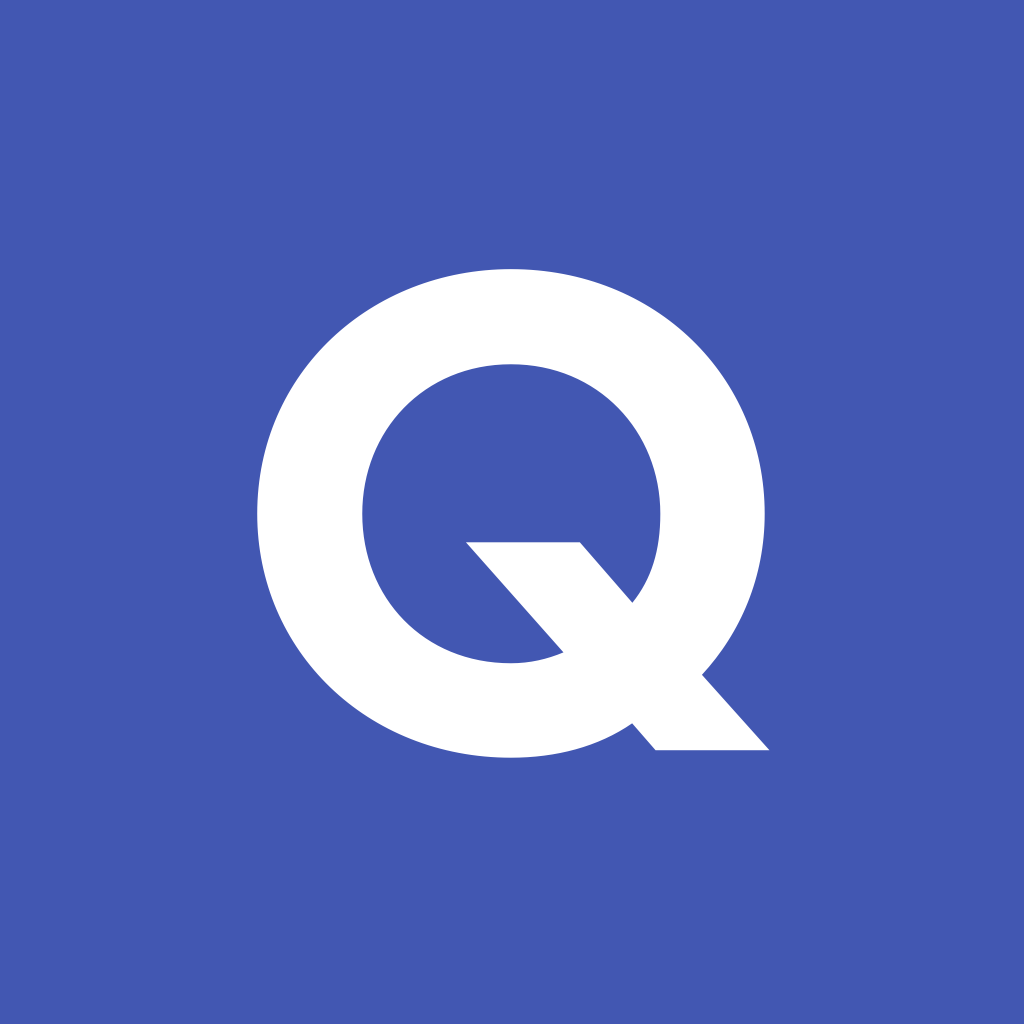 In addition, revisit:		Term 2.1 Week 5
				Term 1.2 Week 4
[Speaker Notes: Link to answers: https://resources.ncelp.org/concern/resources/tx31qj54c?locale=en]